الفصل الدراسي الثالث
مساحة سطح المنشور والاسطوانة
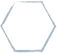 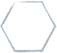 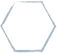 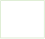 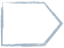 الفصل الدراسي الثالث
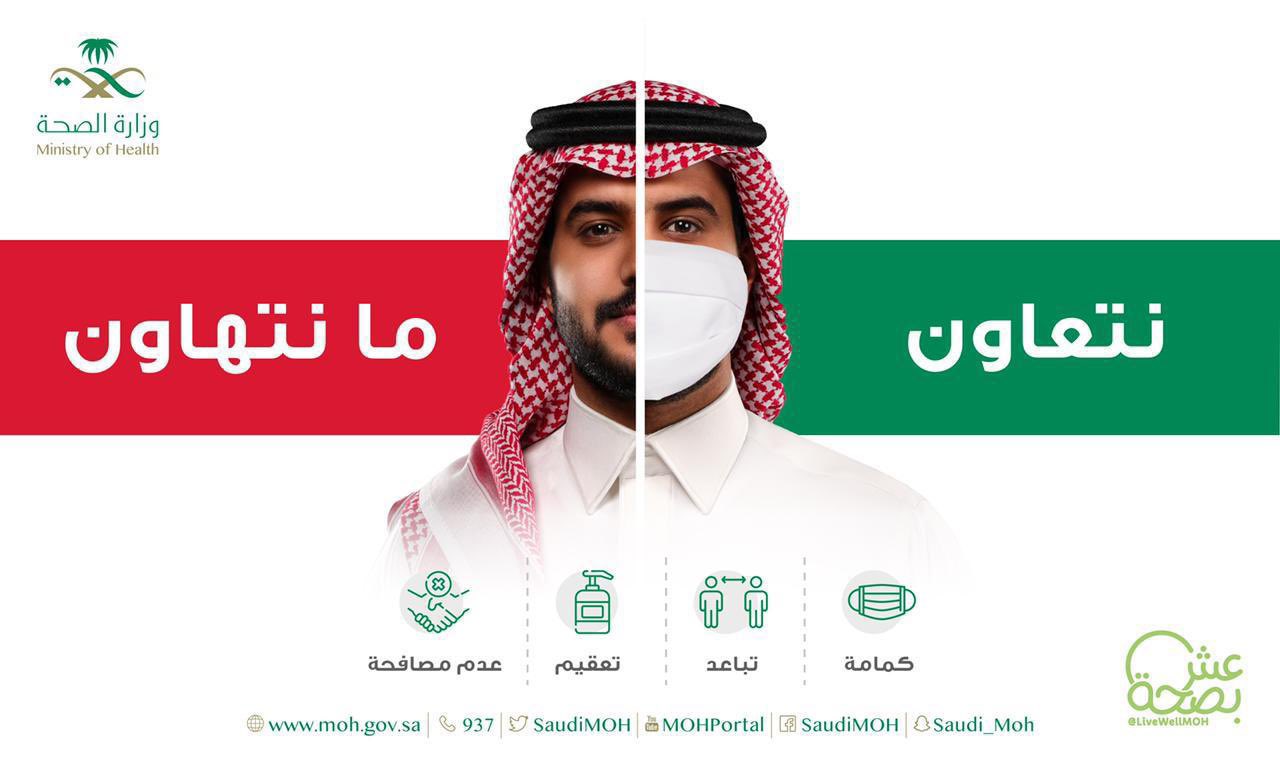 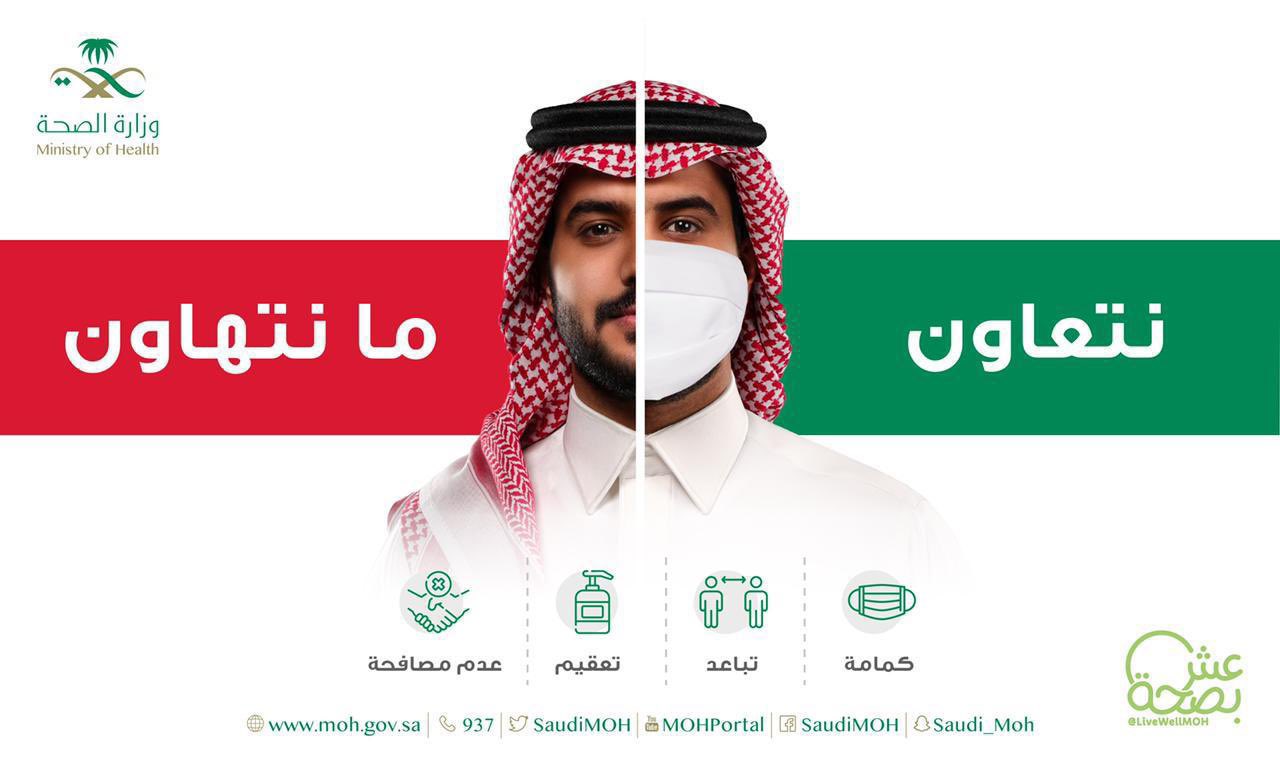 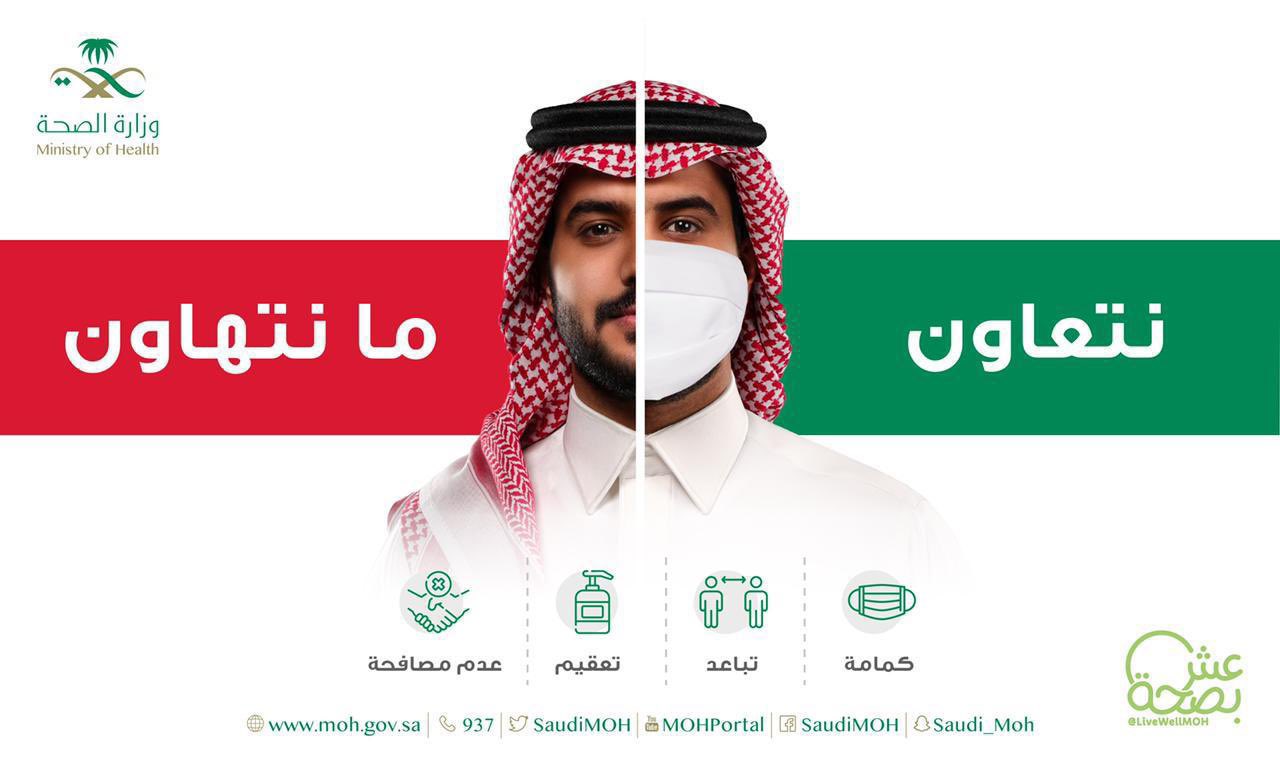 نعود بحذر
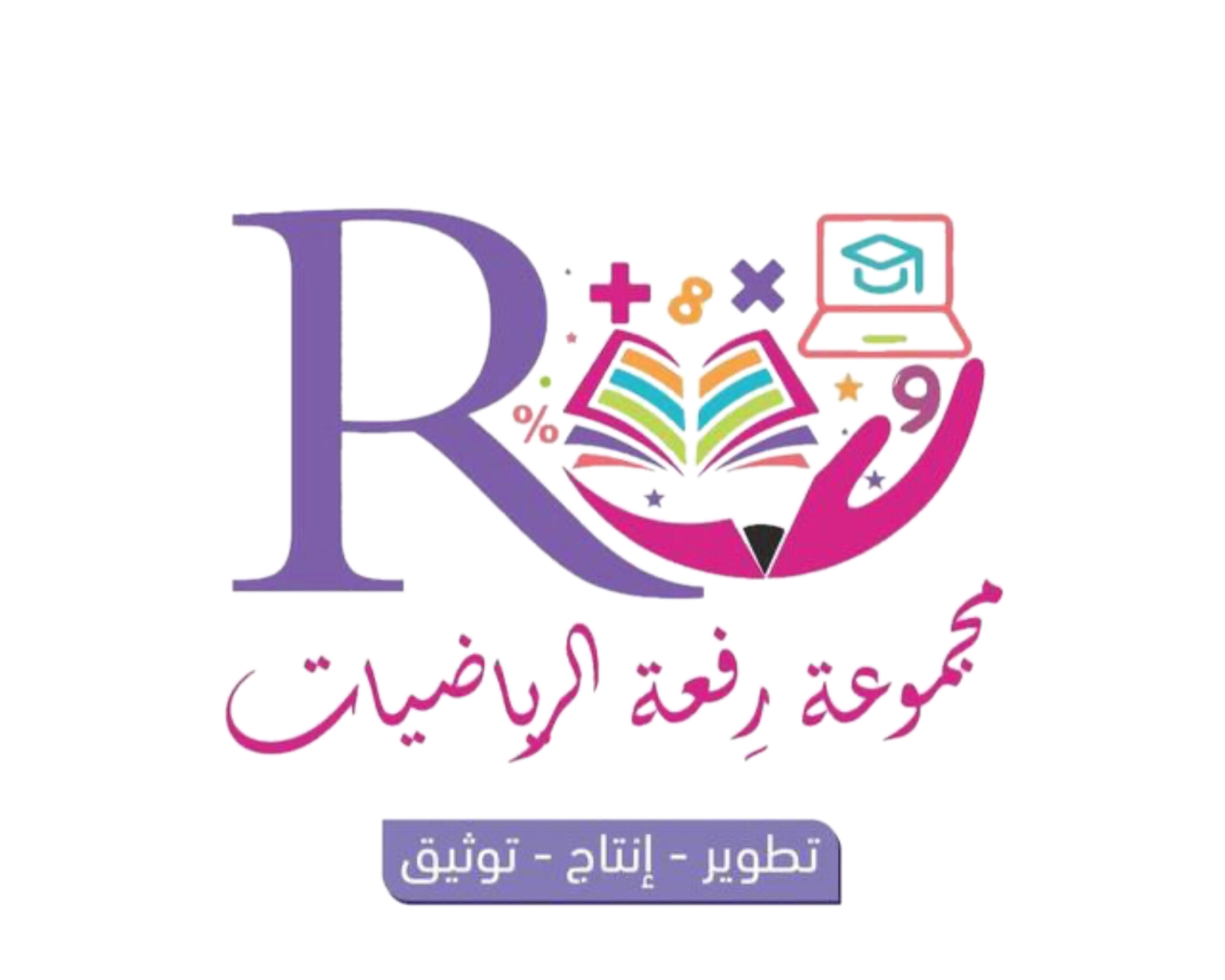 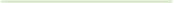 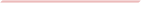 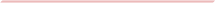 صباح الخير ياوطني 
صباح المجد والعلياء
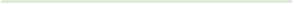 الحضور والغياب
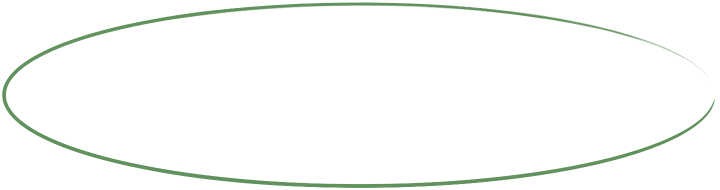 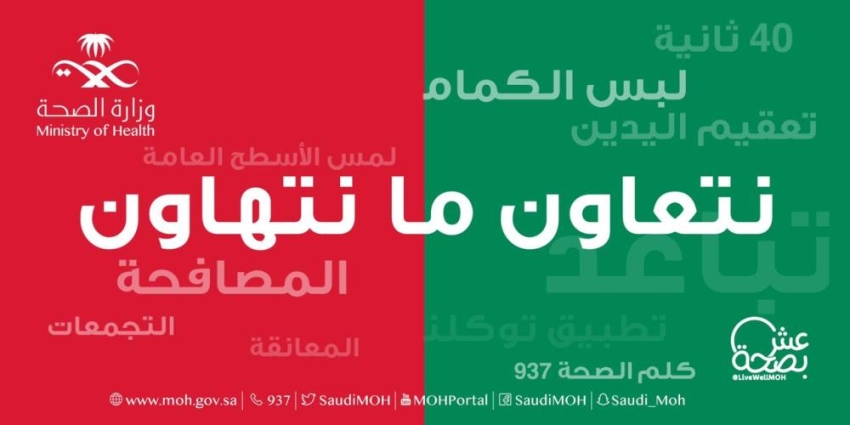 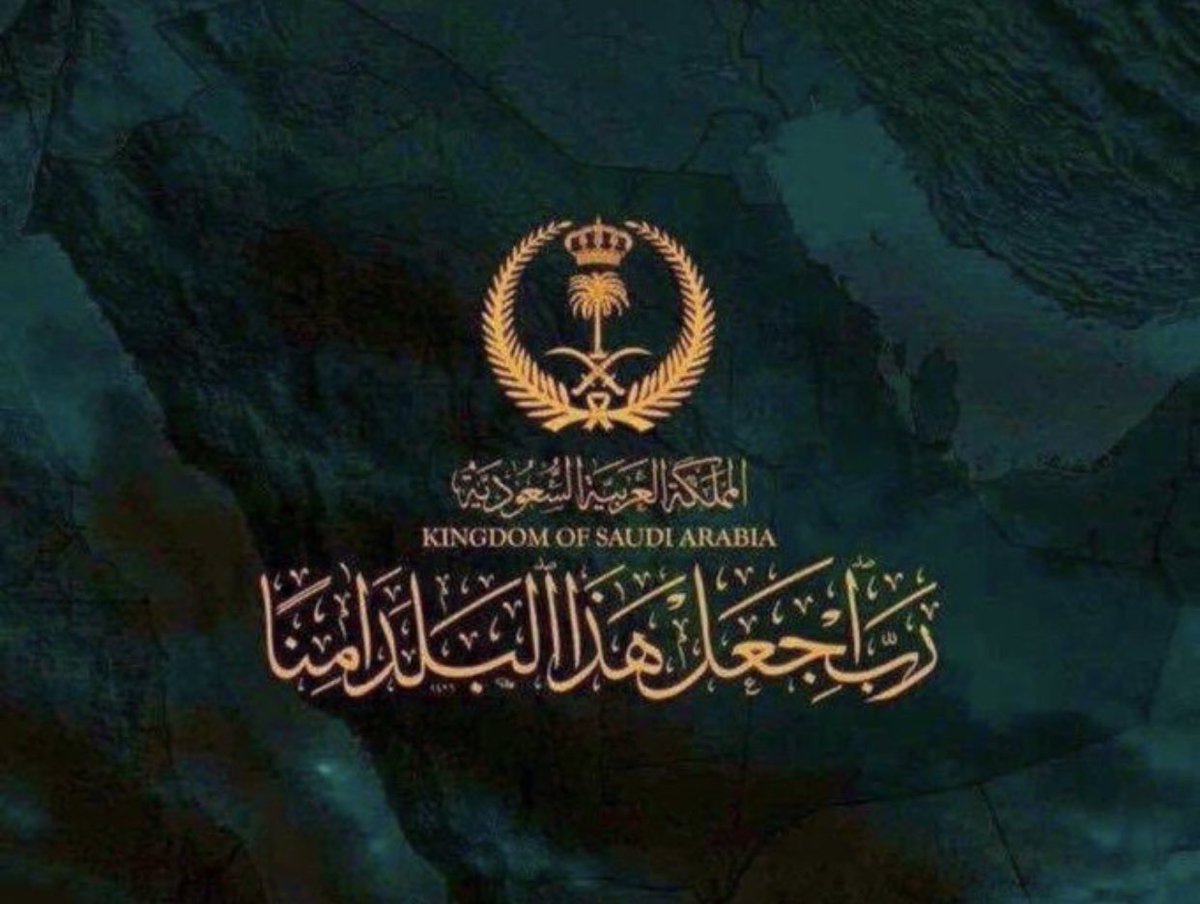 الفصل الدراسي الثالث
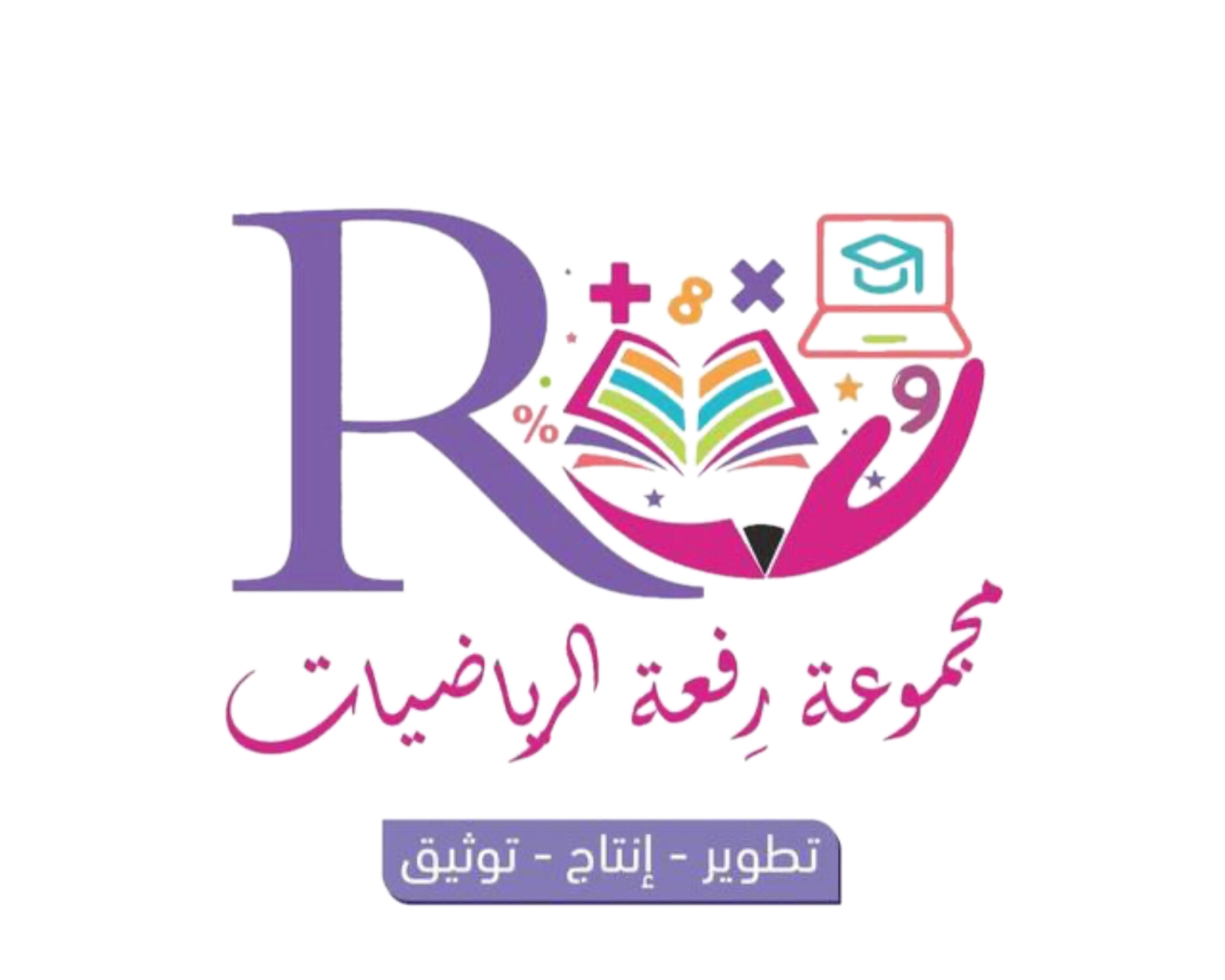 حل الواجب
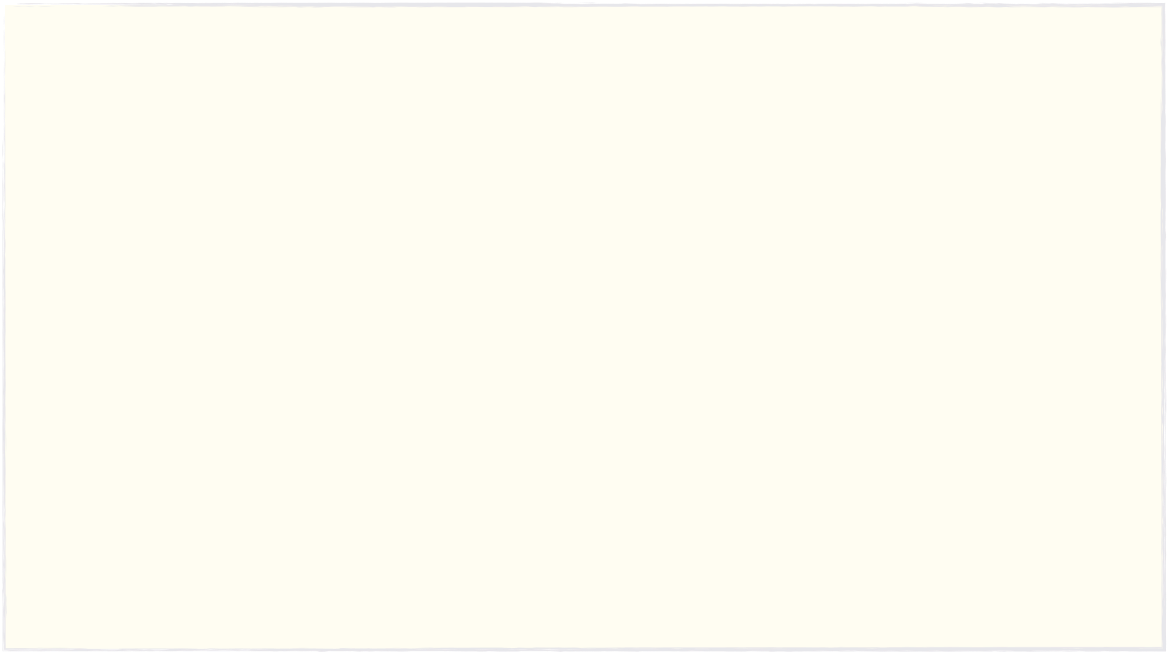 الفصل الدراسي الثالث
مساحات الاشكال المركبة
الاشكال ثلاثية الابعاد
حجم المنشور والاسطوانة
حجم الهرم والمخروط
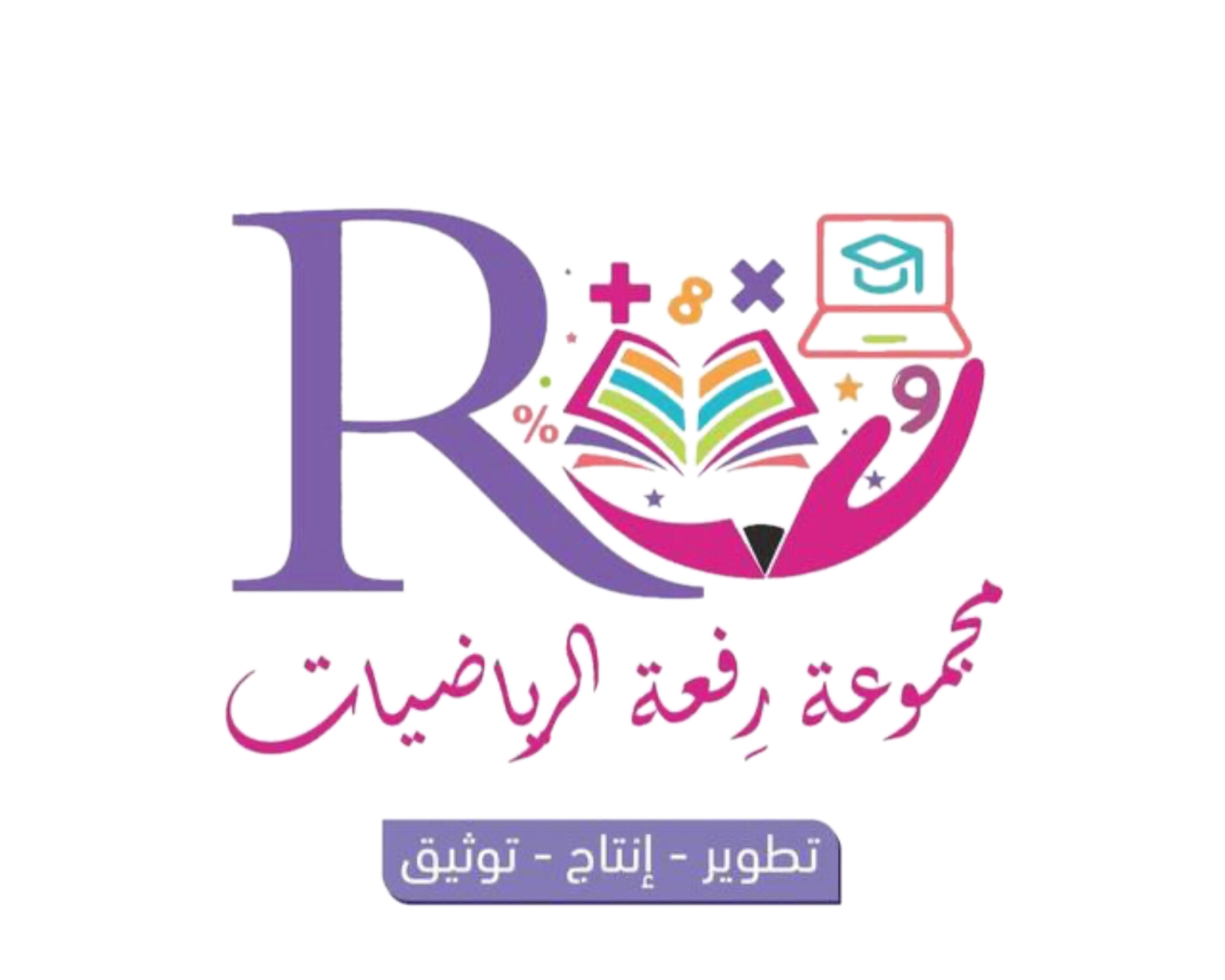 شريط الذكريات
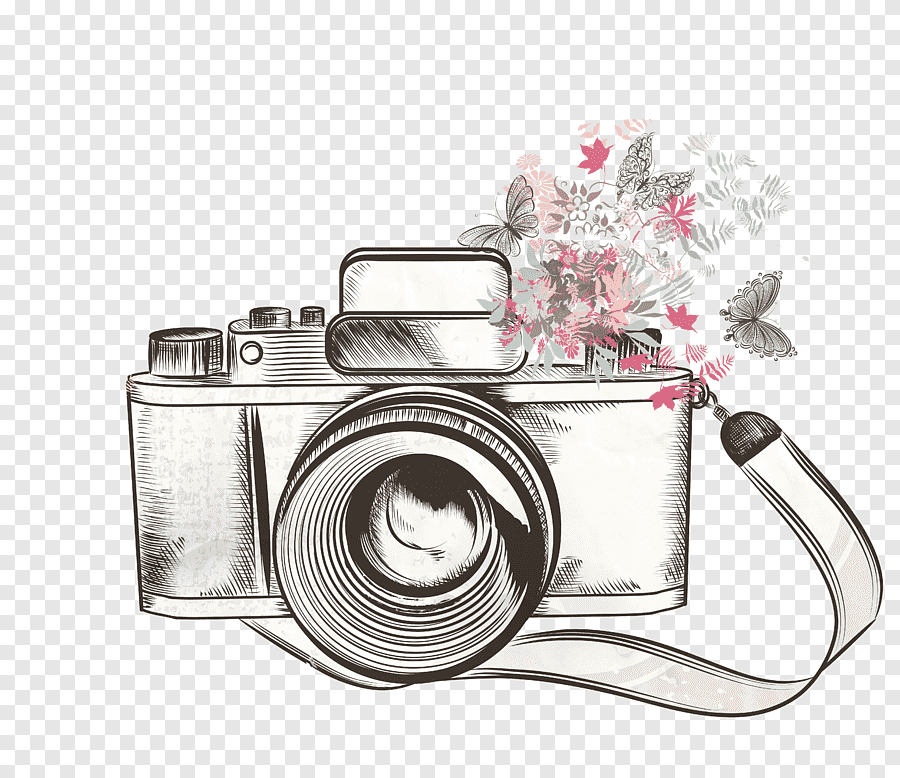 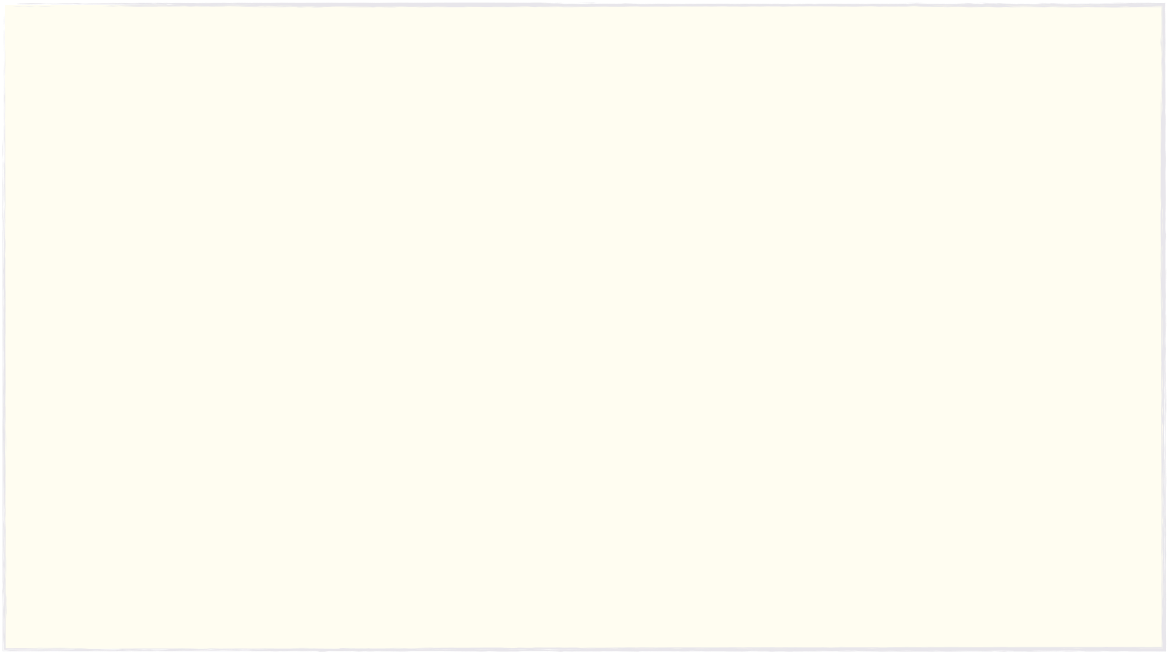 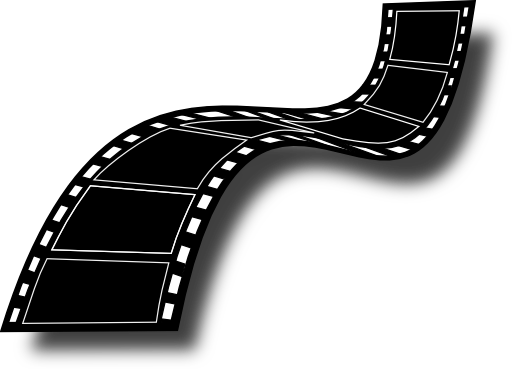 النهاية
اختار بطاقة
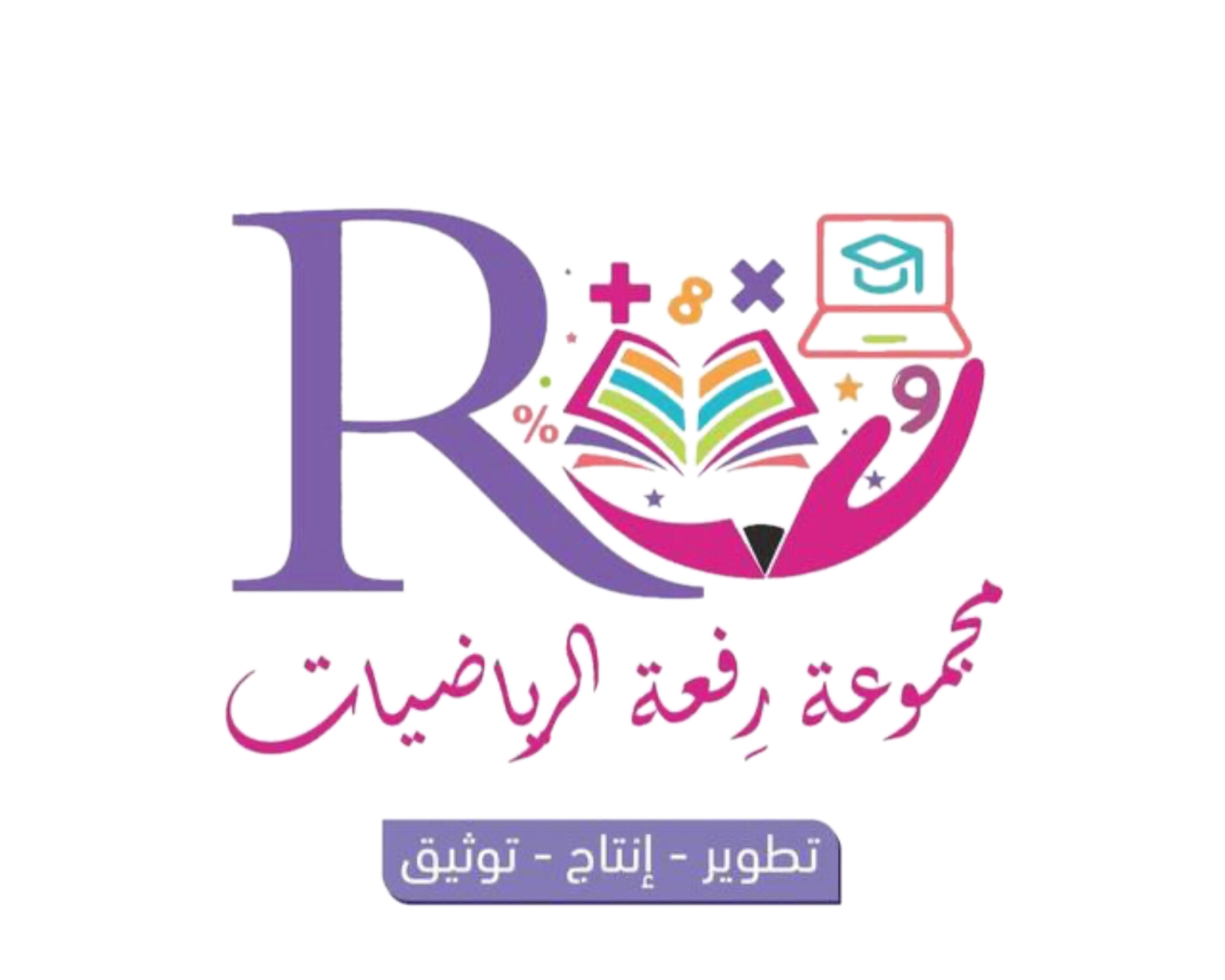 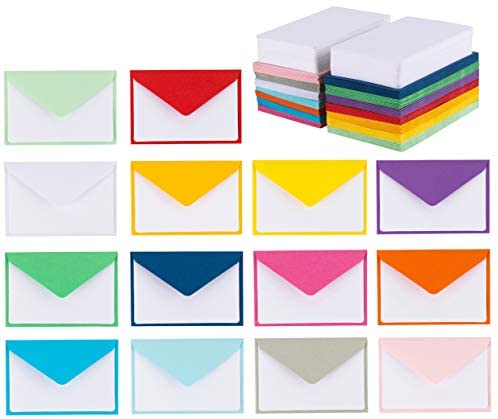 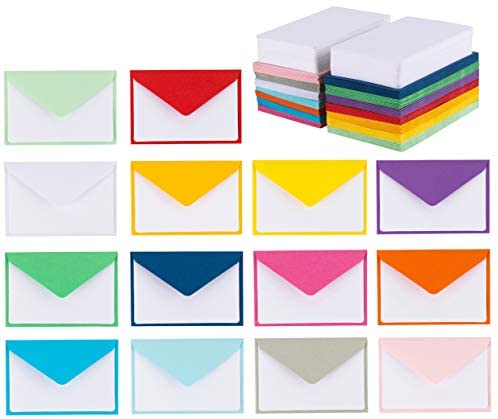 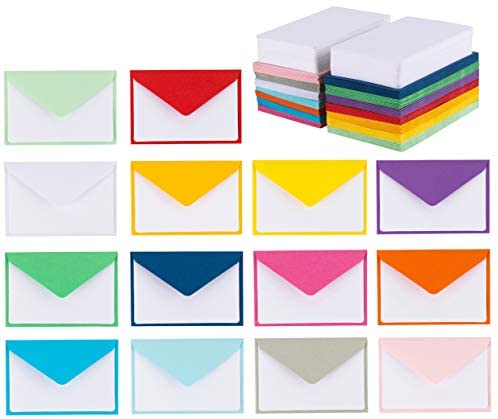 عودة
❎
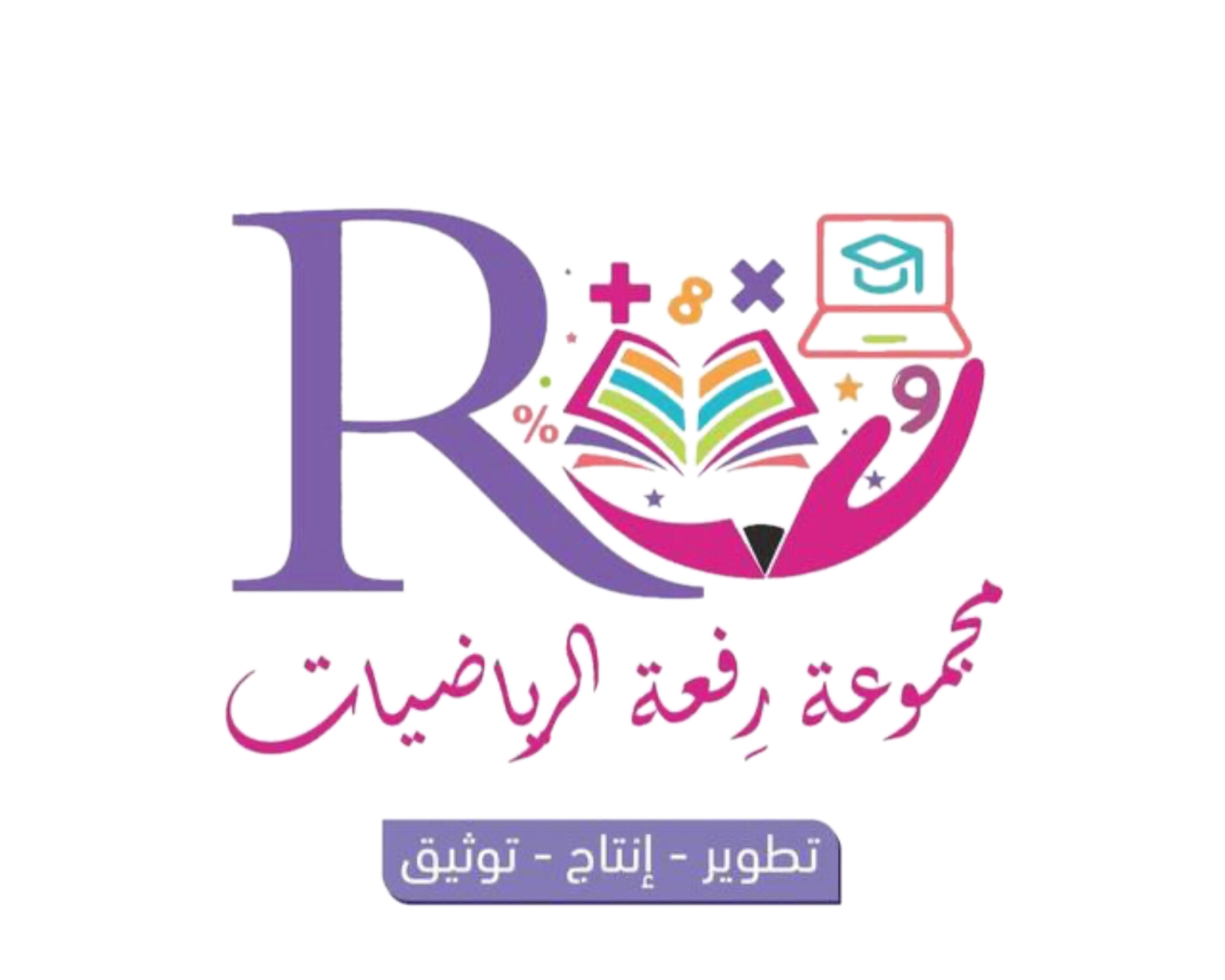 إجابة خاطئة
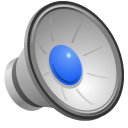 ❌
إجابة خاطئة للاسف
عودة
❎
✅
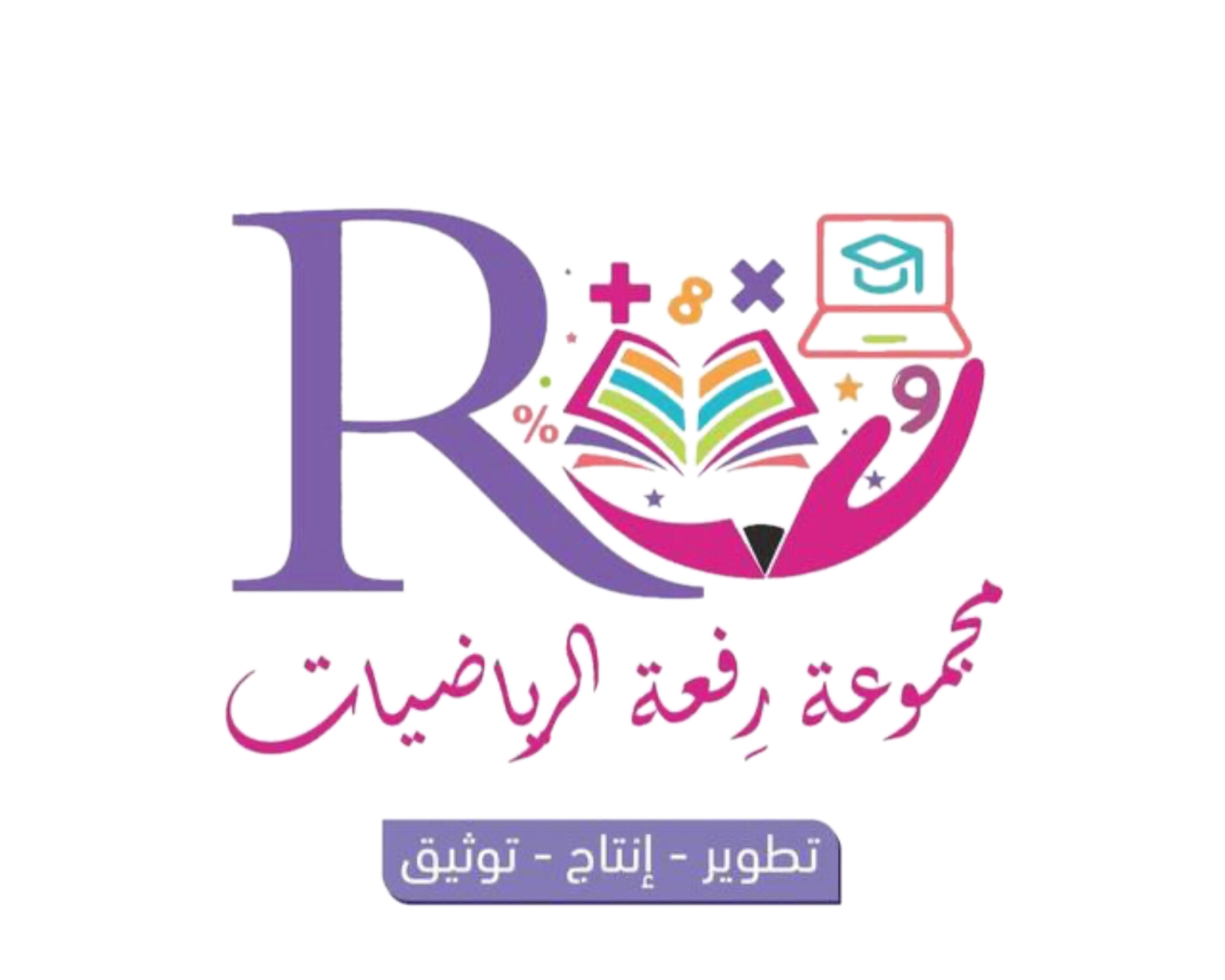 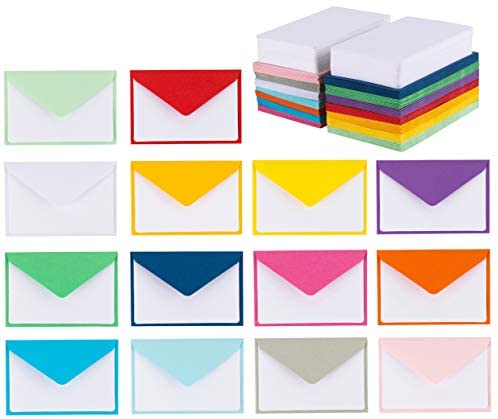 اجيبي على مايلي
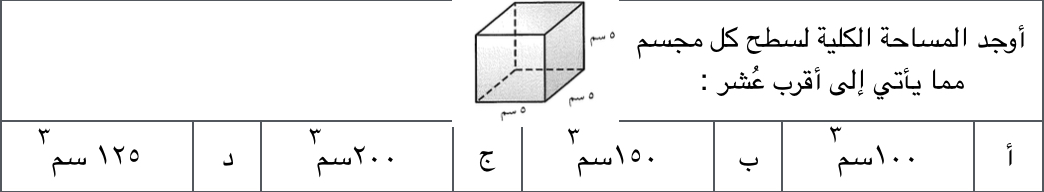 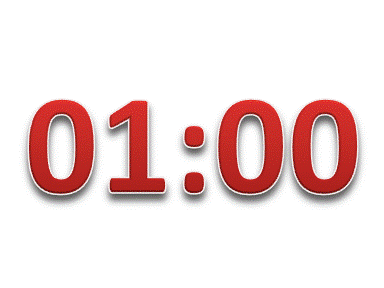 اوجد حجم المجسم المجاور
٢٥ سم ٣
١٢٥ سم ٣
عودة
❎
✅
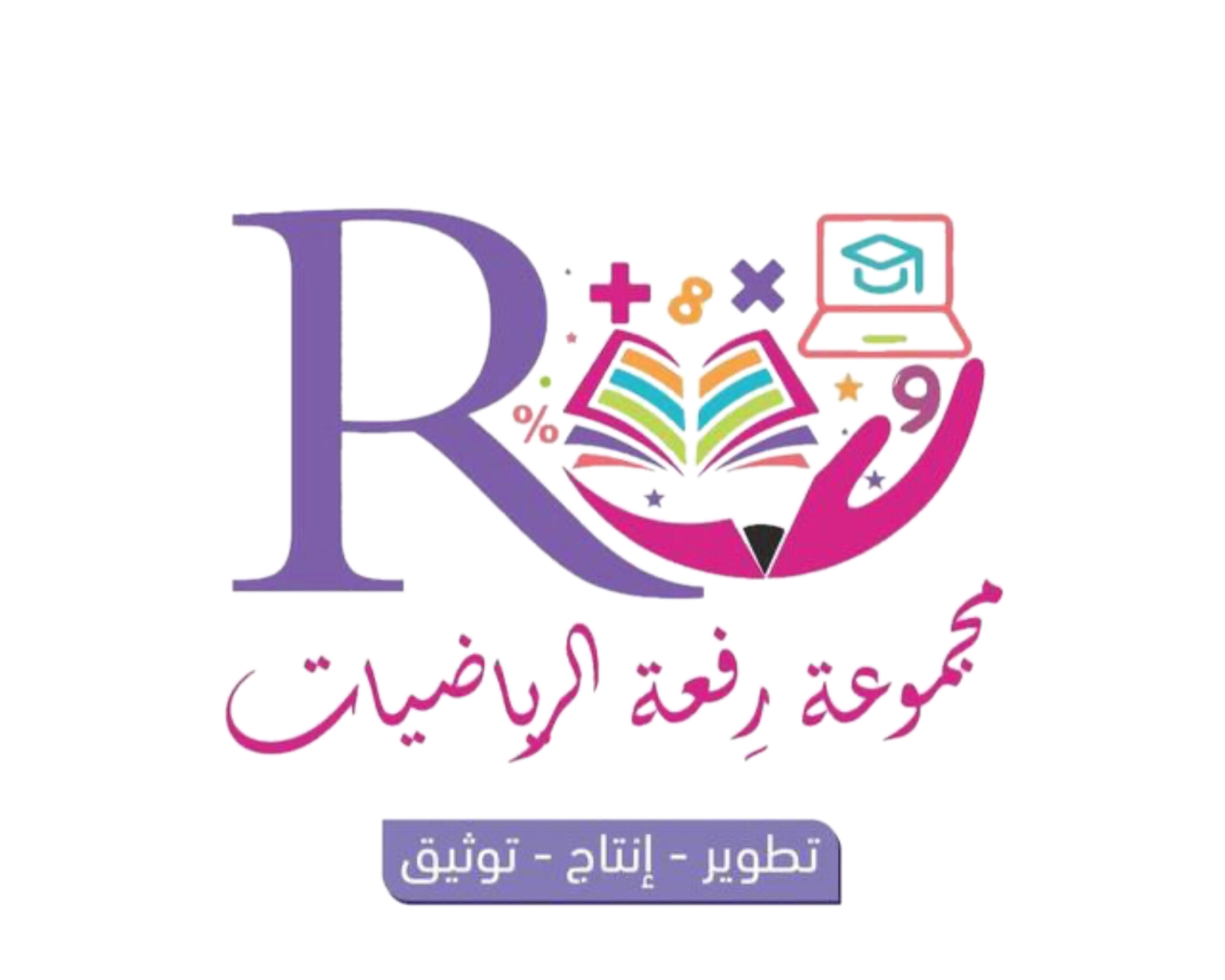 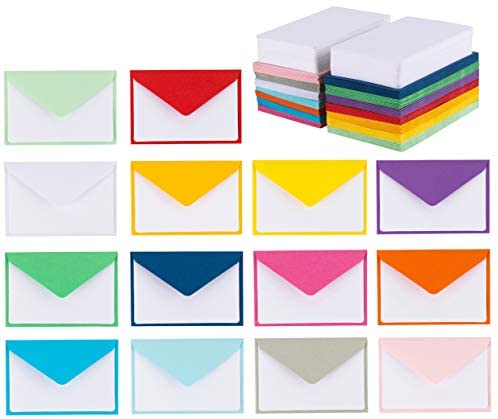 ارسل السؤال لغيرك
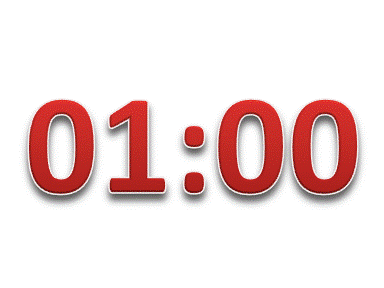 اذكر قانون حجم  اي مجسم
عودة
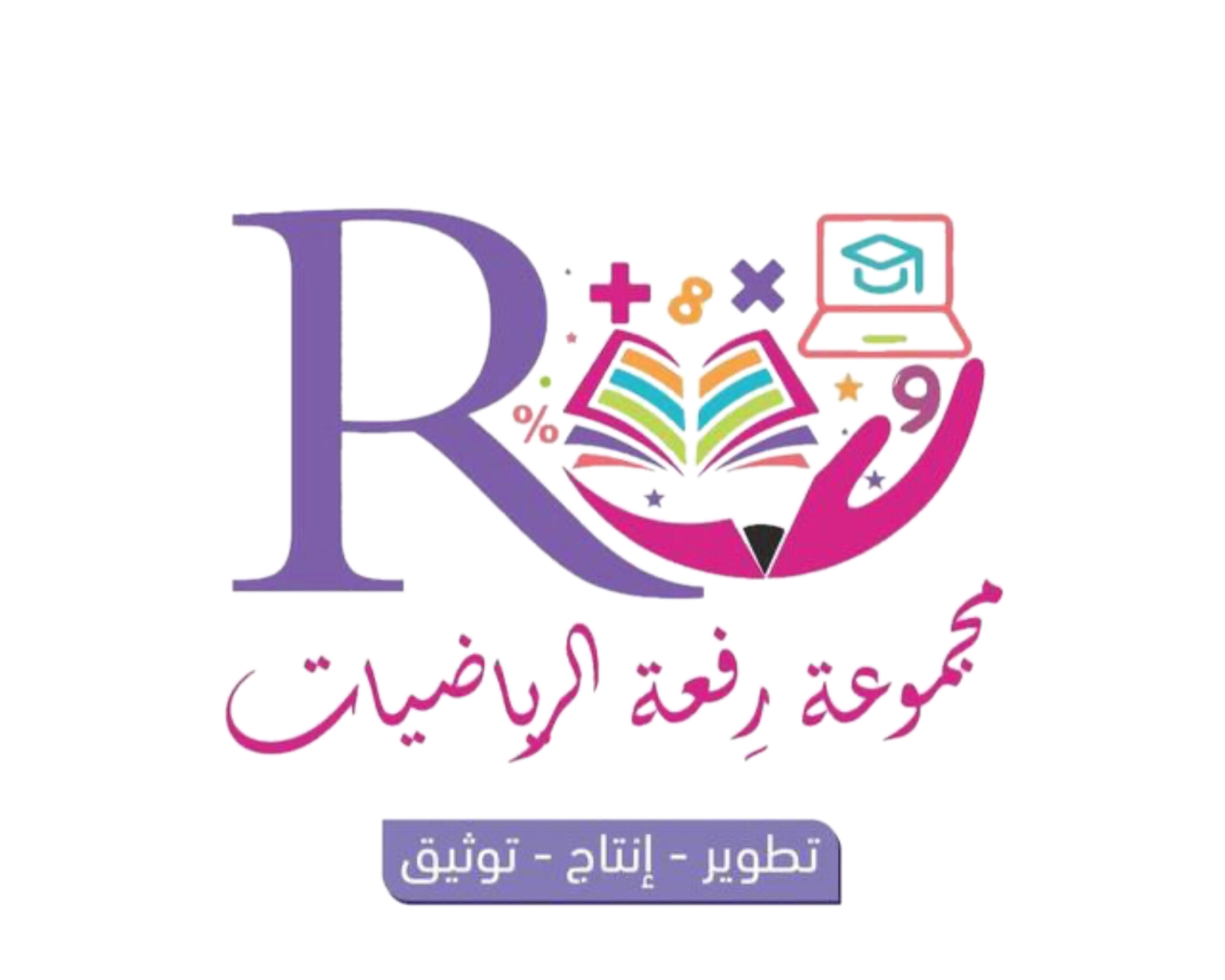 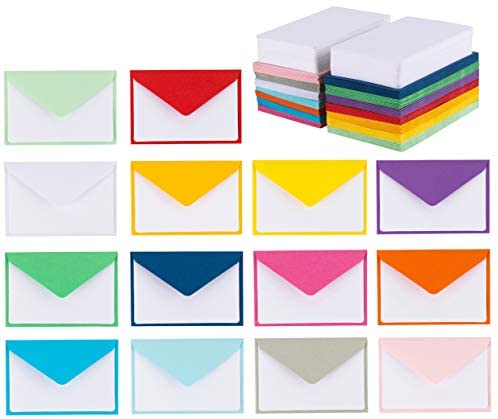 تحصل على درجة
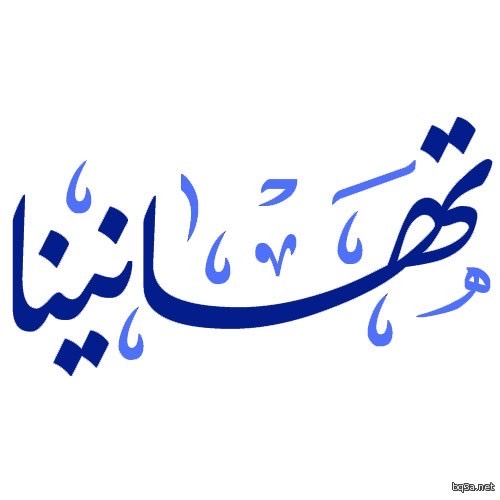 عودة
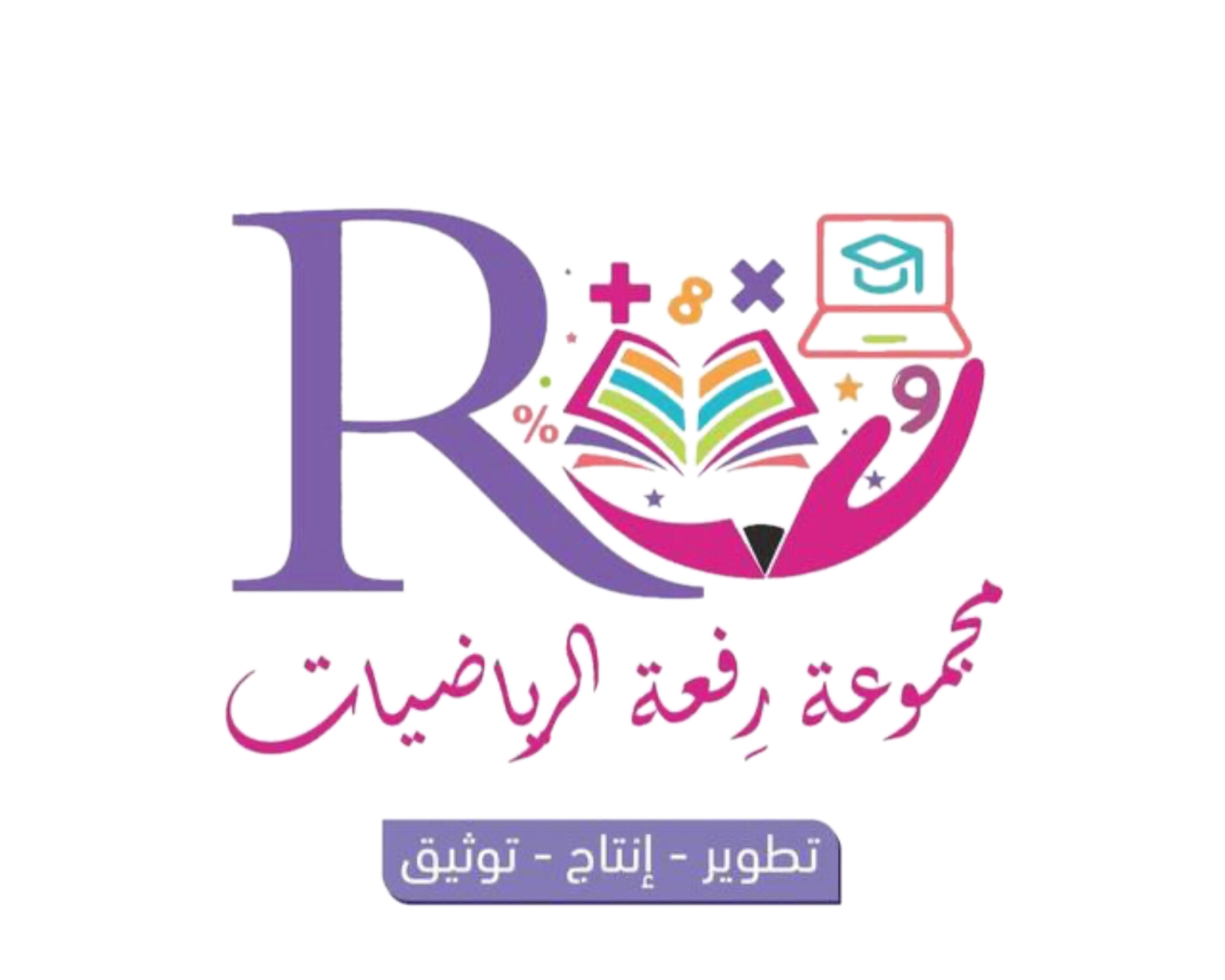 ✅
اجابة صحيحة 
يارائعة
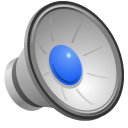 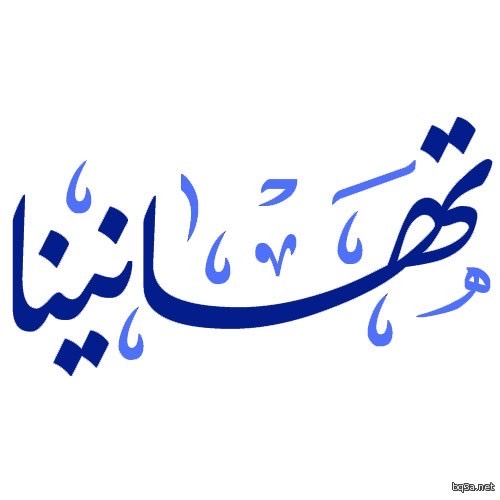 ممتازة ⭐️
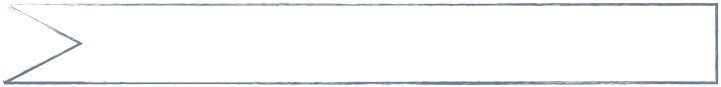 اليوم
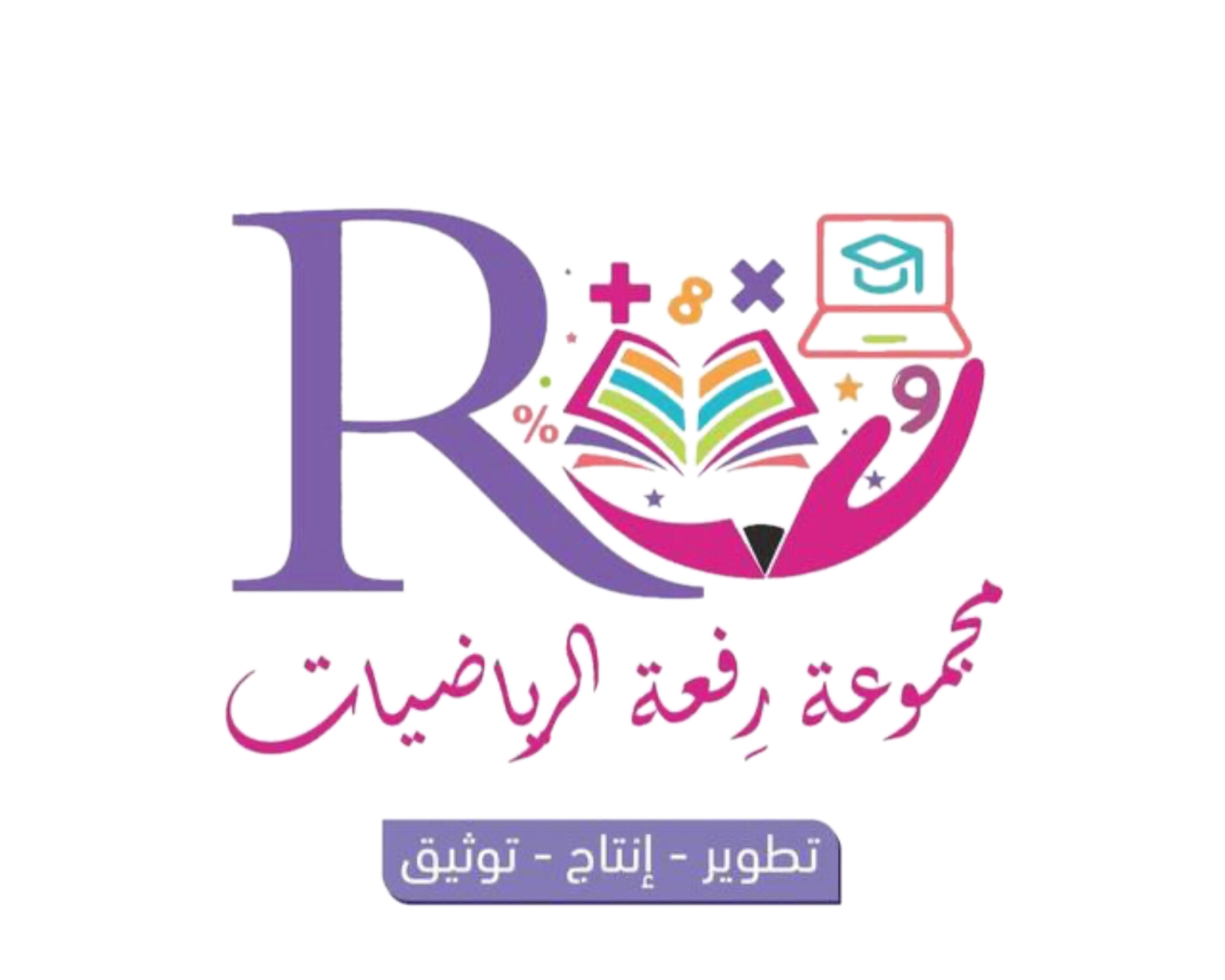 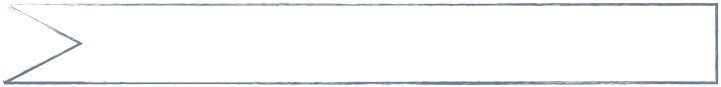 التاريخ
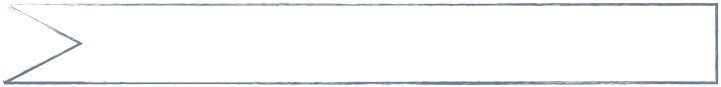 الحصة
علمتني الرياضيات  
ان بعض الكسور لاتجبر
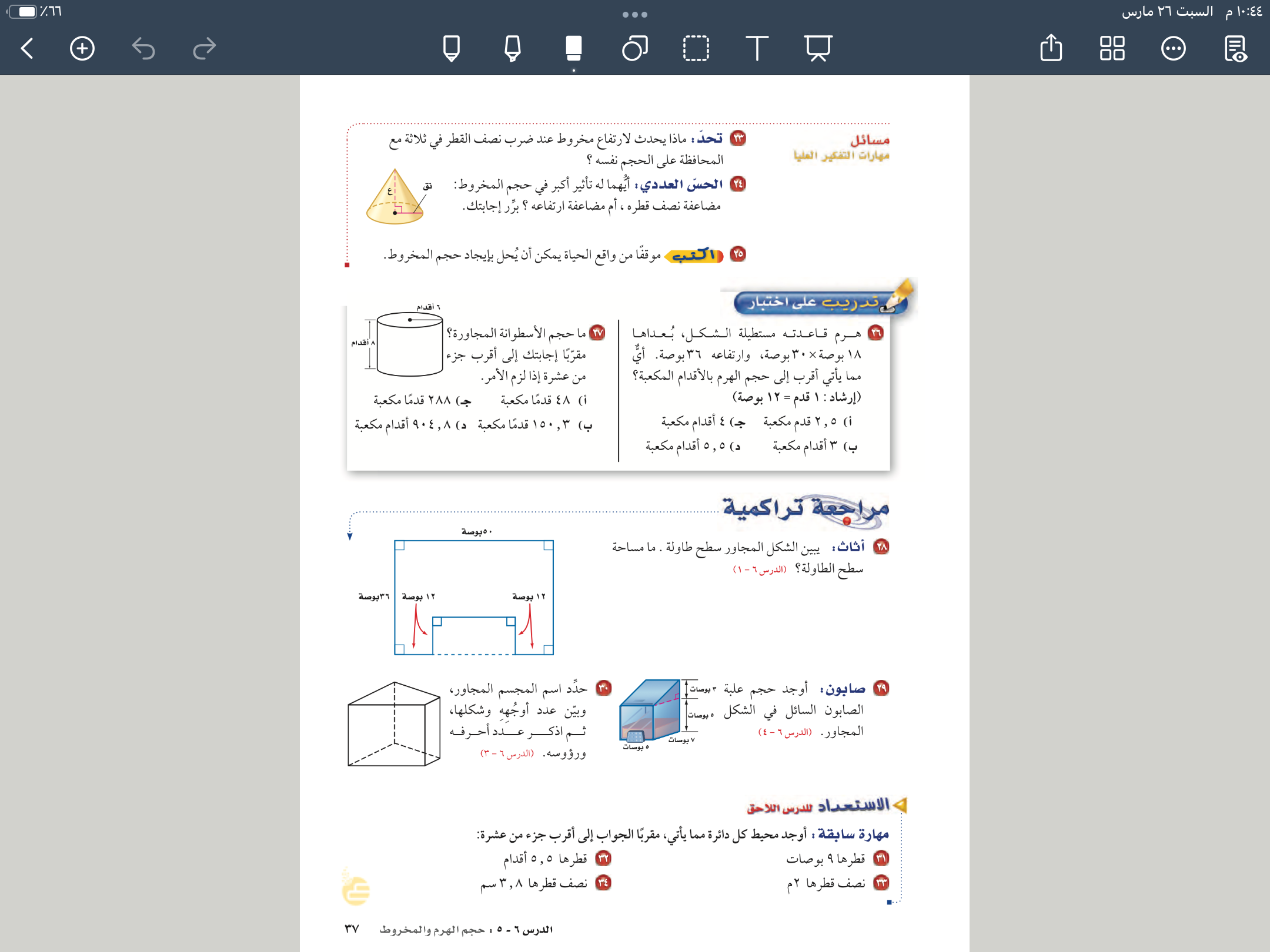 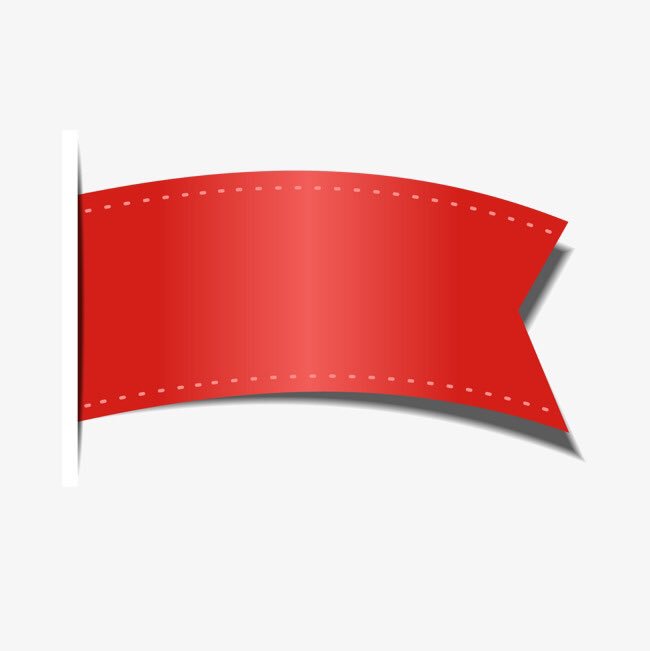 استراتيجية التصفح
صفحة
٣٩
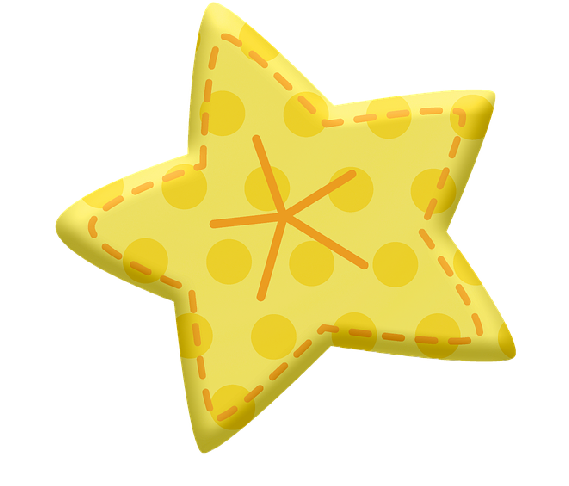 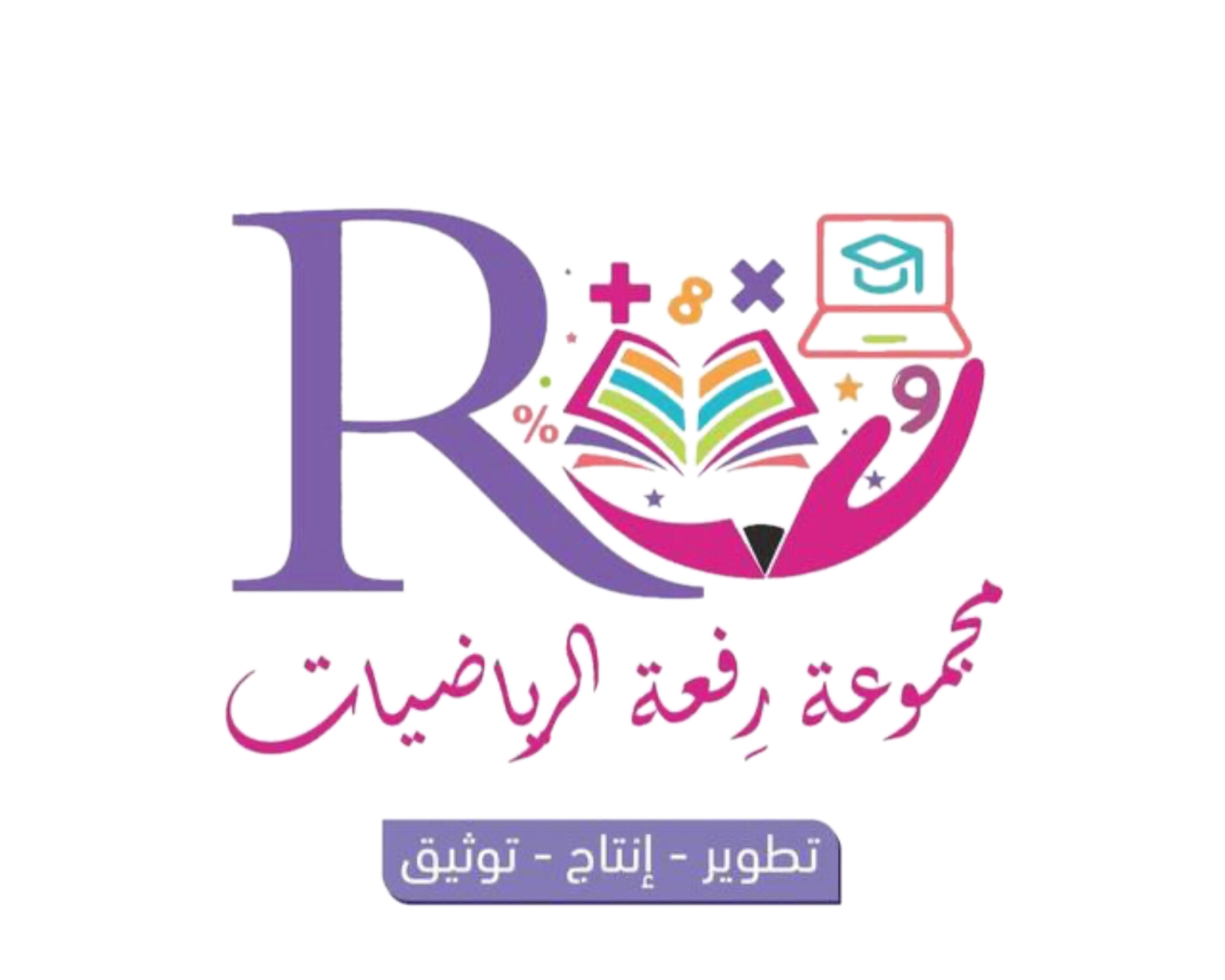 الموضوع  
مساحة سطح المنشور والاسطوانة
الأهداف 
▪️ايجاد المساحة الجانبية والمساحة الكلية لسطح المنشور والاسطوانة
المفردات
الوجه الجانبي 
المساحة الجانبية للسطح
المساحة الكلية للسطح
المساحة 
قياس المنطقة المحصورة
المحيط 
المسافة حول الشكل
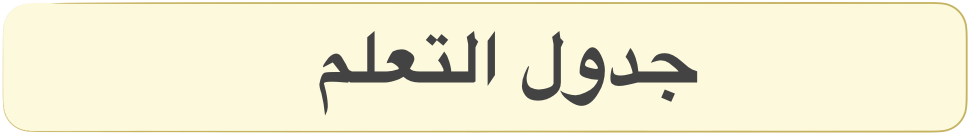 ماذا تعلمنا
ماذاسنتعلم
ماذا نعرف
المفردات
الوجه الجانبي 
المساحة الجانبية للسطح
المساحة الكلية للسطح
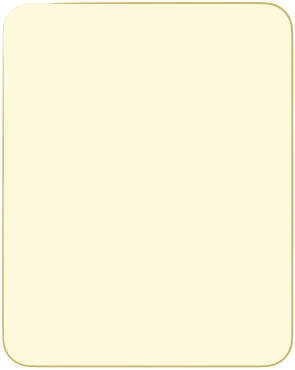 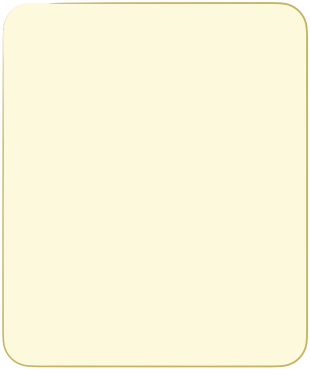 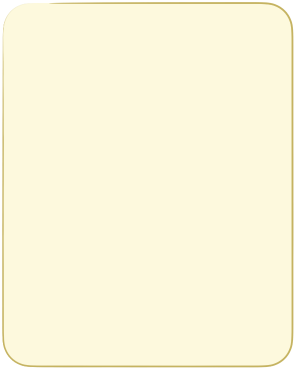 حجم المنشور 
وحجم الاسطوانة
🎯 ايجاد المساحة الجانبية والمساحة الكلية لسطح منشور واسطوانة
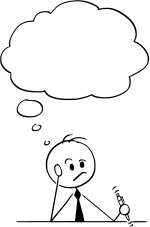 صفحة
١٣
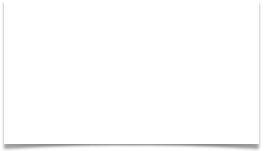 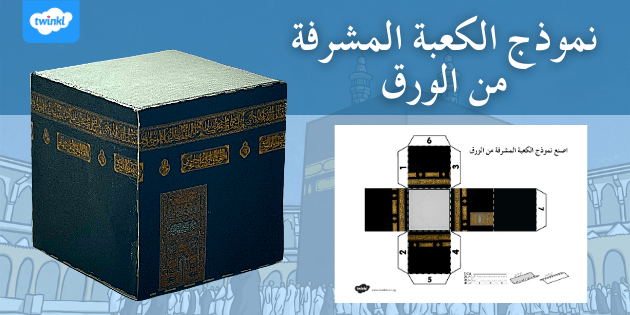 امثلة على مساحات المجسمات
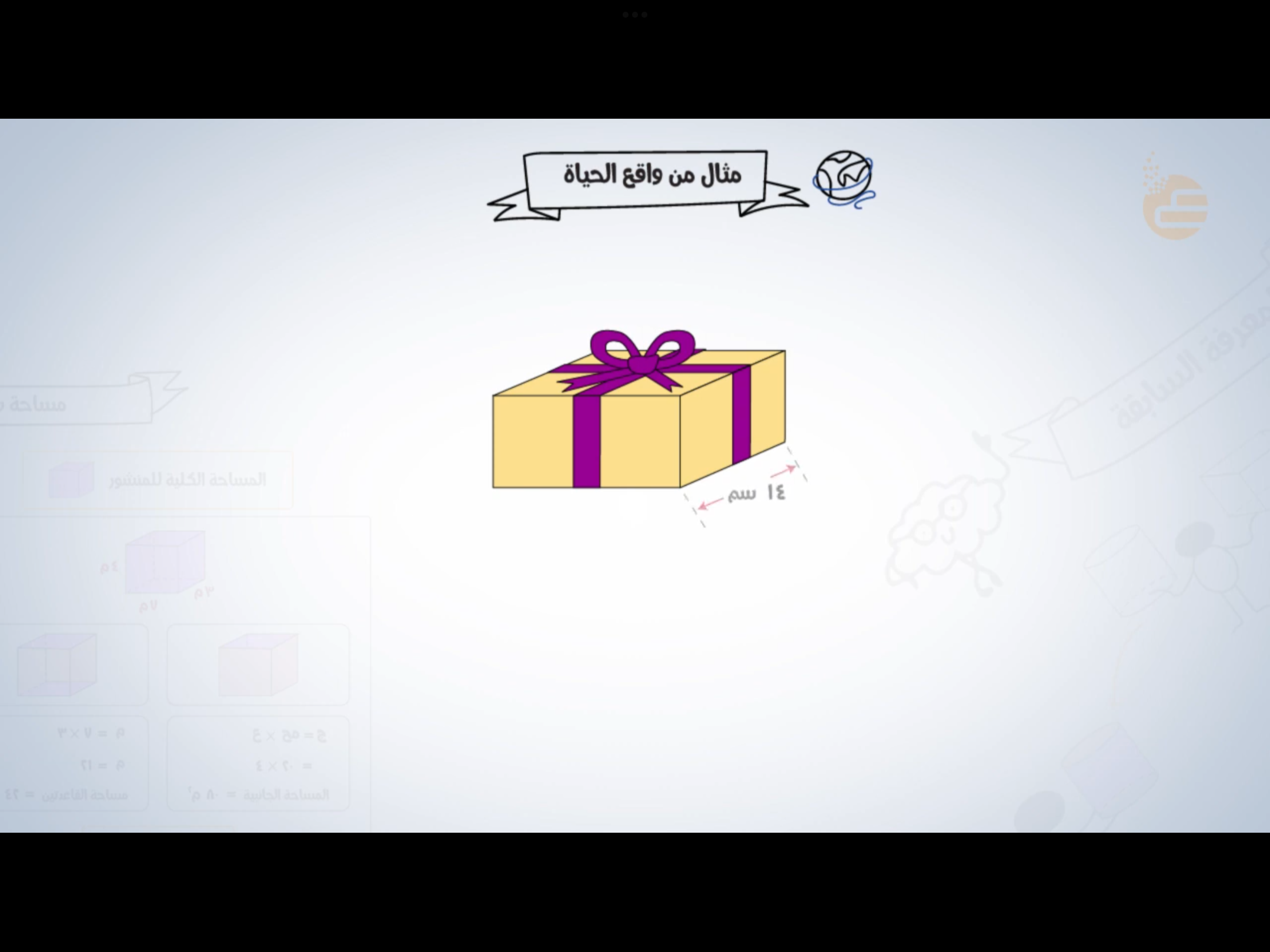 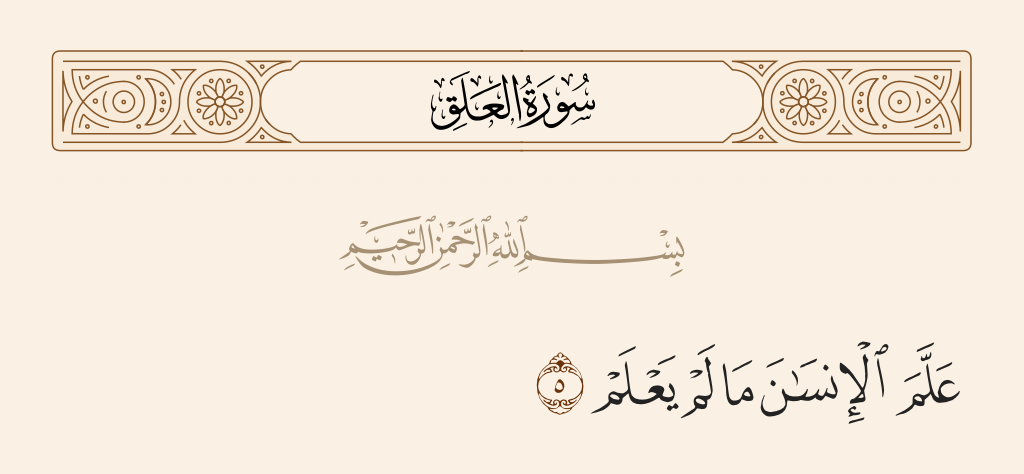 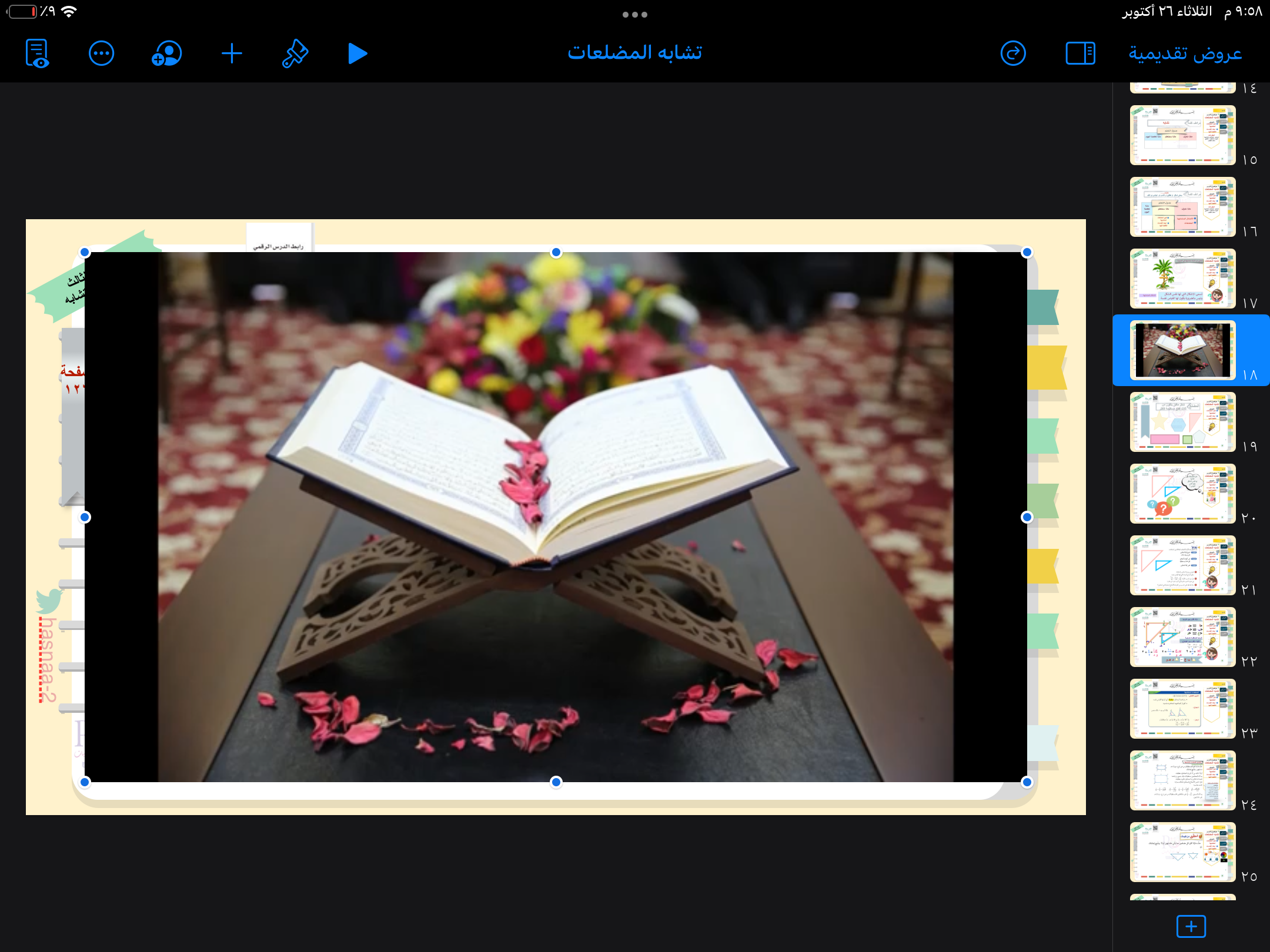 المساحة الكلية
المساحة الجانبية
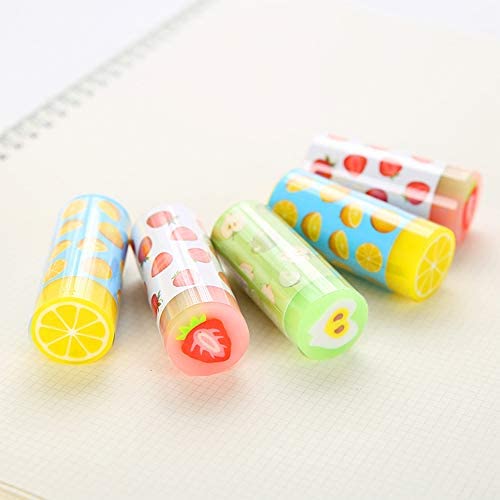 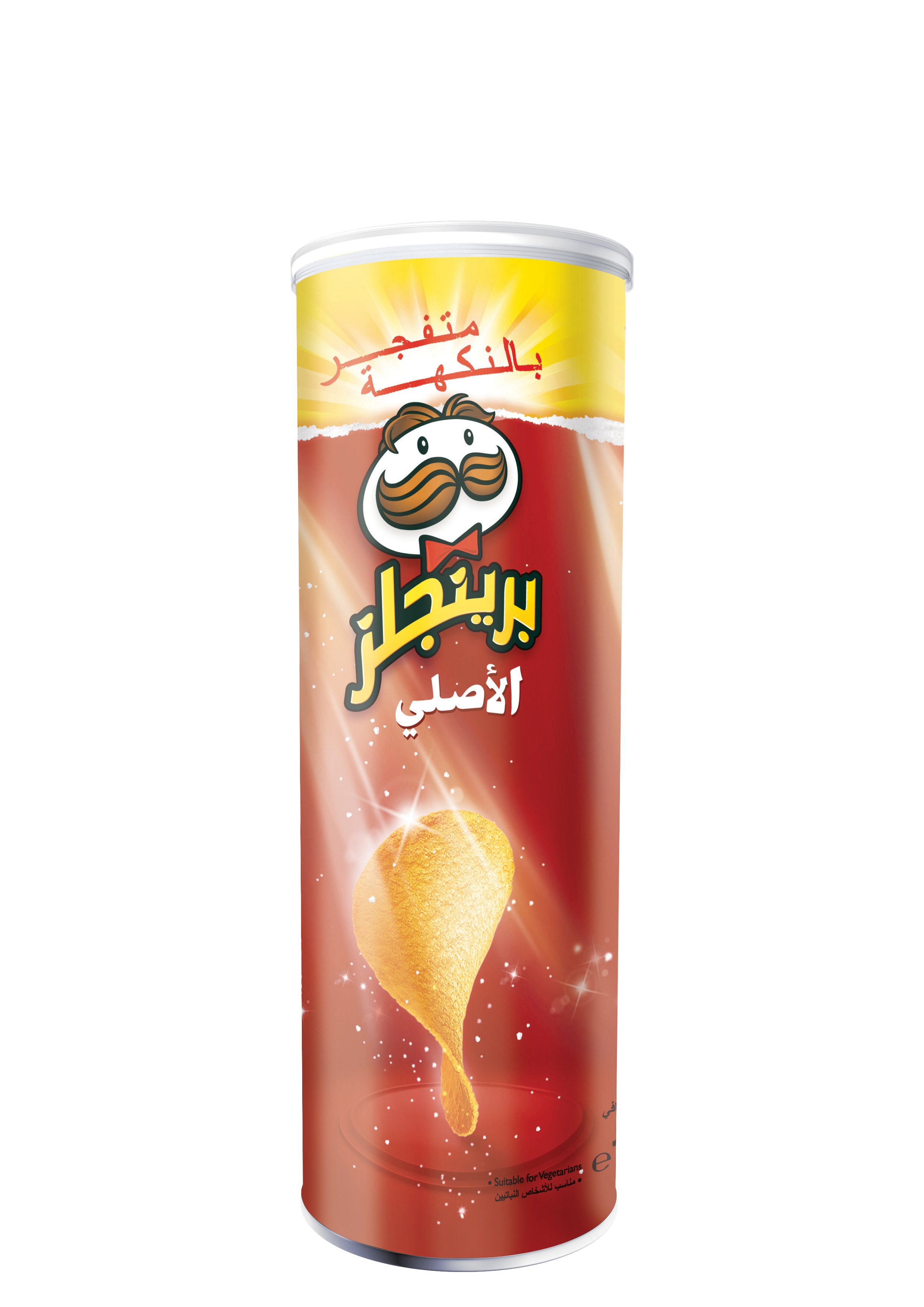 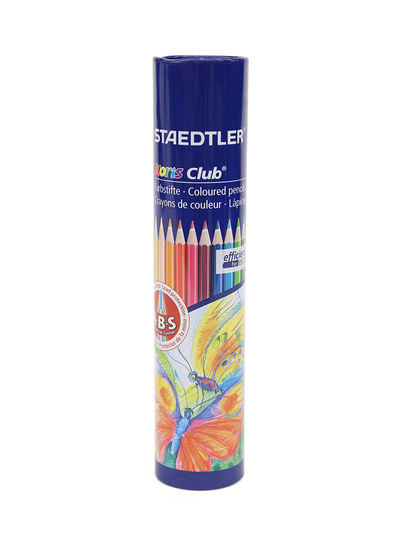 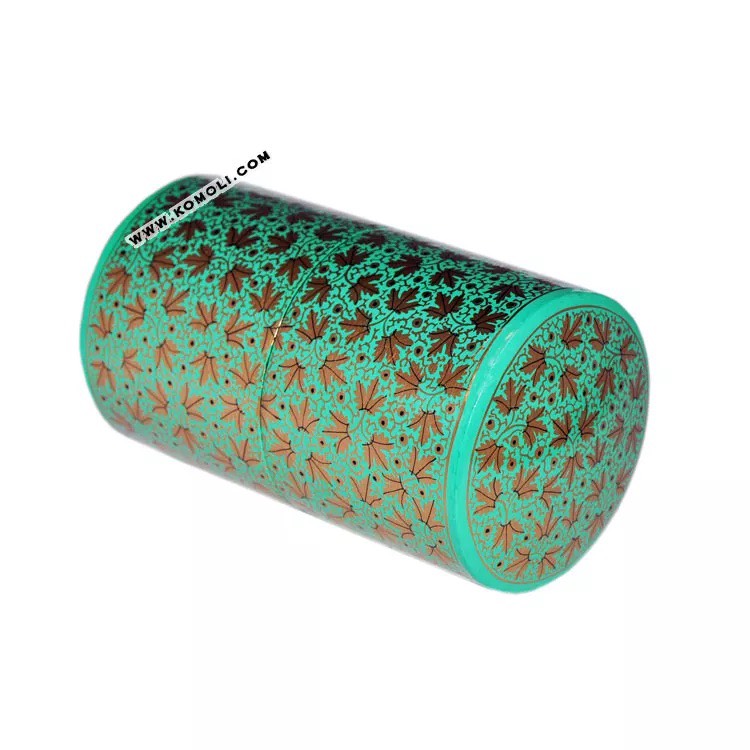 صفحة
١٣
صفحة
٣٩
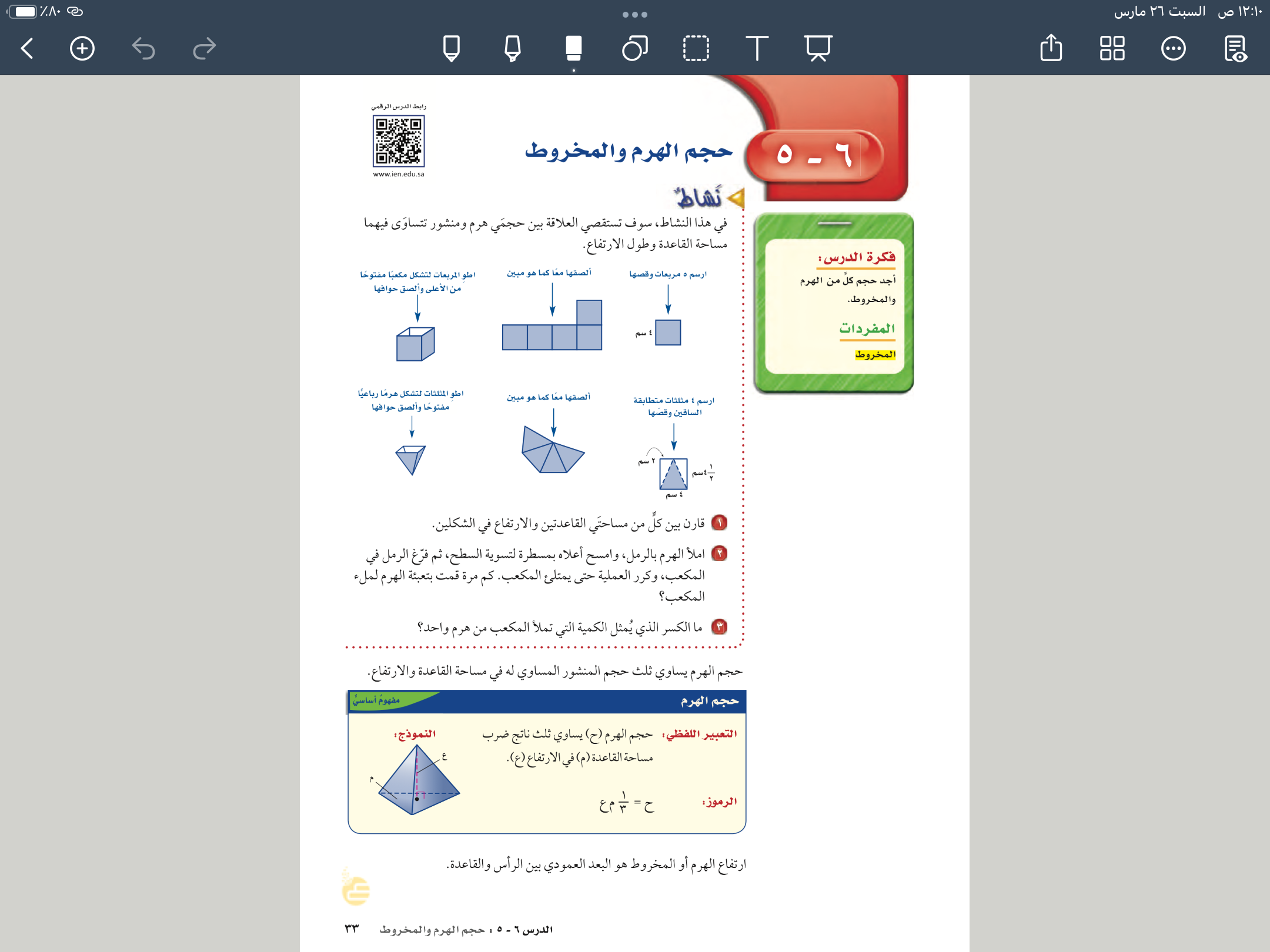 هل يوجد طريقة اخرى
 لايجاد المساحة الجانبية والكلية  للمجسم؟
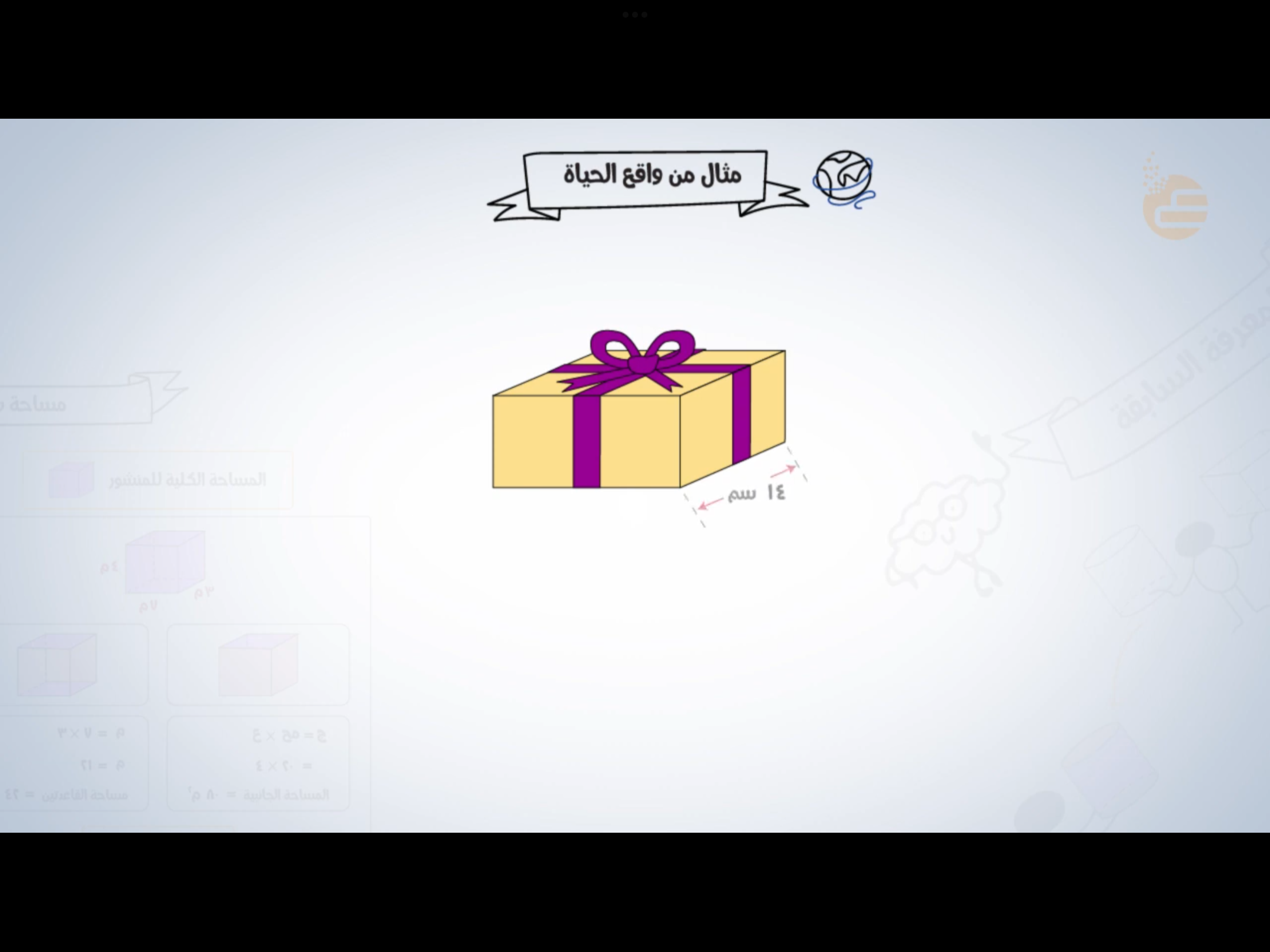 كم نحتاج  ورق لتغليف الهدية
٦
٤
٣
٣
٦
٣
٤
٤
٤
٤
٣
٦
٦
٣
نوجد مساحة جميع  الاوجه
٦
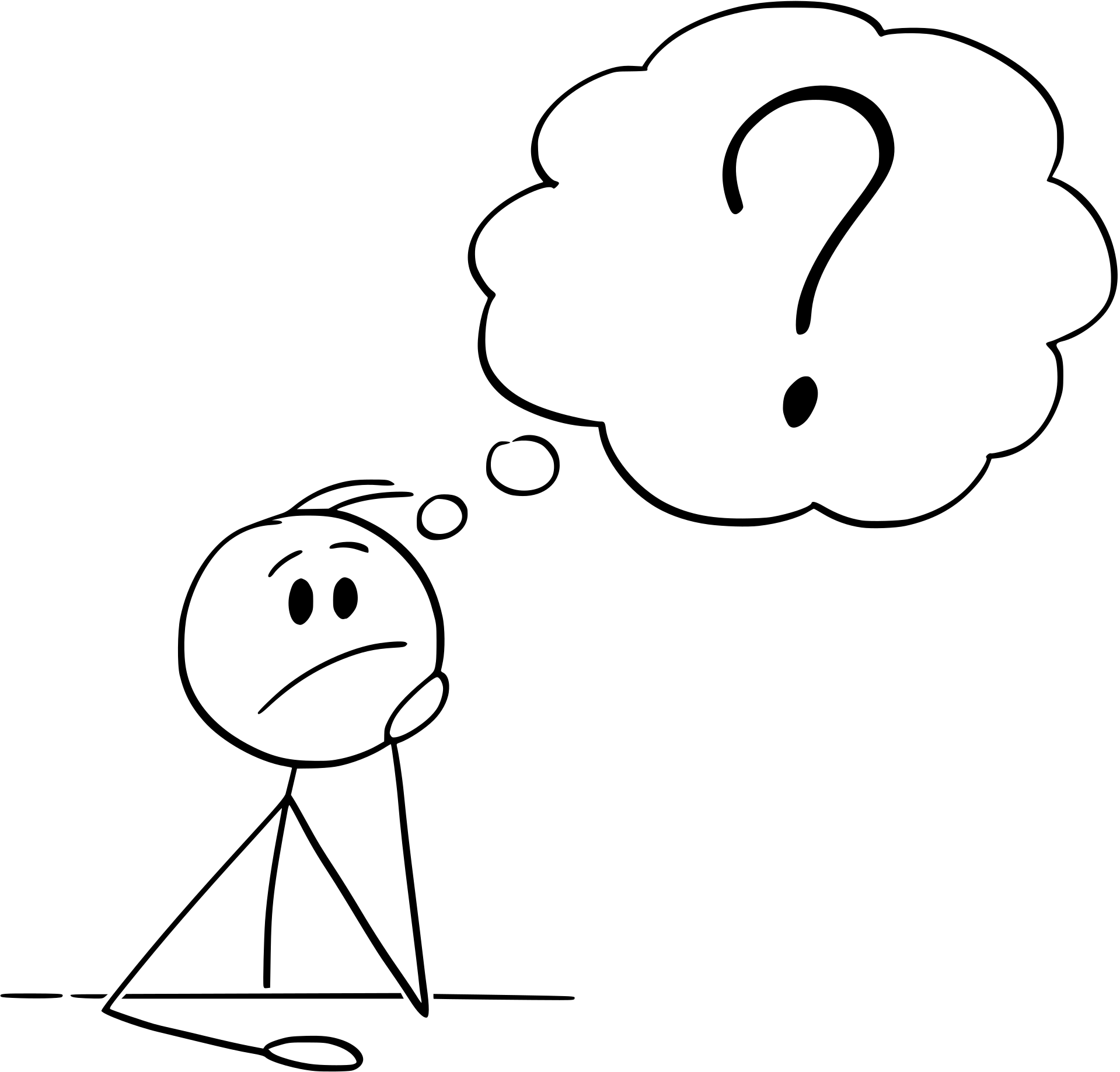 ١٢
١٢
١٨
١٨
٢٤
٢٤
مجموعهم ١٠٨
صفحة
٣٩
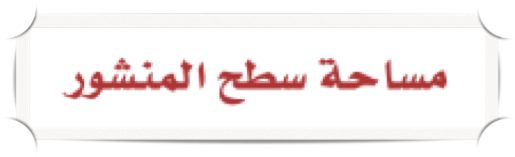 منشور رباعي
منشور ثلاثي
صفحة
١٣
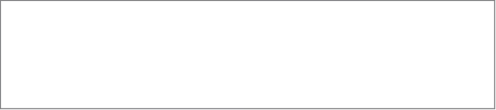 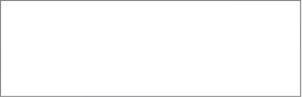 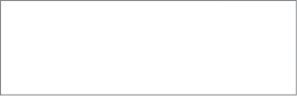 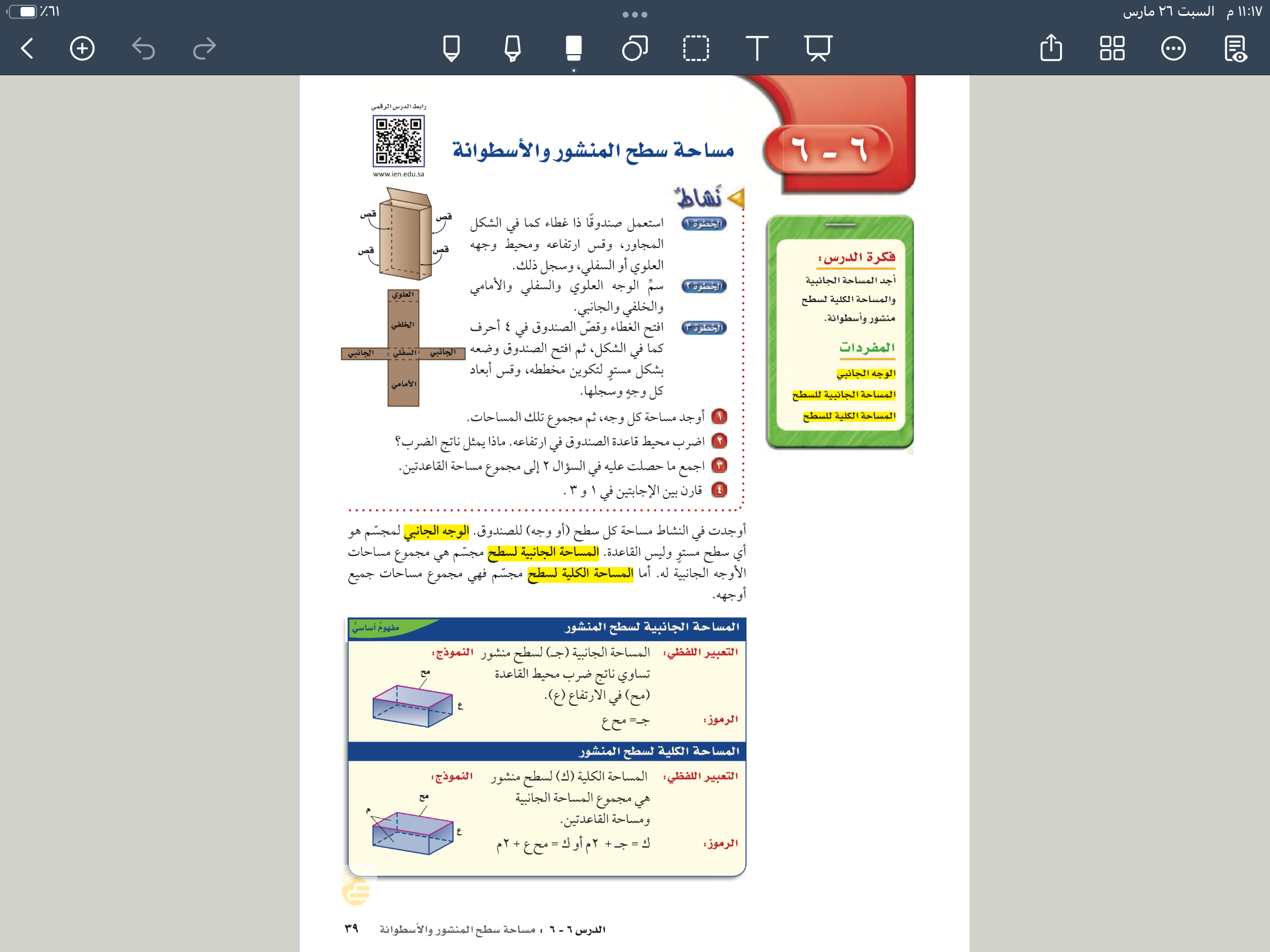 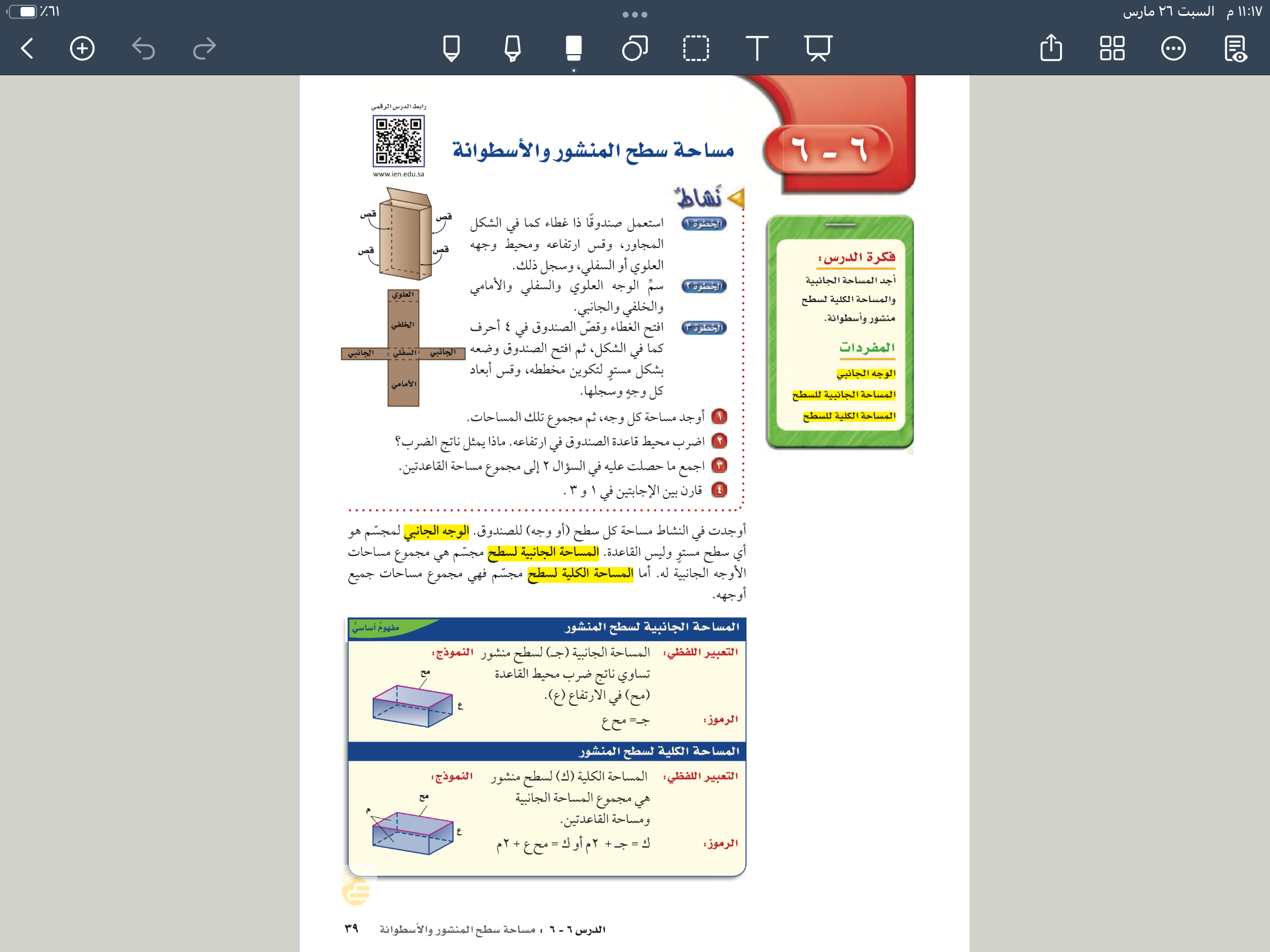 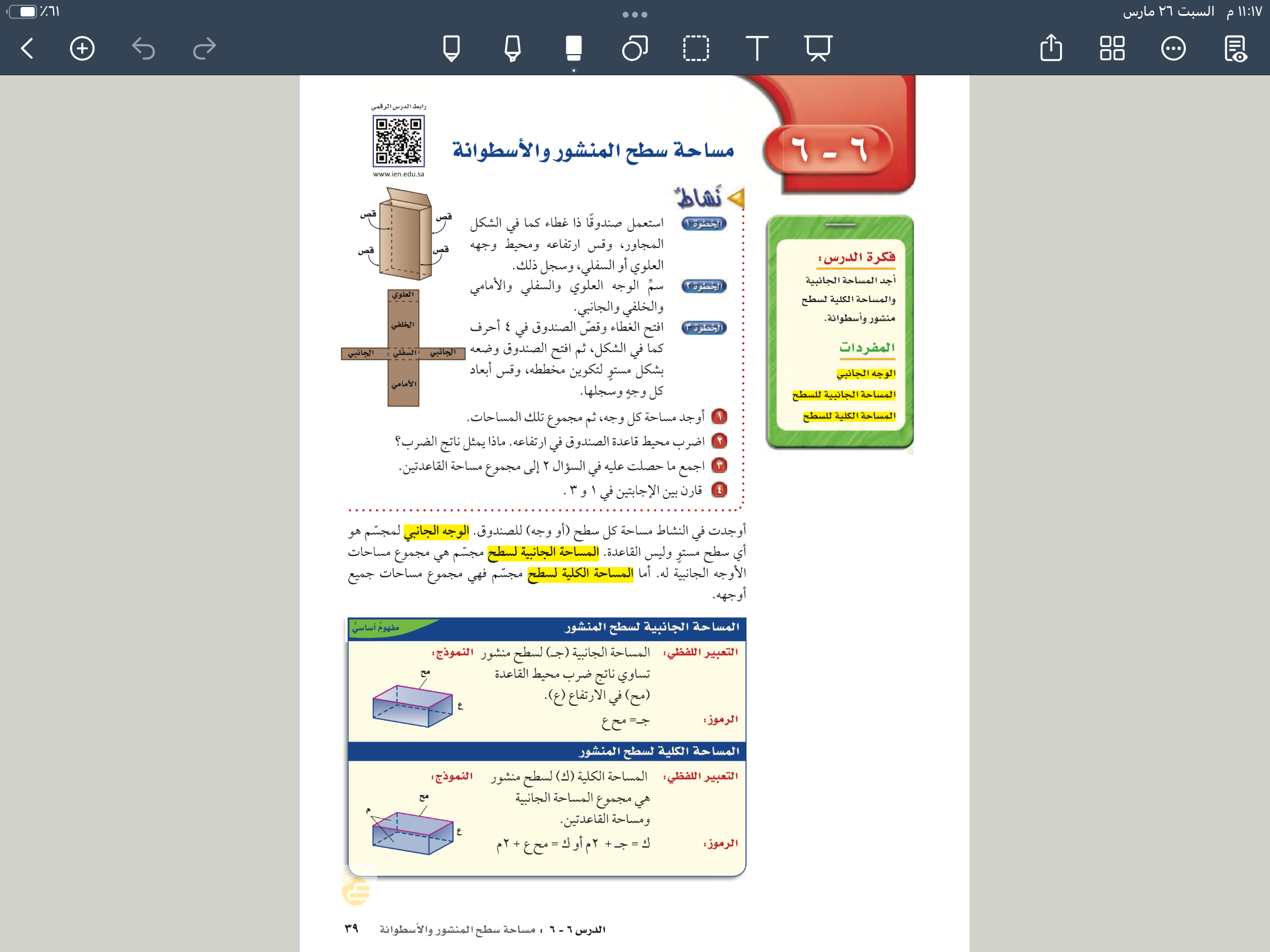 صفحة
٣٩
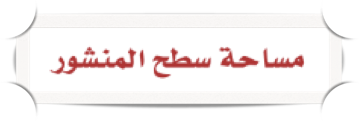 المفردات
الوجه الجانبي 
المساحة الجانبية للسطح
المساحة الكلية للسطح
صفحة
١٣
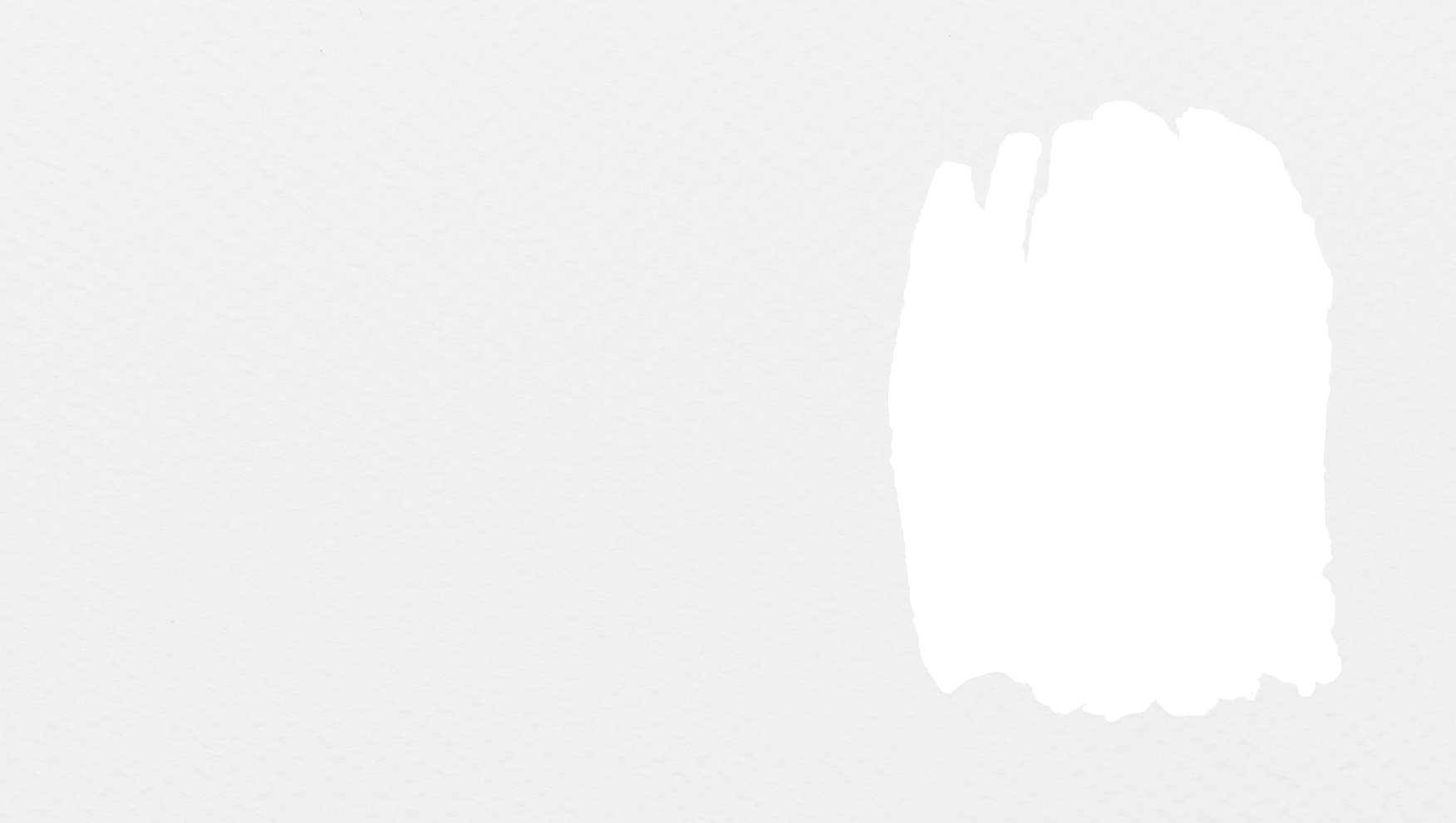 مثال
صفحة
٤٠
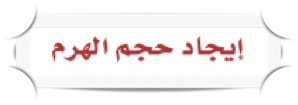 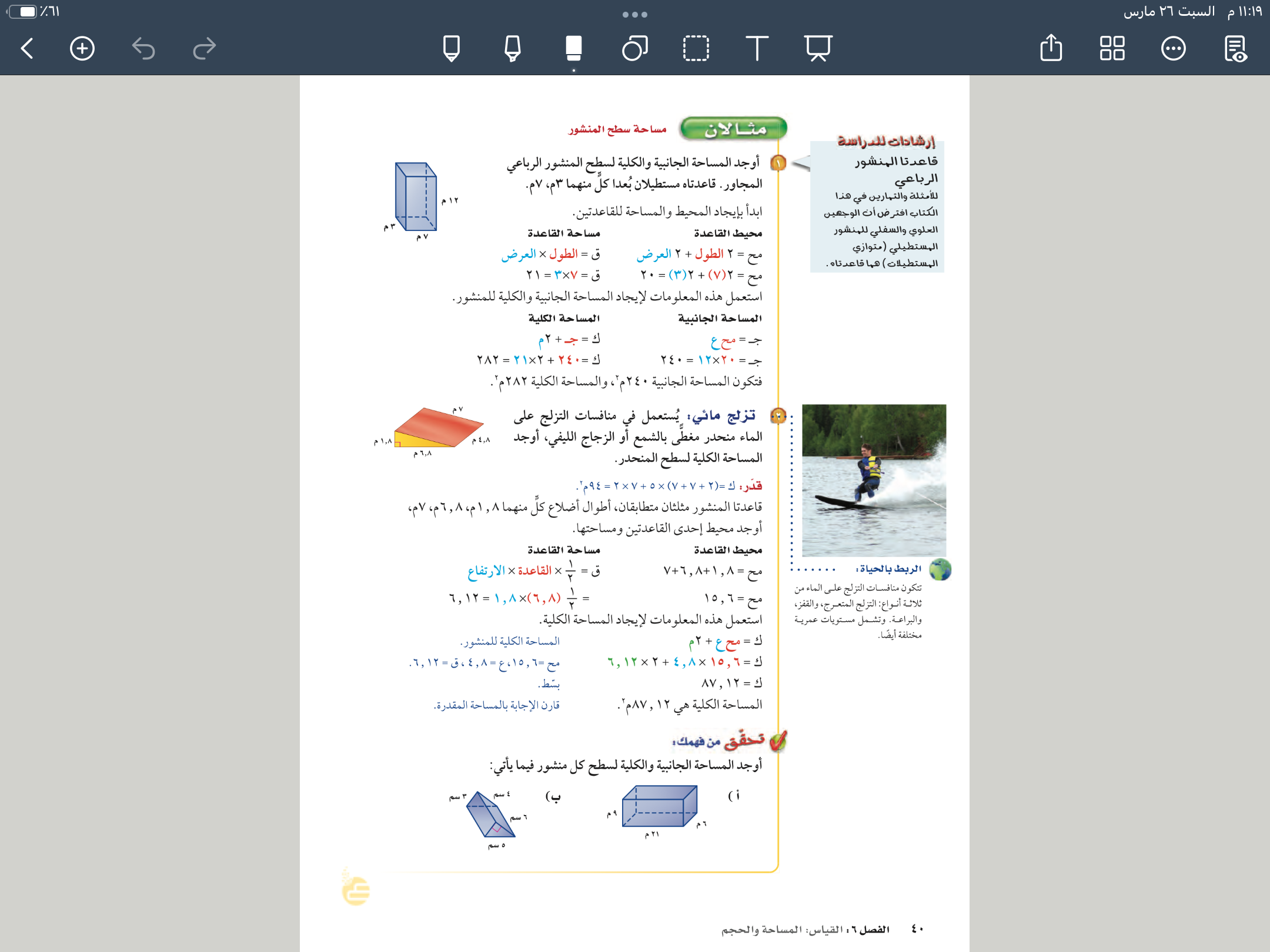 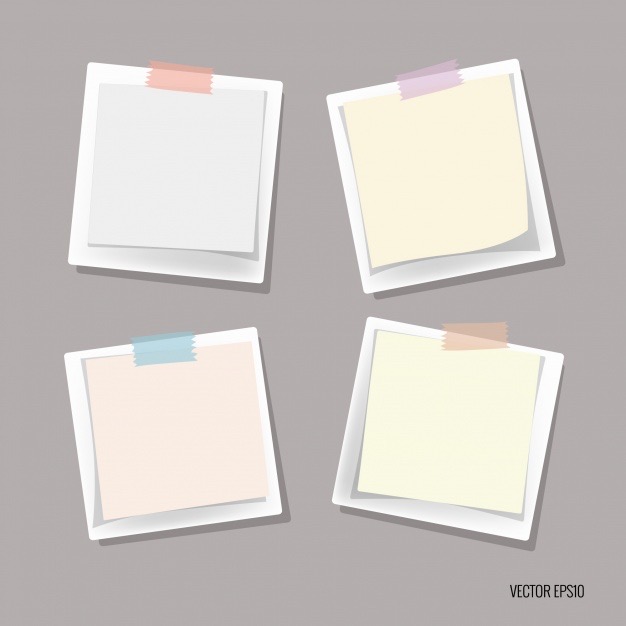 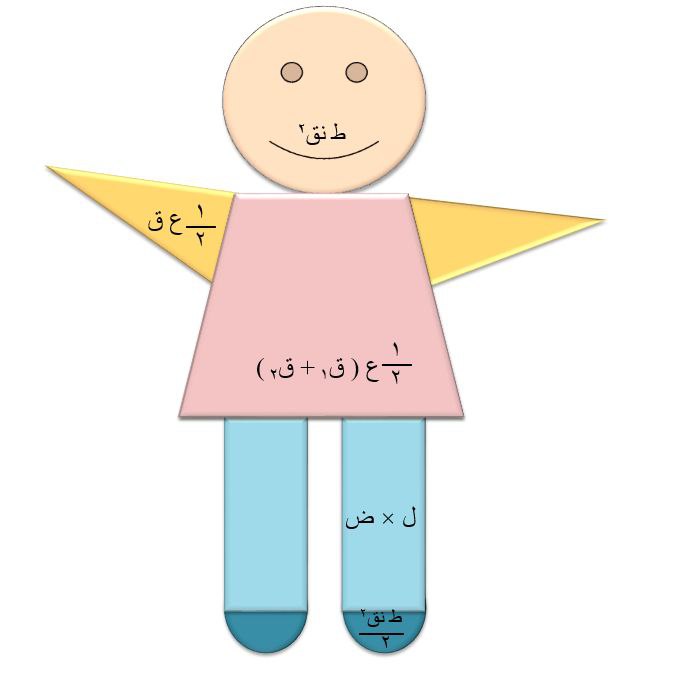 صفحة
١٣
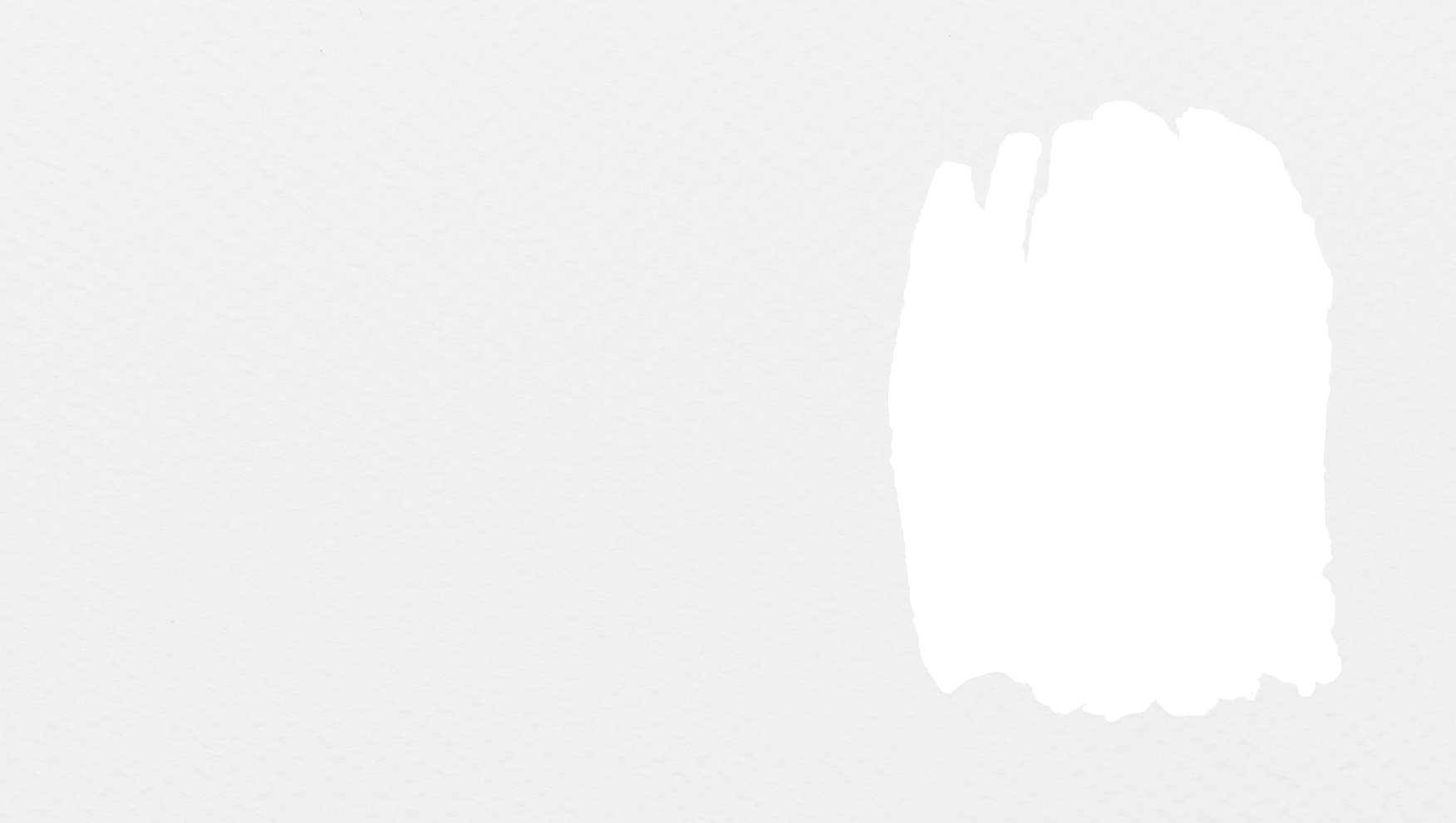 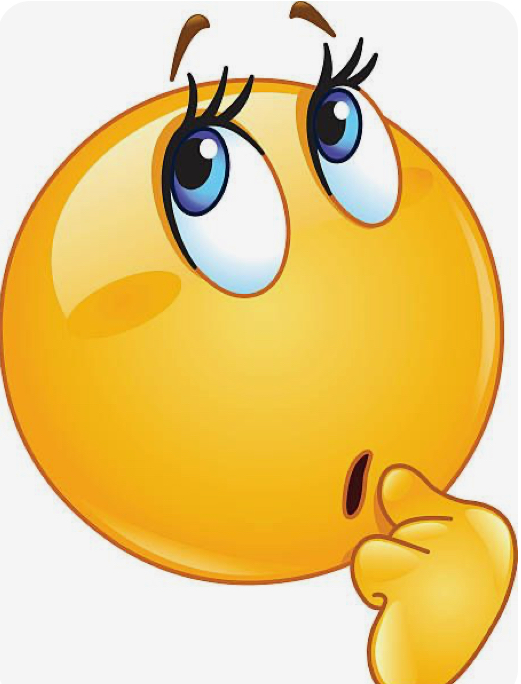 ك= ٧٣٨  م٢
ج= ٤٨٦  م٢
المساحة الكلية
المساحة الجانبية
تحقق من فهمك
التعويض
القانون
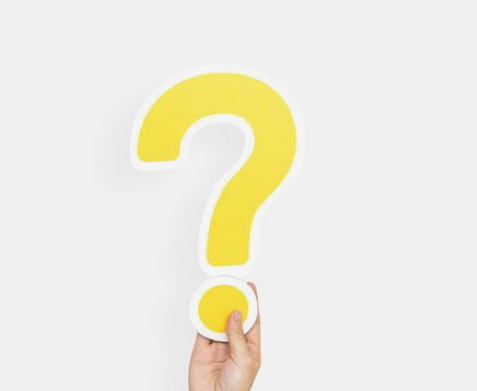 فكر 
زاوج 
شارك
صفحة
٤٠
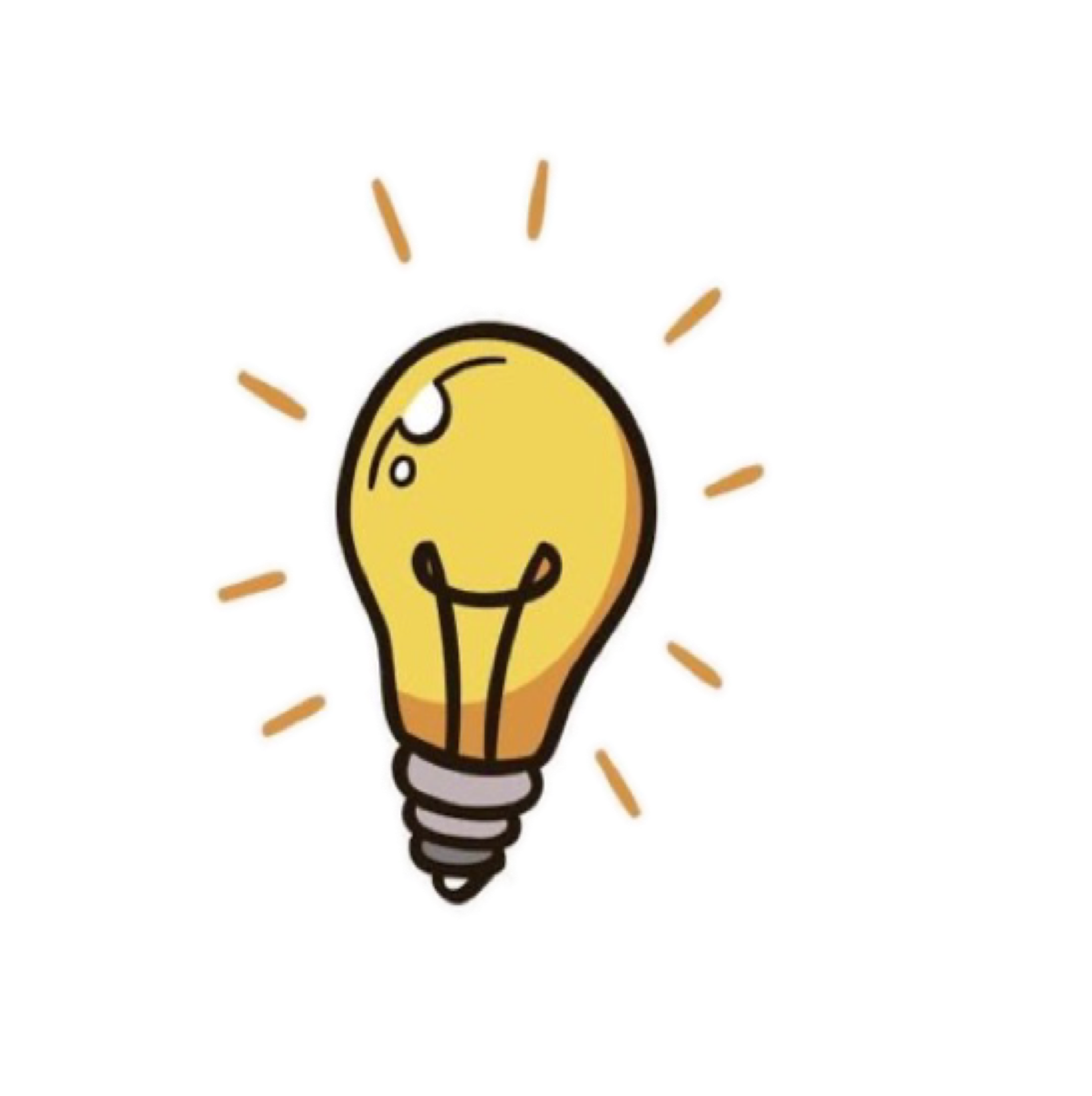 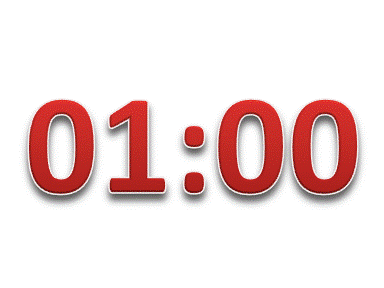 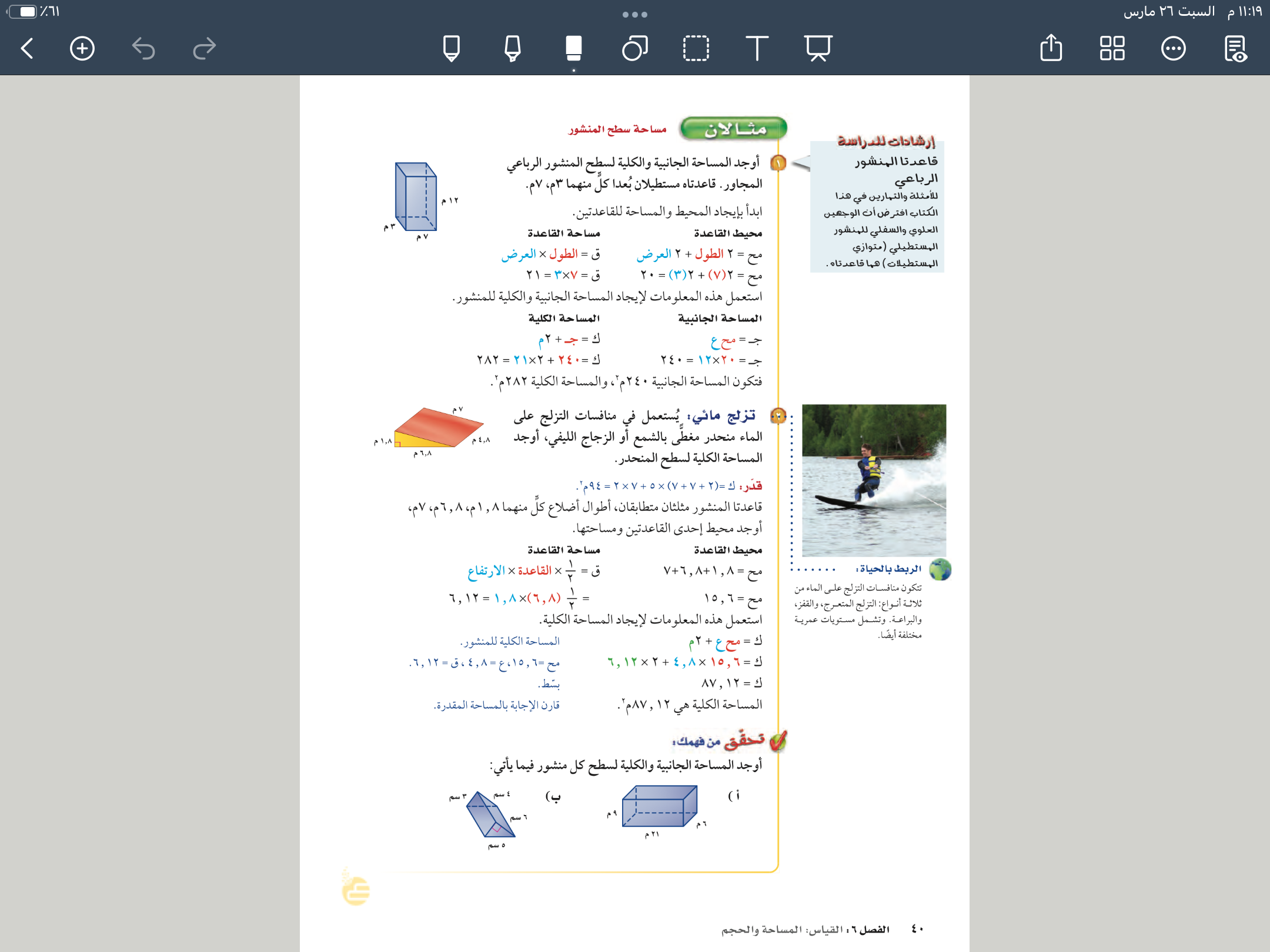 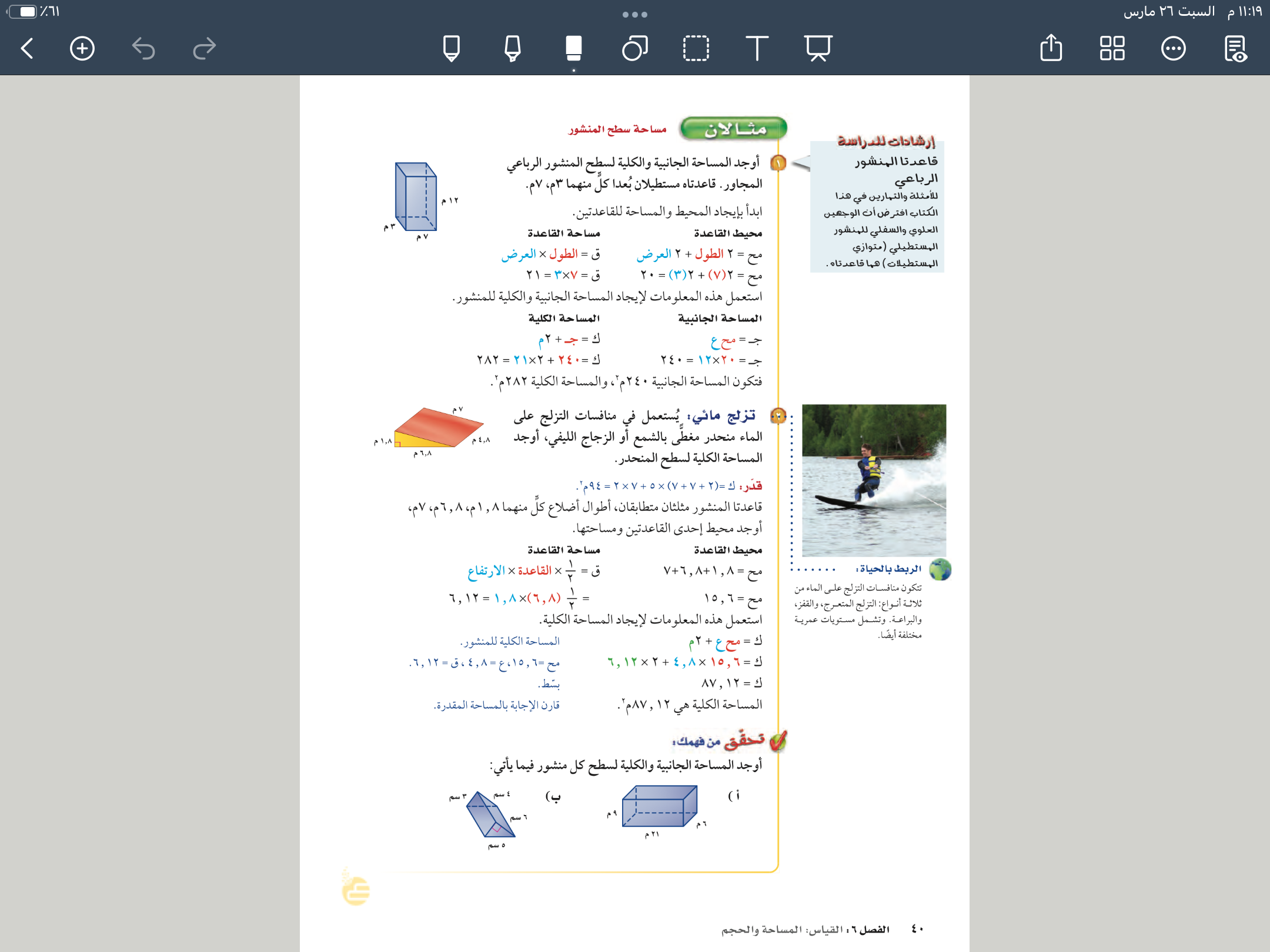 ج=
محيط القاعدة✖️ الارتفاع
ك=
ج+ ٢(مساحة القاعدة)
ج=
(ل➕ل➕ض➕ض)✖️ع
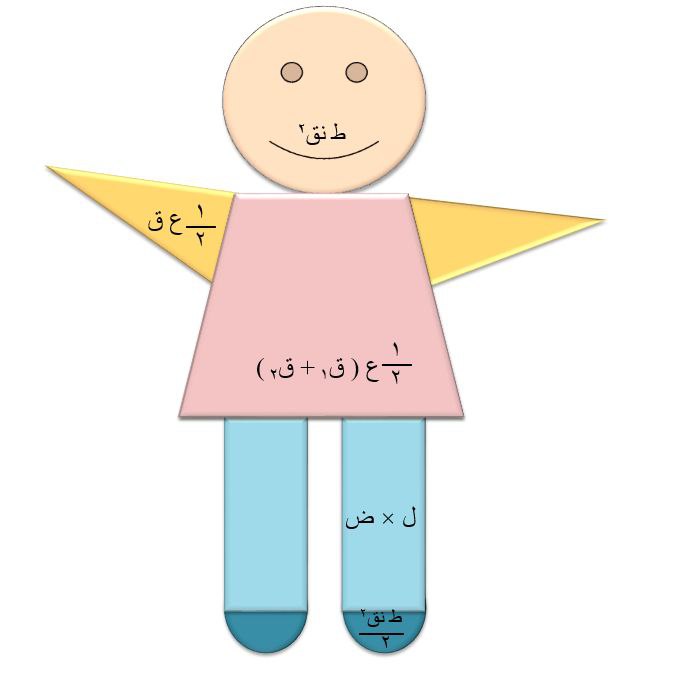 ك=
٤٨٦➕٢(٢١✖️٦)
ج=
(٦➕٦➕٢١➕٢١)✖️٩
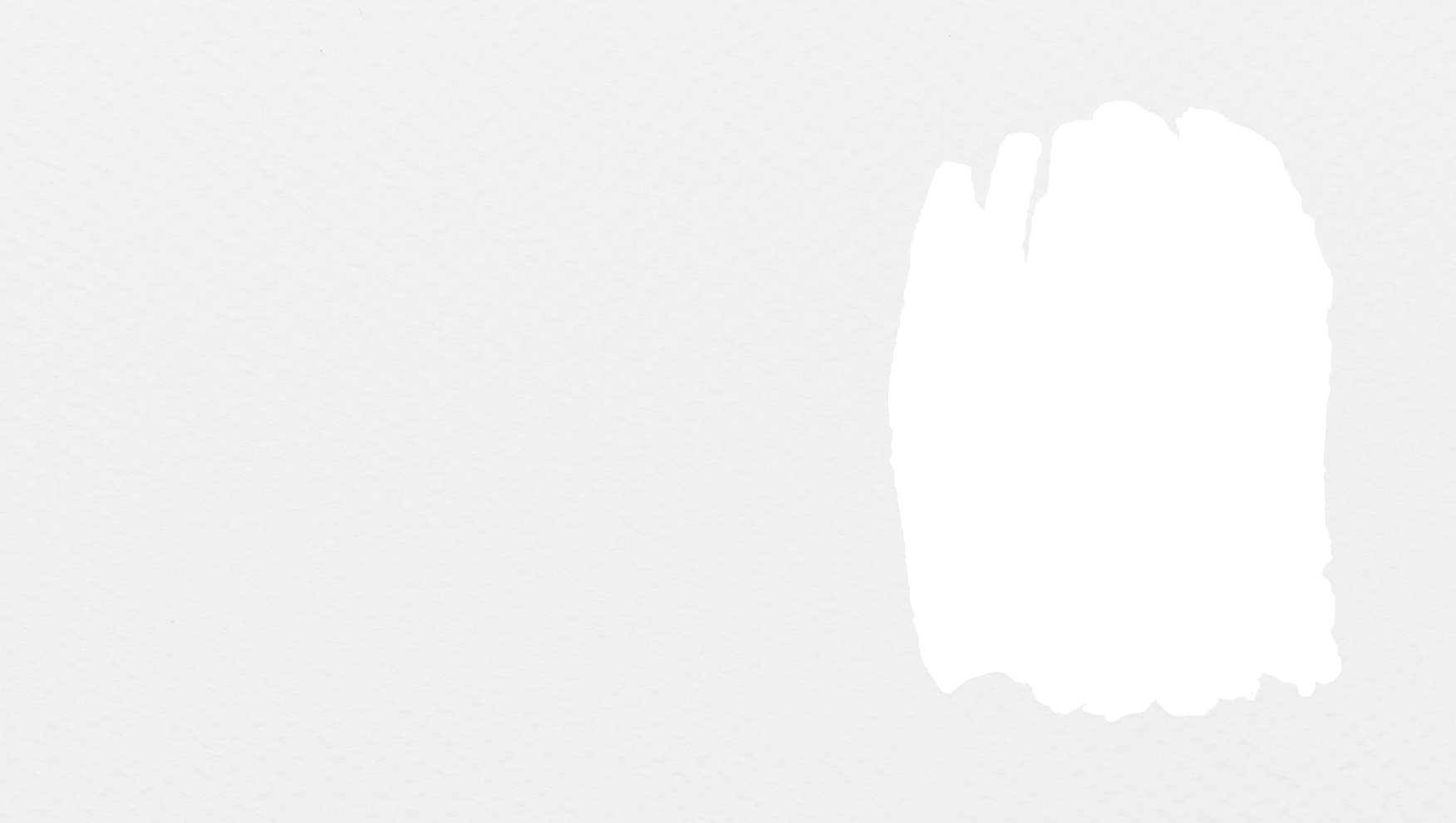 تأكد
القانون
الحل
صفحة
٤٢
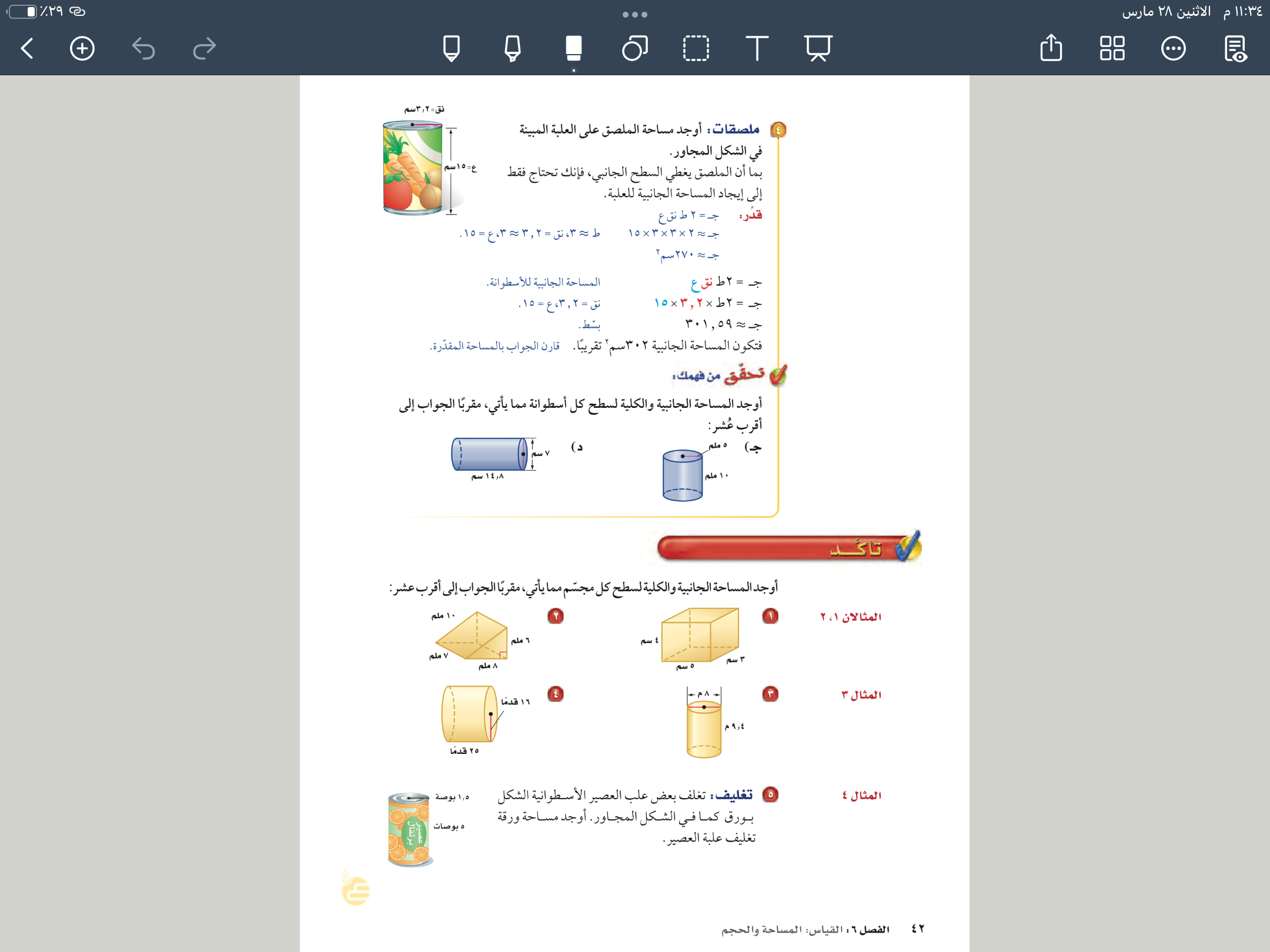 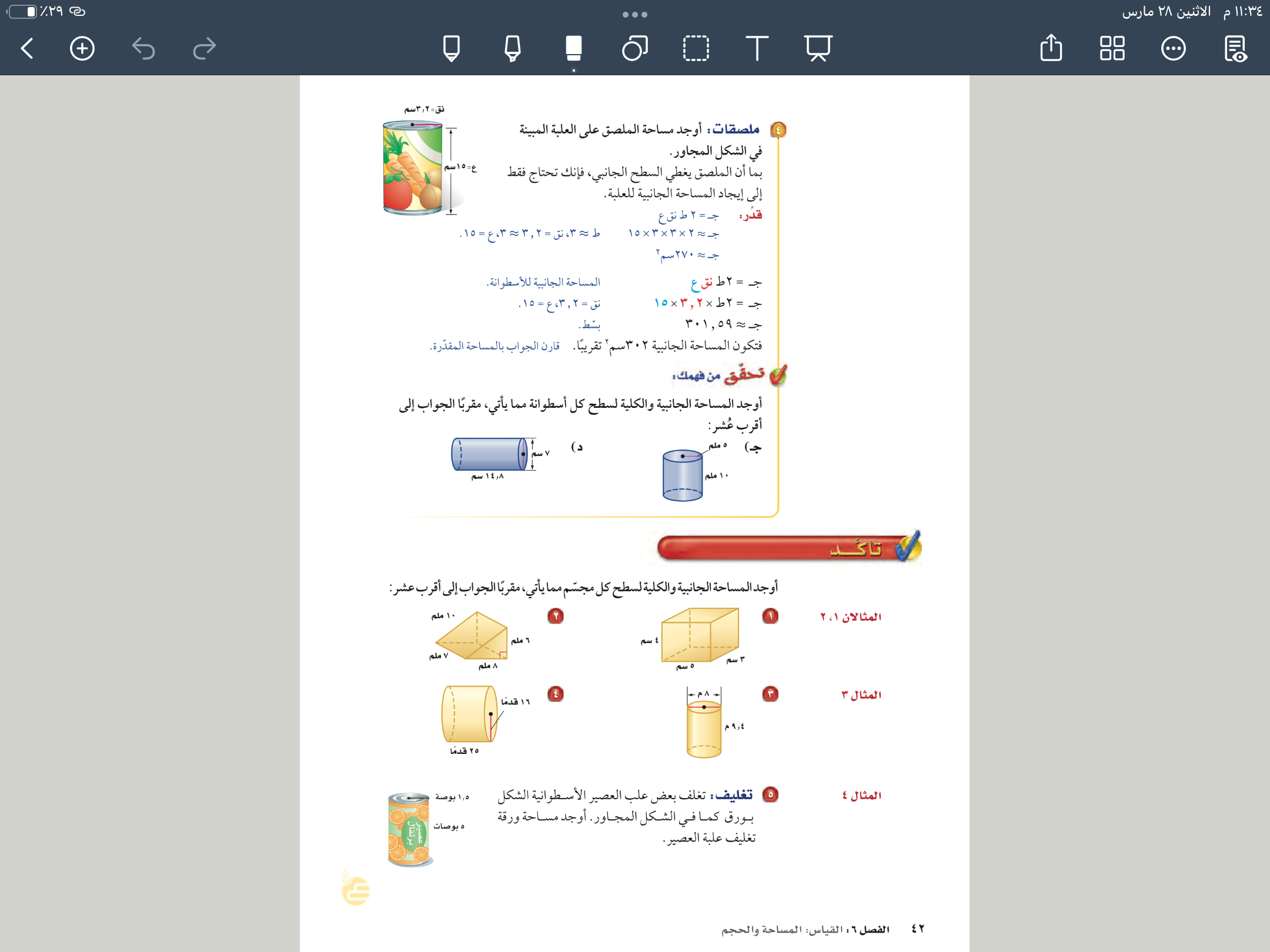 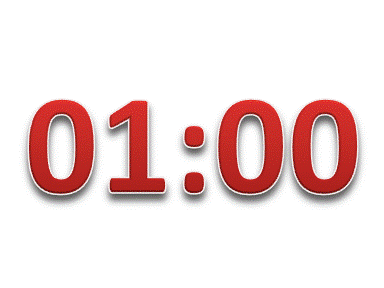 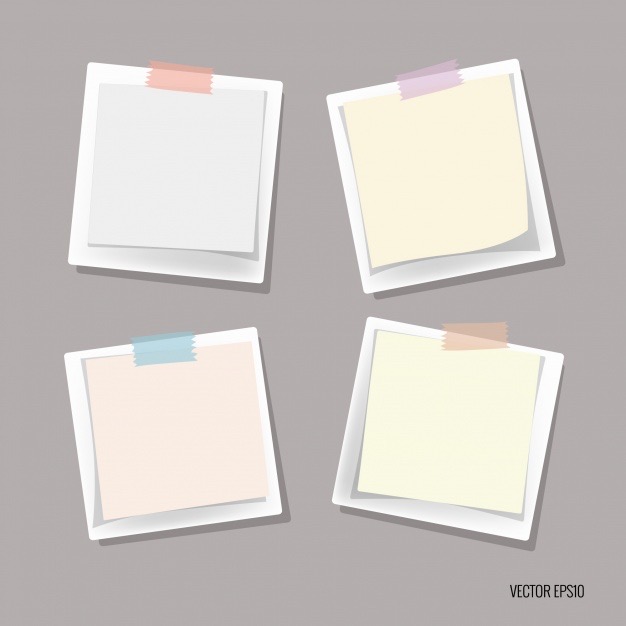 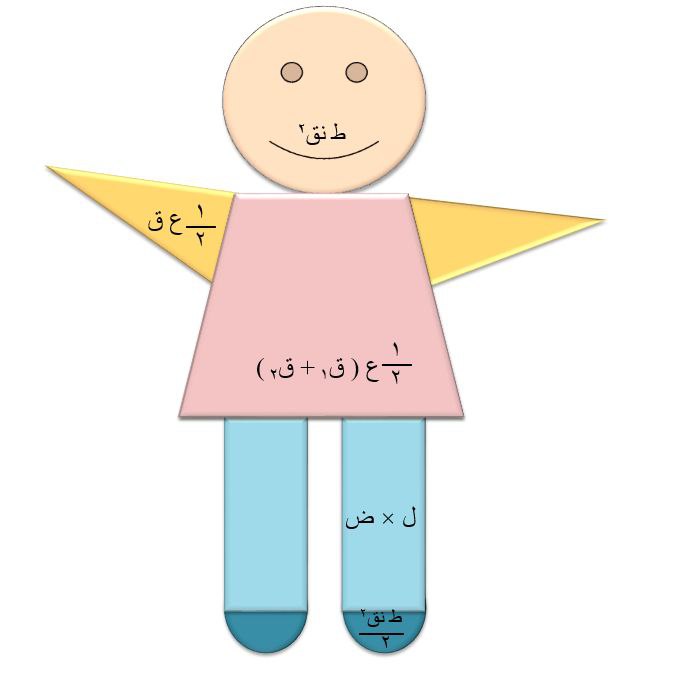 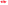 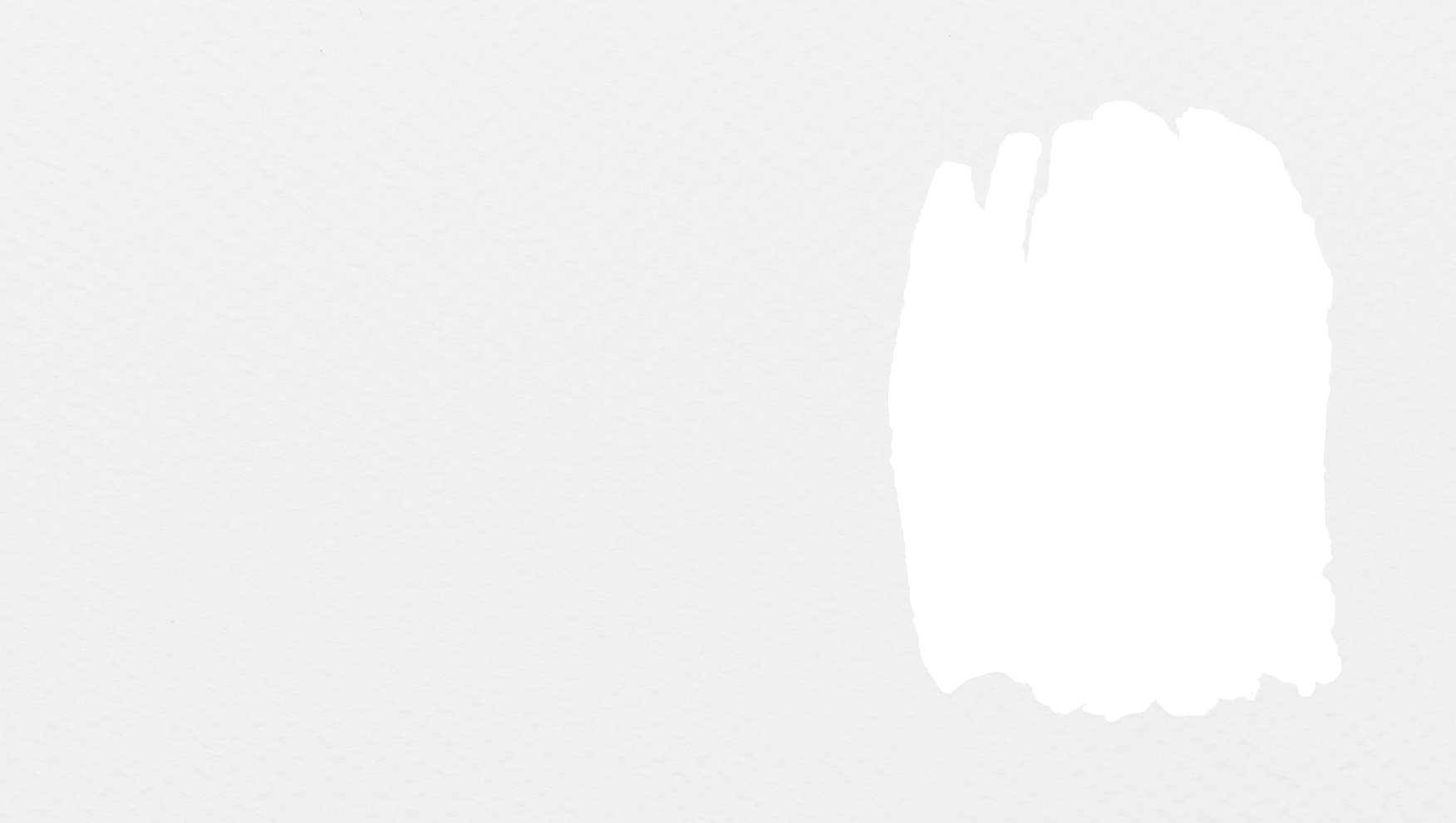 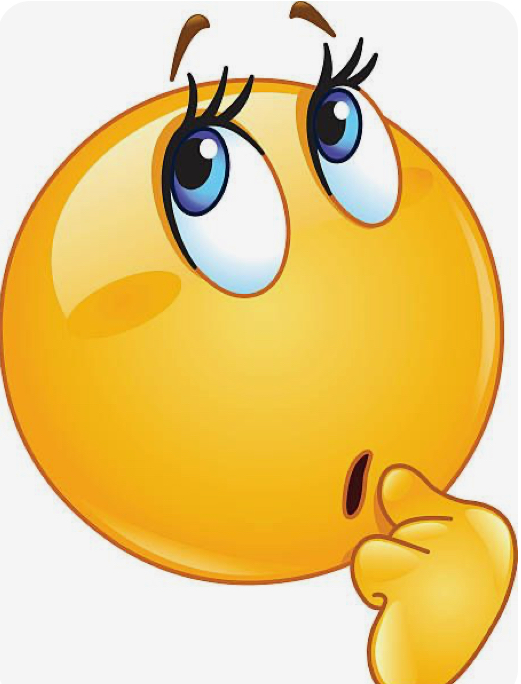 ج= ٧٢  م٢
المساحة الكلية
ك= ٨٤  م٢
المساحة الجانبية
تحقق من فهمك
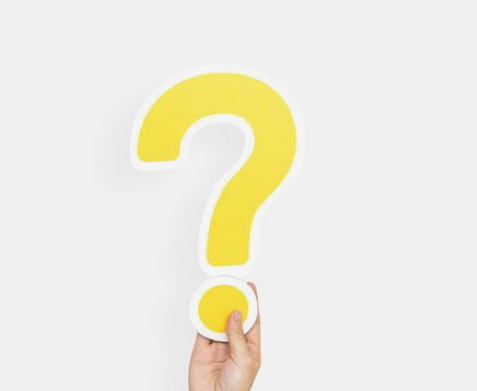 فكر 
زاوج 
شارك
صفحة
٤٠
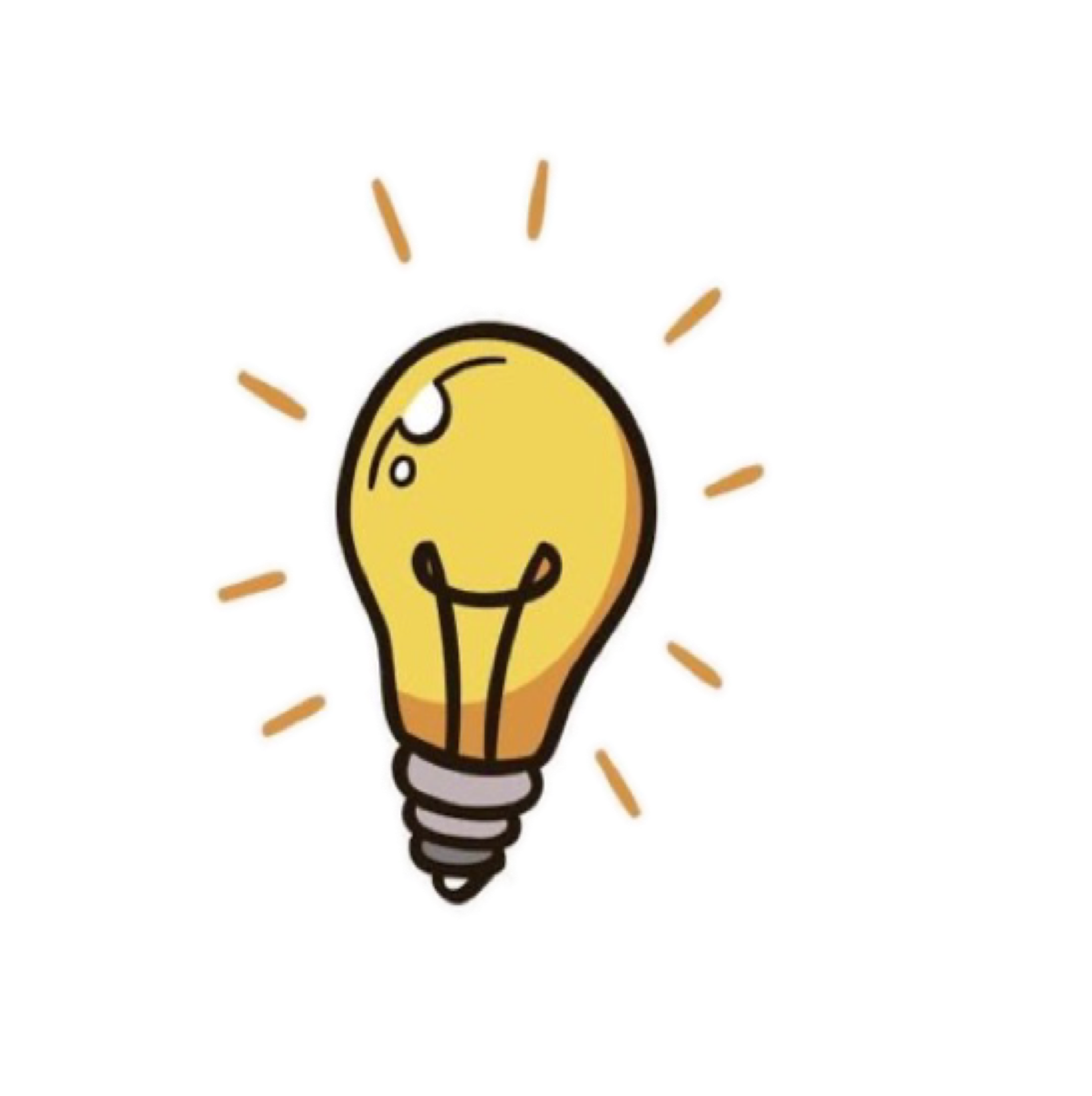 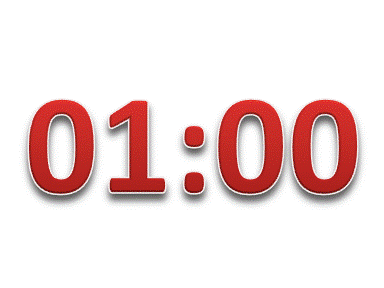 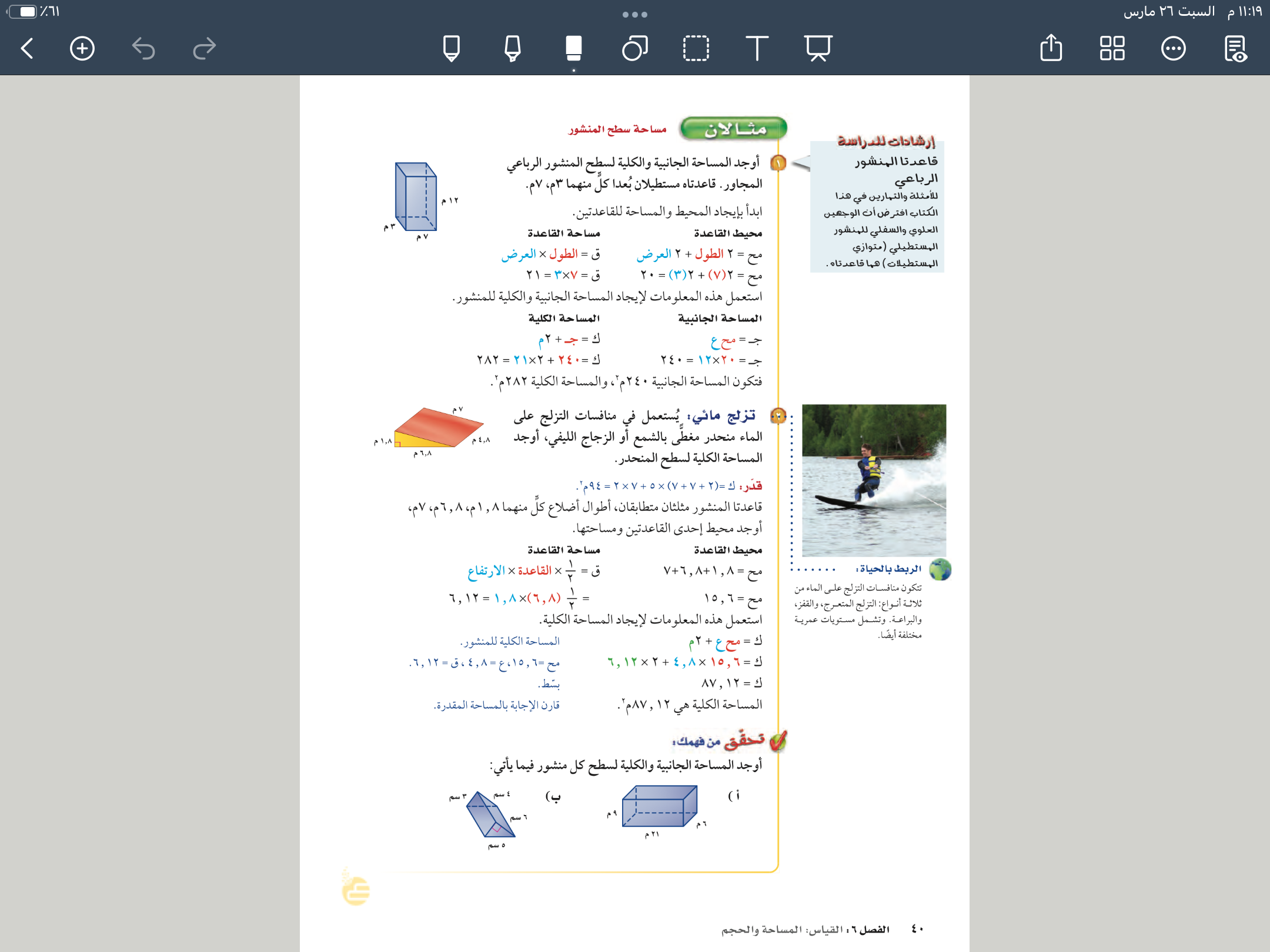 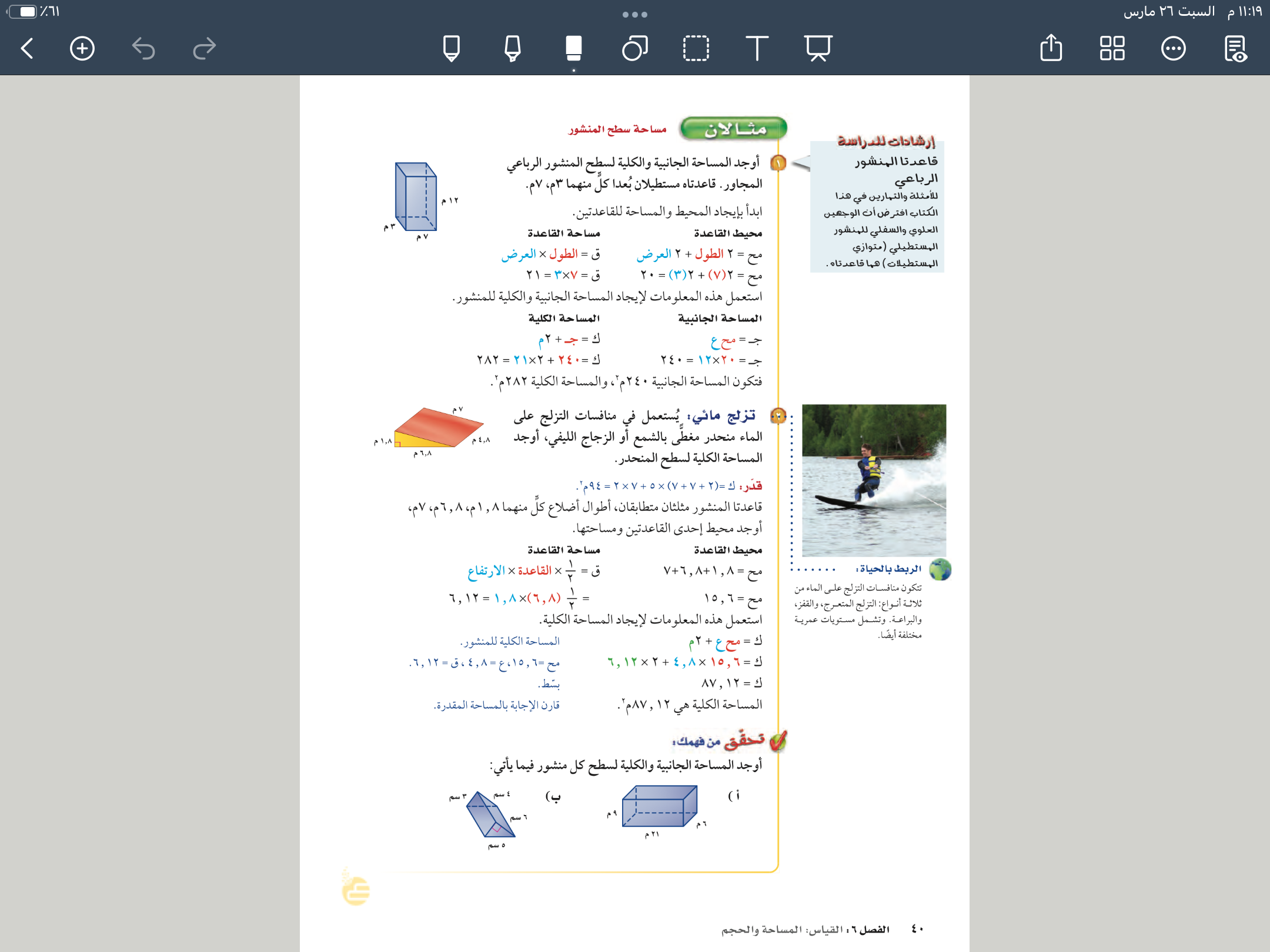 ج=
محيط القاعدة✖️ الارتفاع
ج=
(ل١➕ل٢➕ل٣)✖️ع
(٥➕٤➕٣)✖️٩
ج=
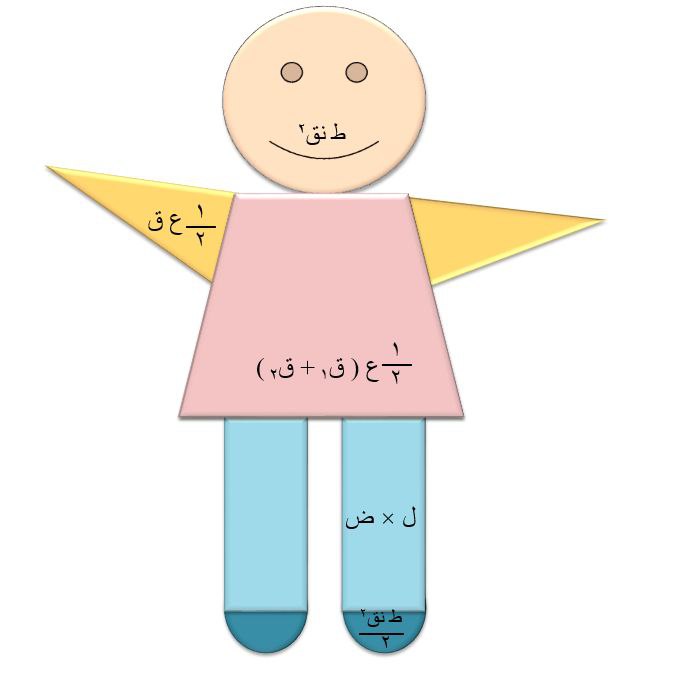 ك=
ج+ ٢(مساحة القاعدة)
ك=
٧٢➕٢(     )
٣✖️٤
٢
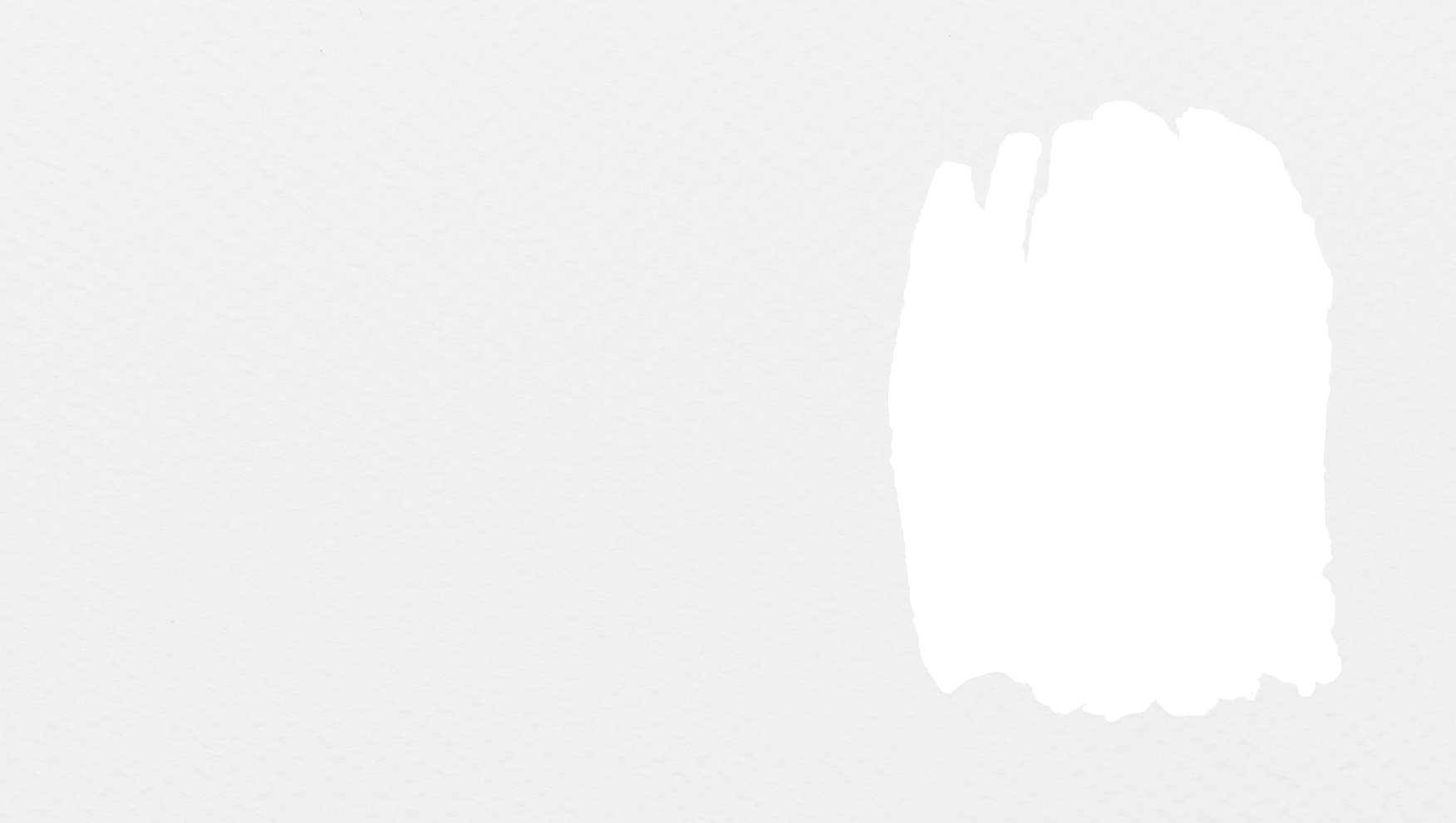 تأكد
القانون
الحل
صفحة
٤٢
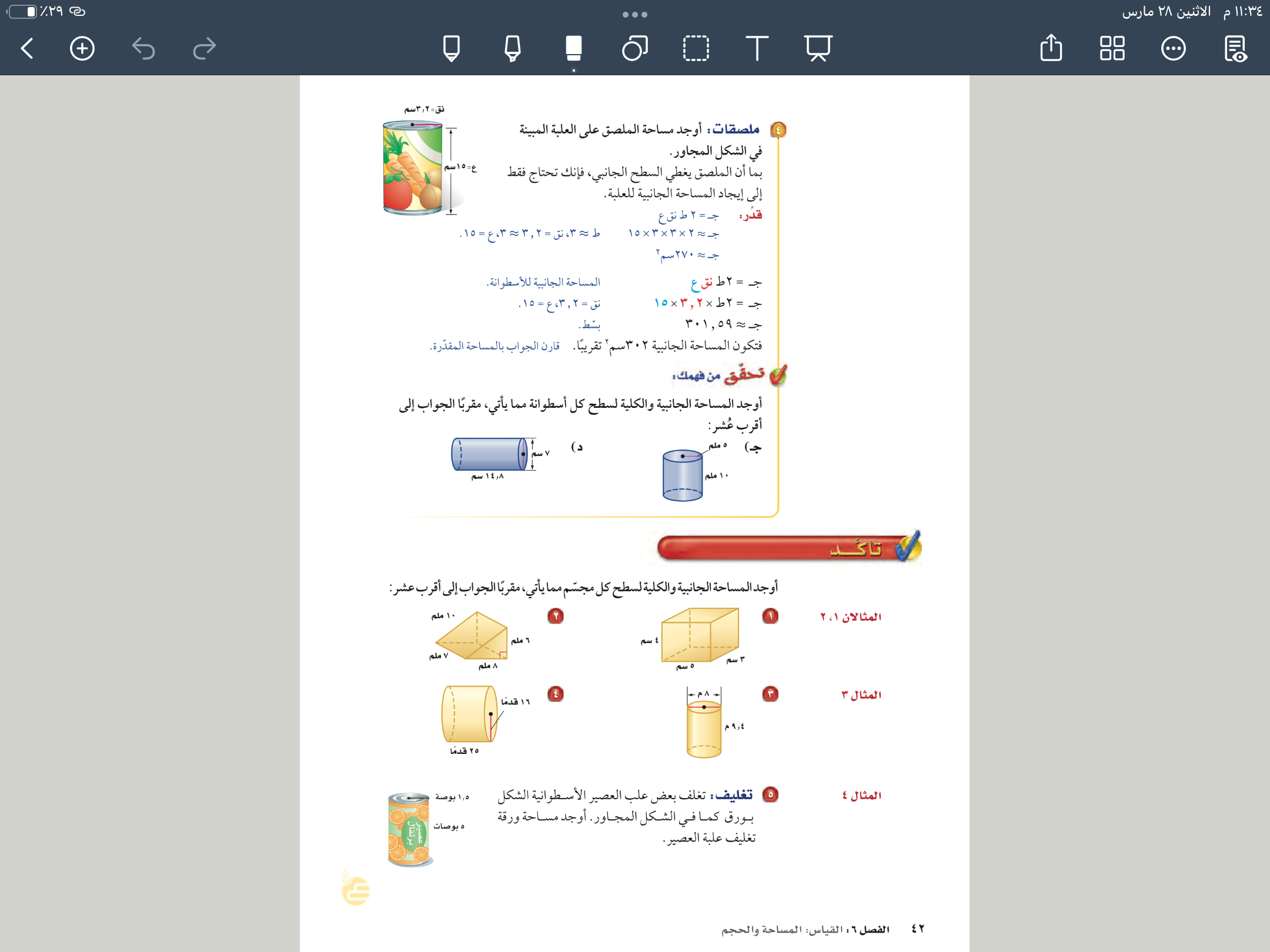 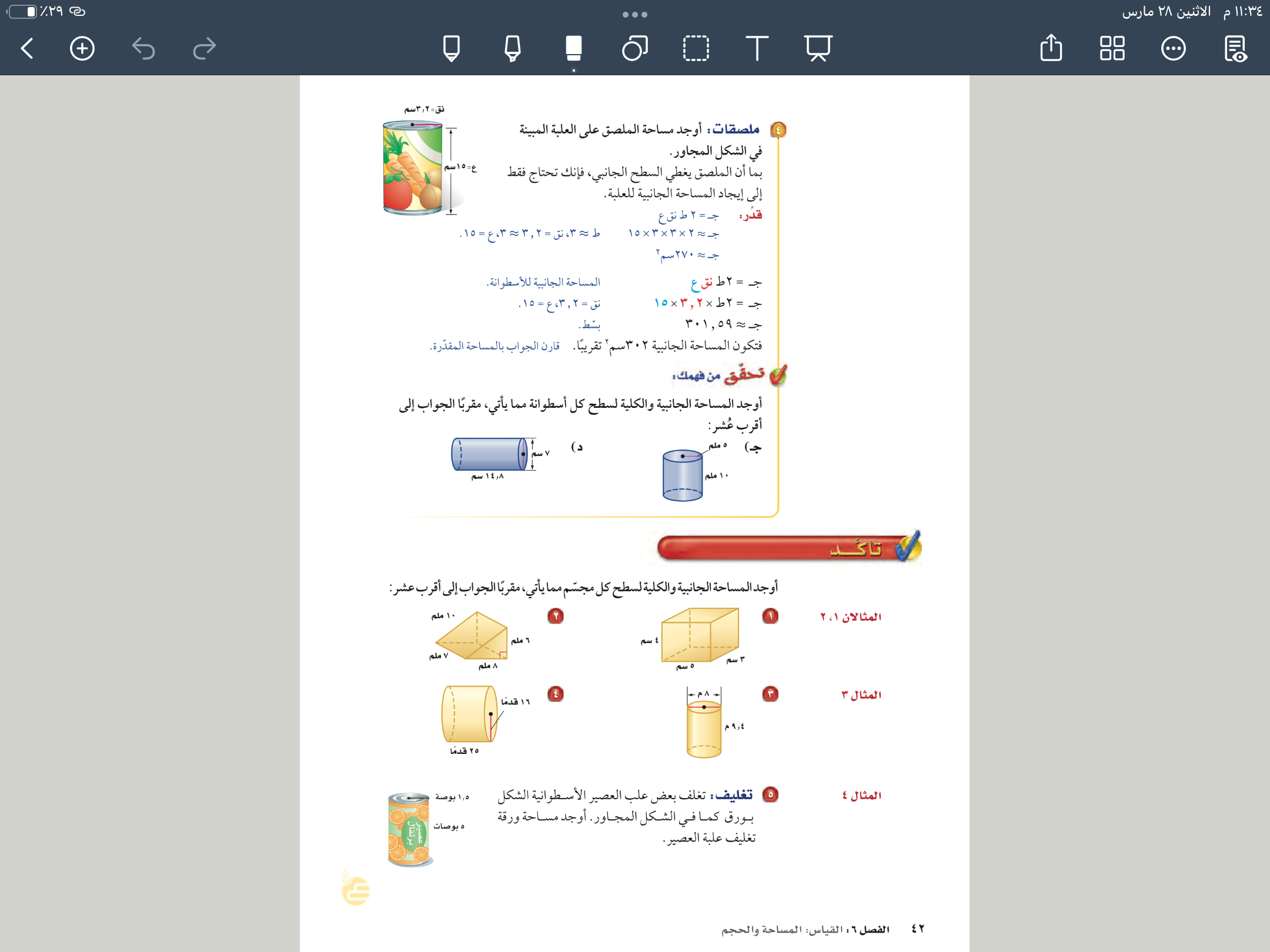 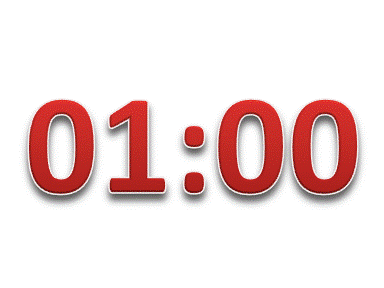 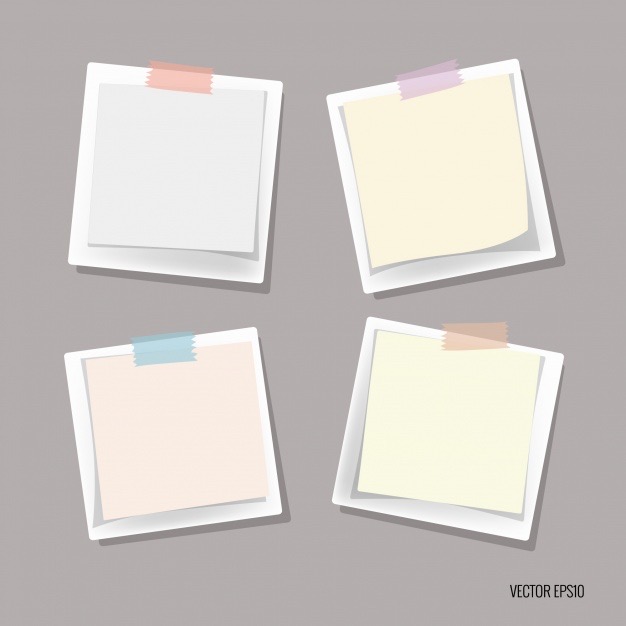 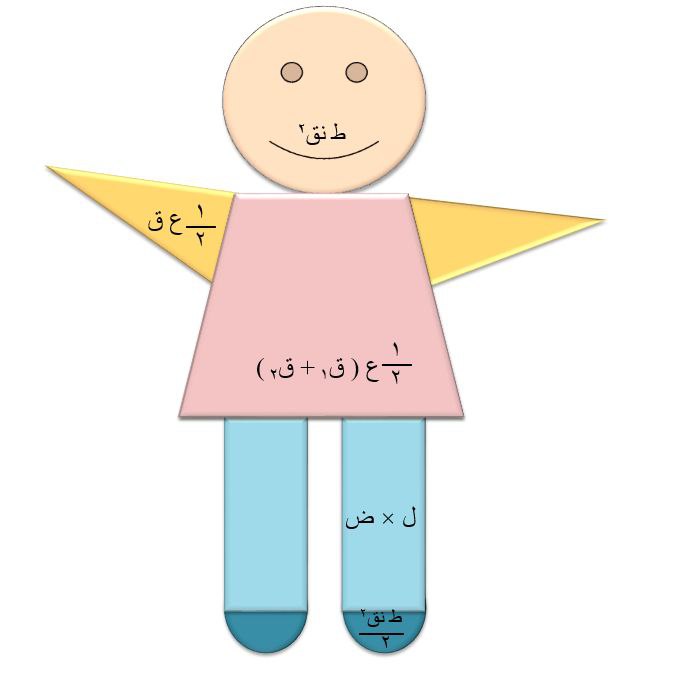 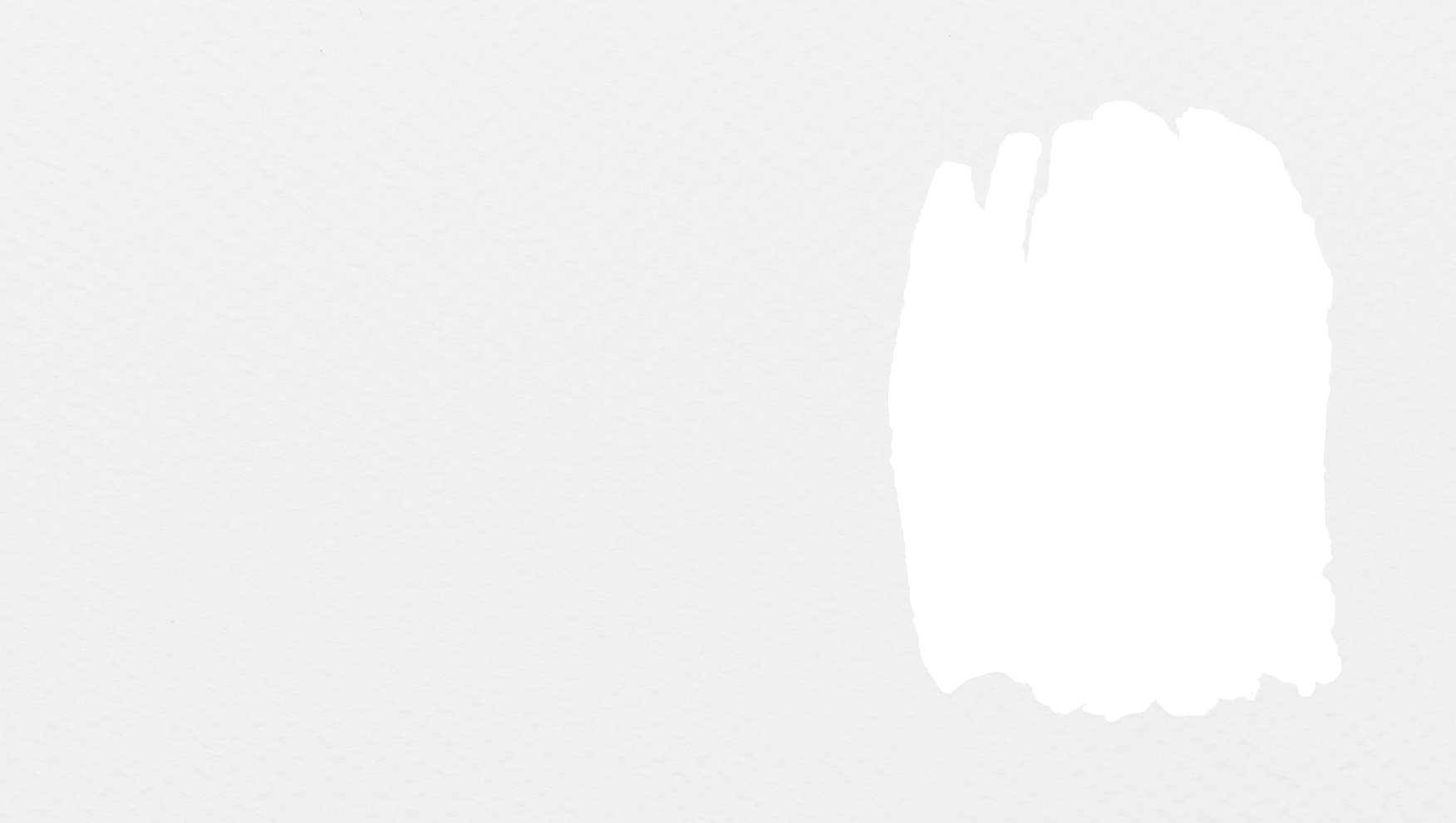 تدريب وحل المسائل
الحل
صفحة
٤٣
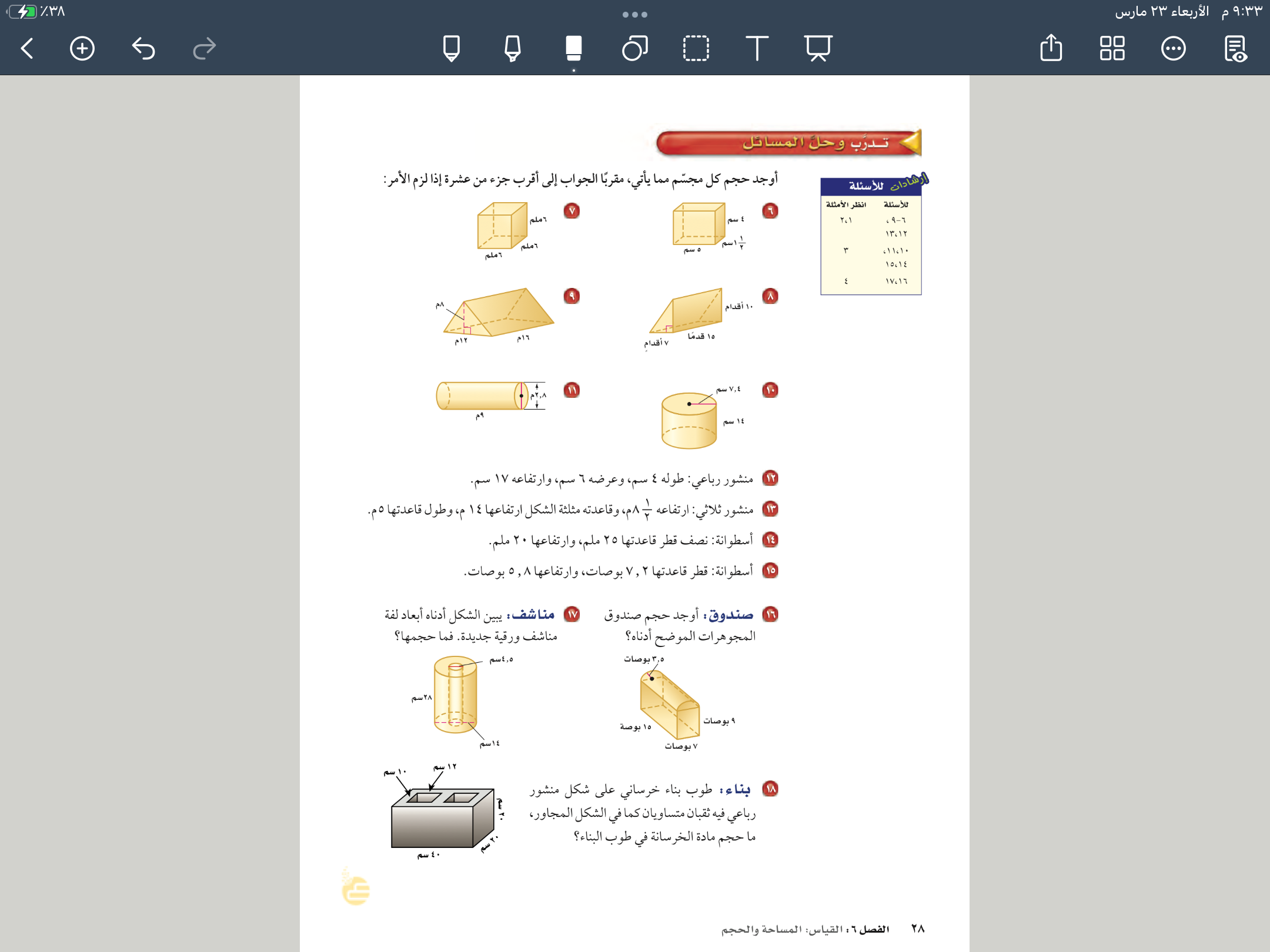 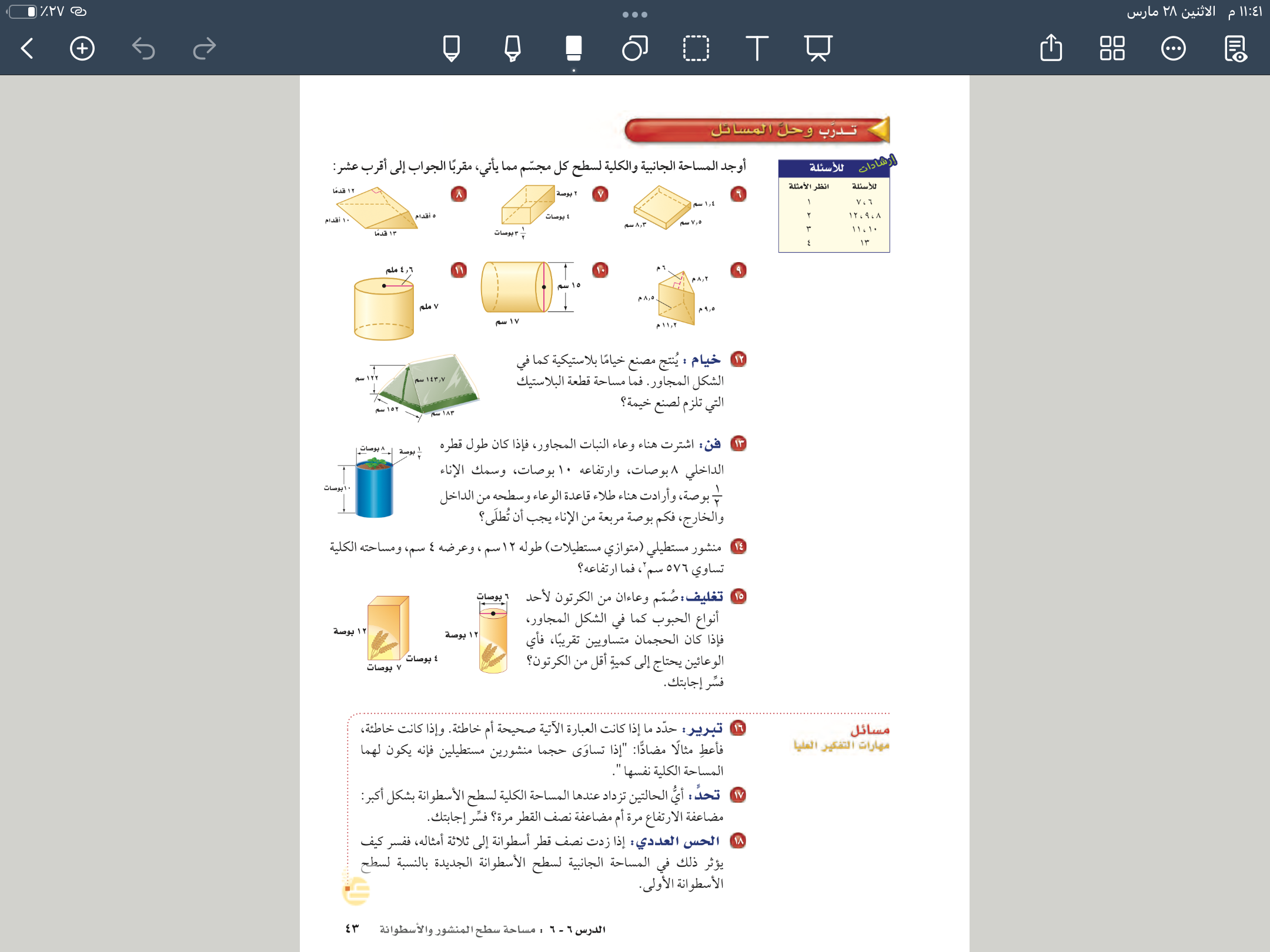 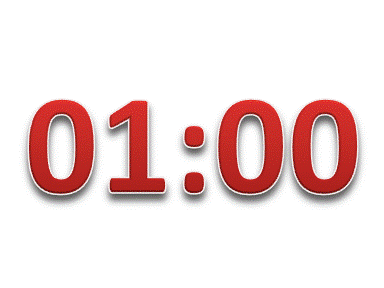 صفحة
٤١
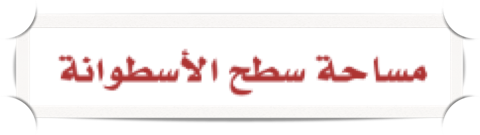 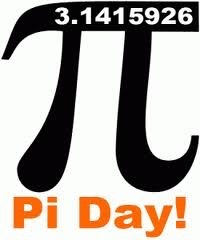 محيط الدائرة = ط ق
مساحة الدائرة = ط نق٢
صفحة
١٣
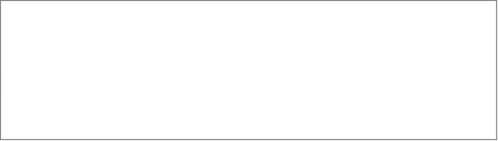 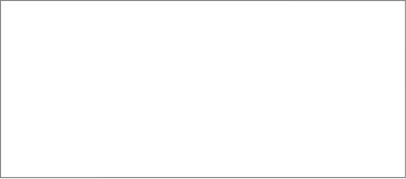 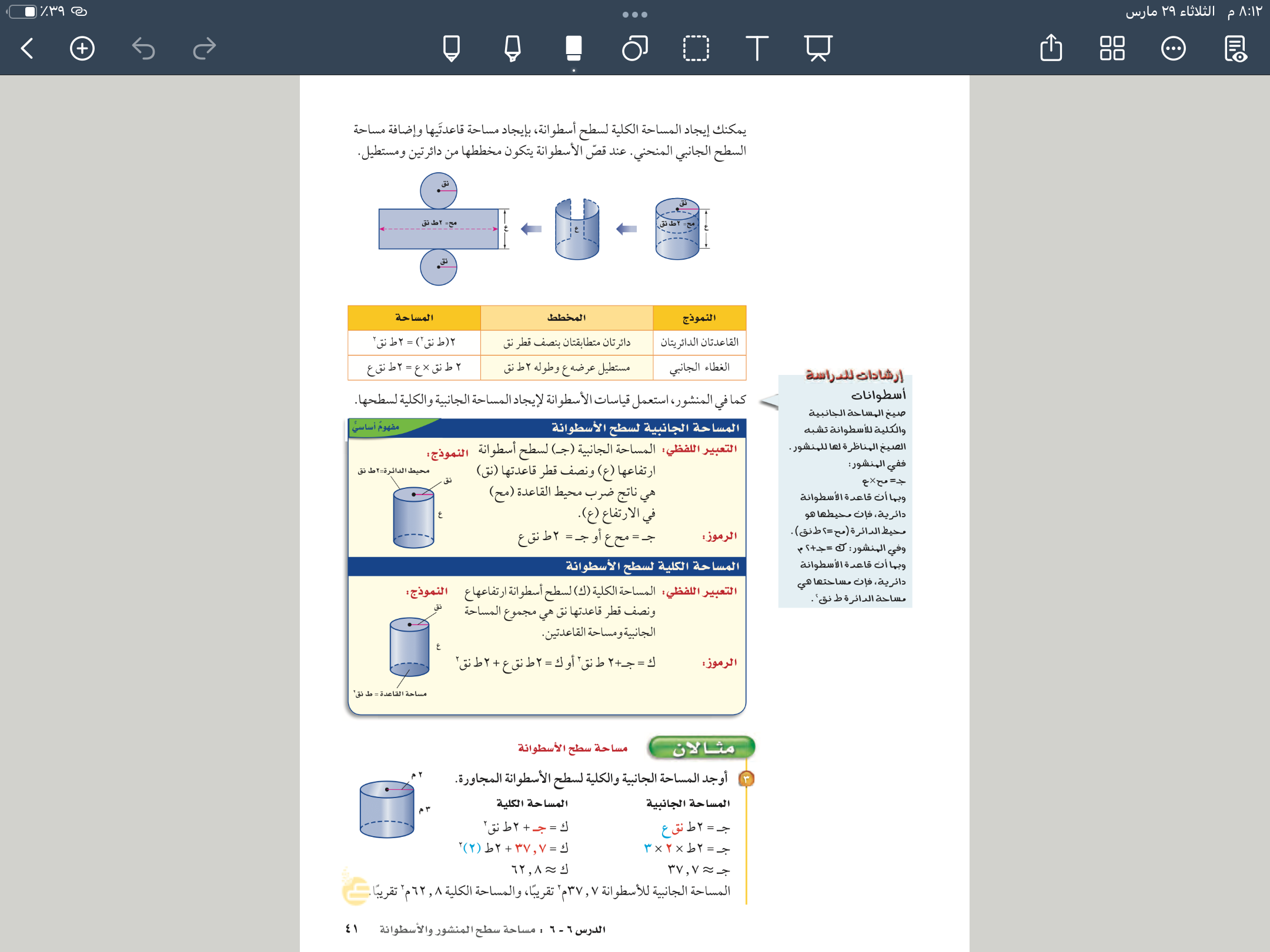 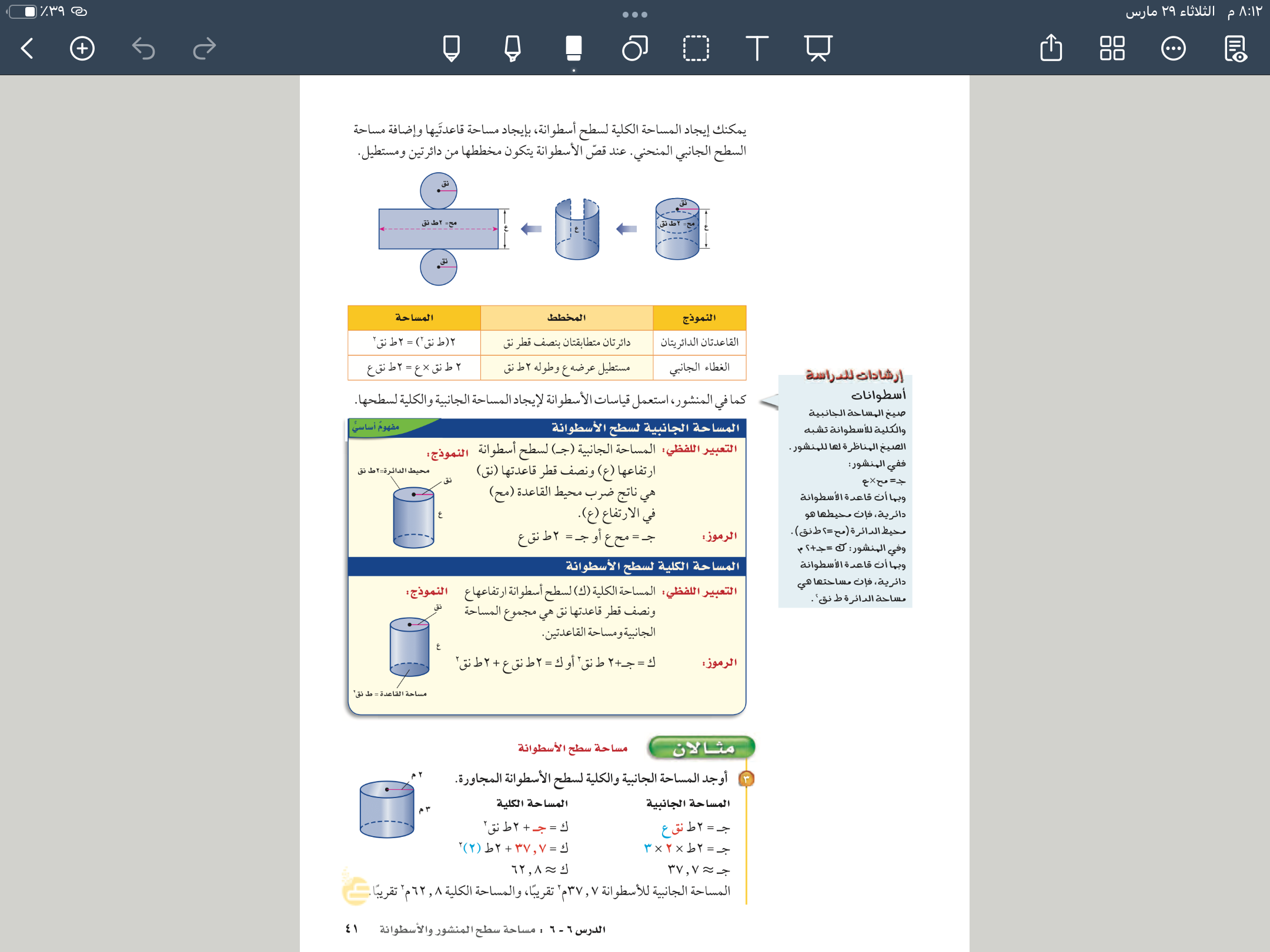 صفحة
٤١
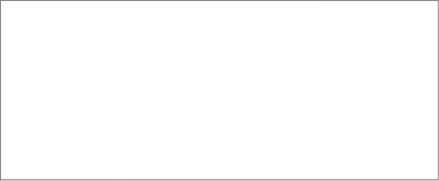 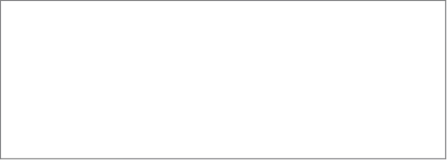 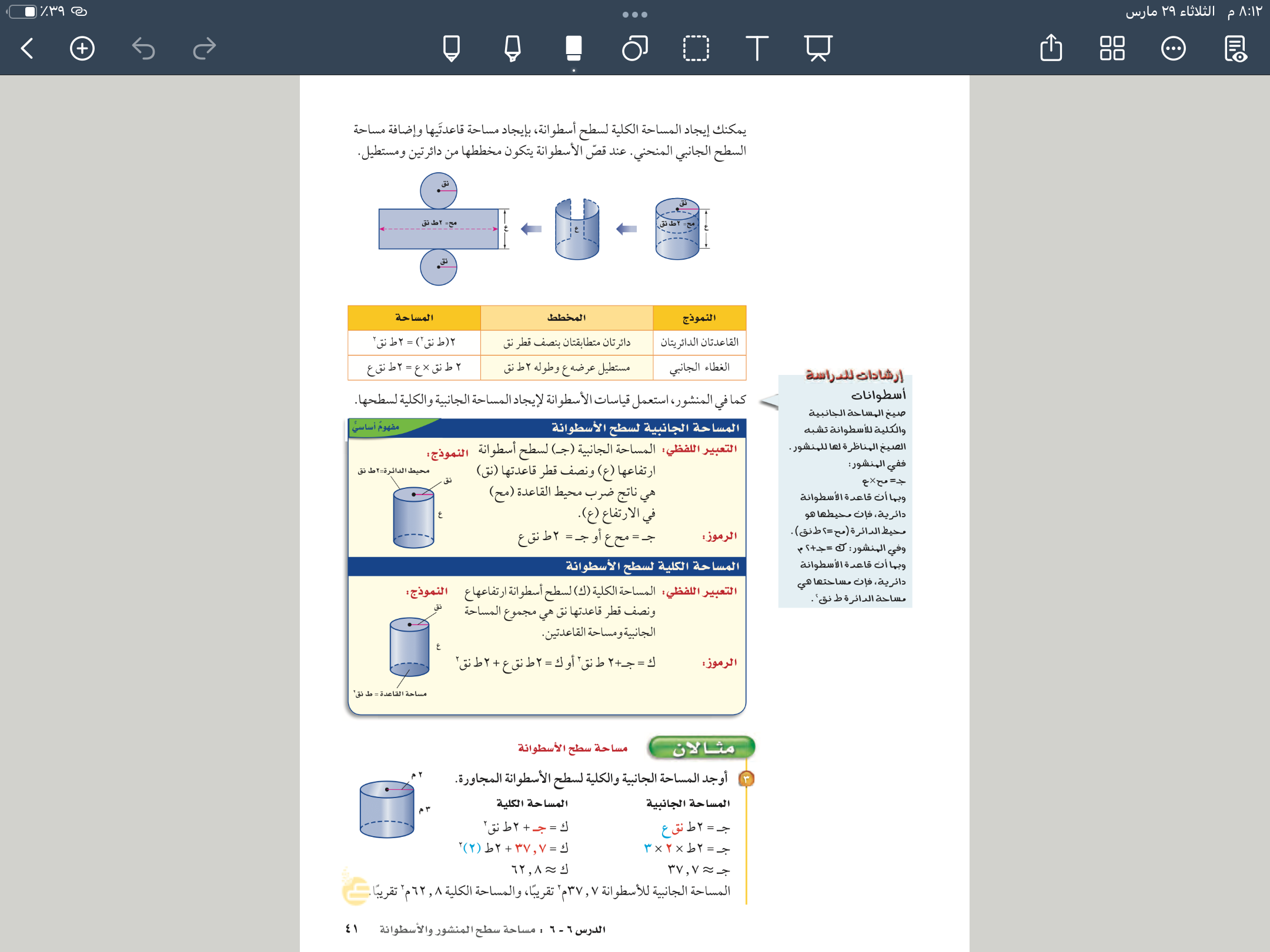 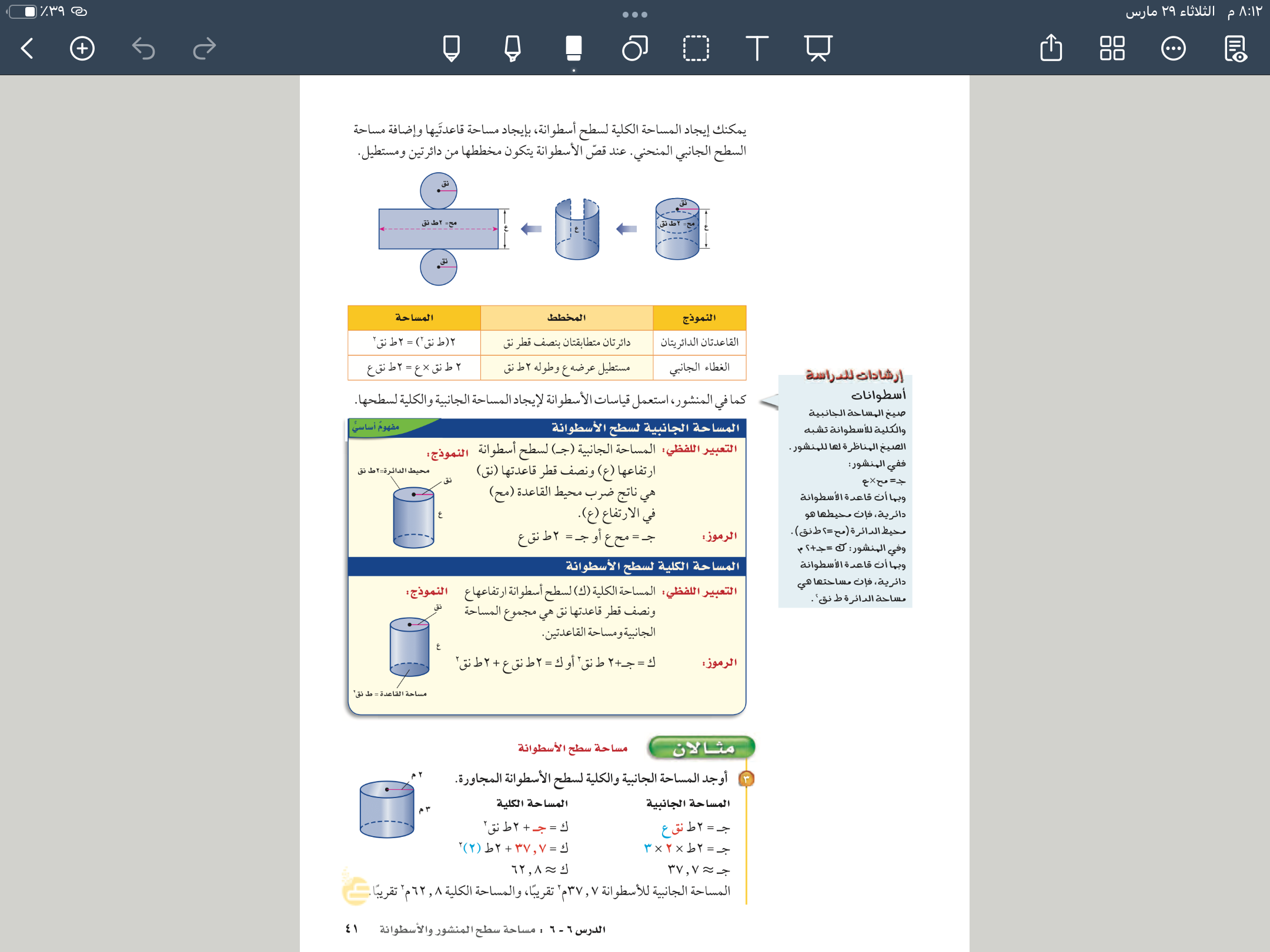 صفحة
٤١
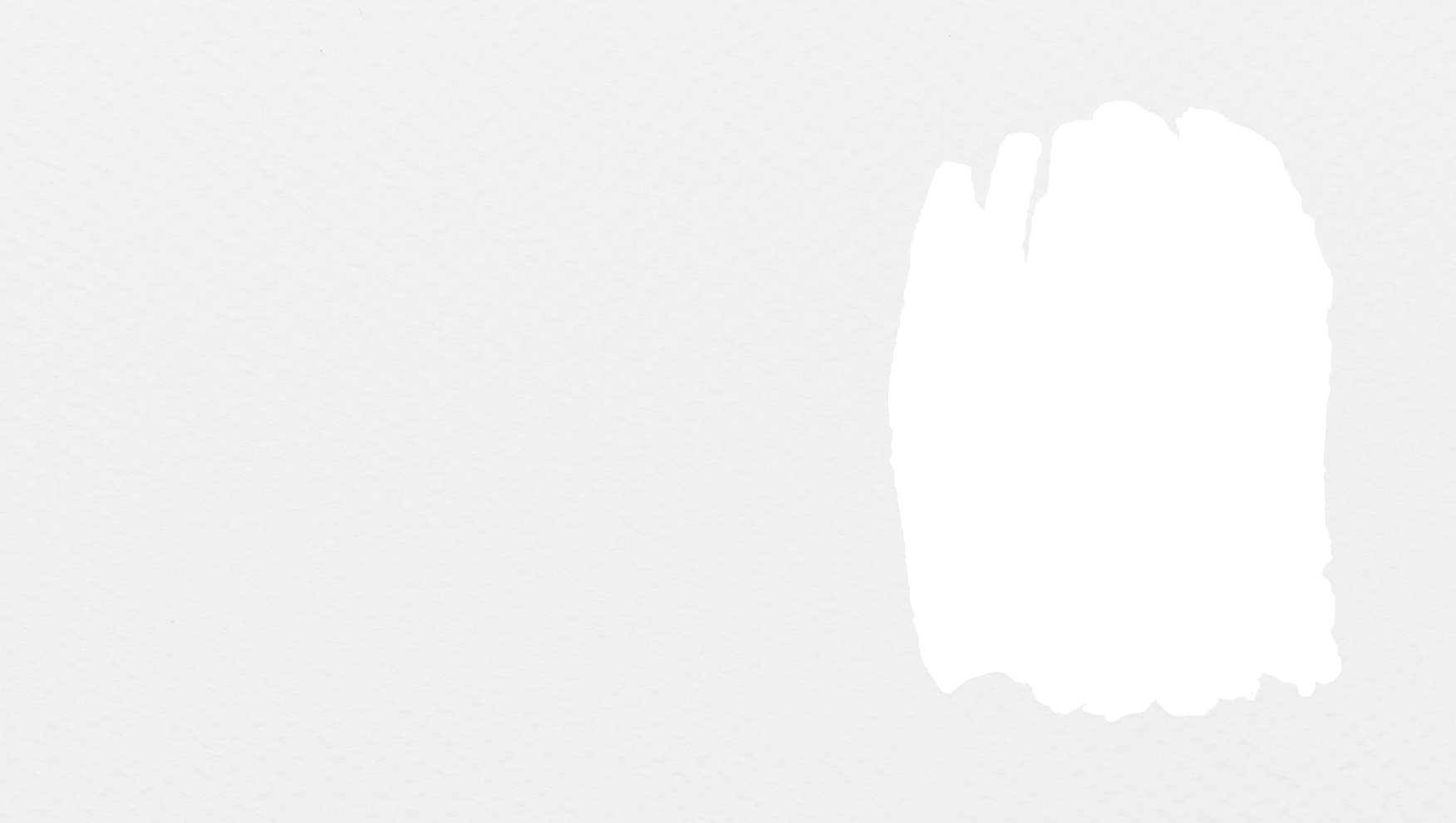 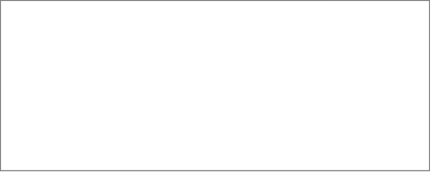 مثال
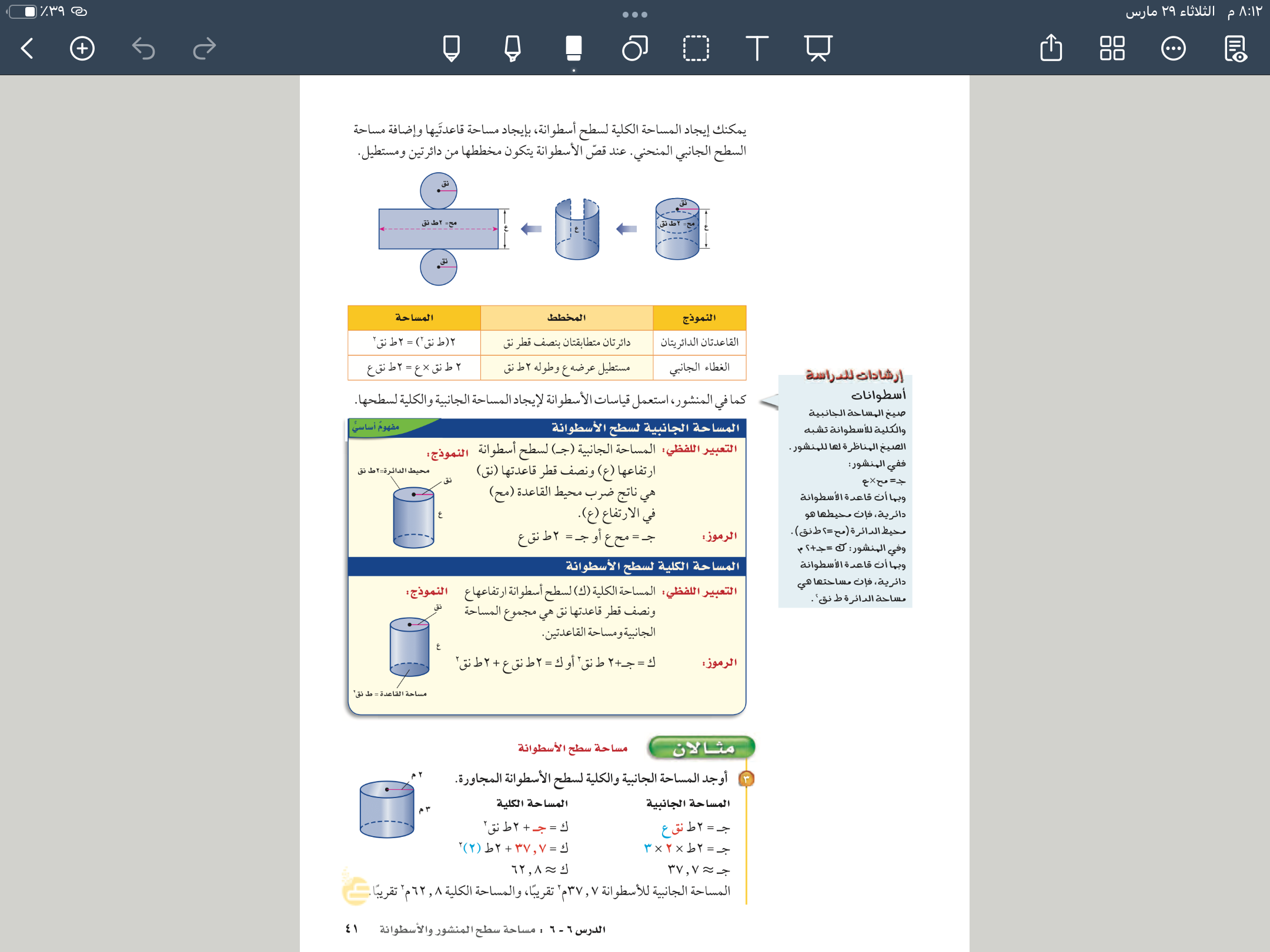 صفحة
٤١
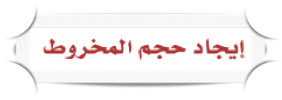 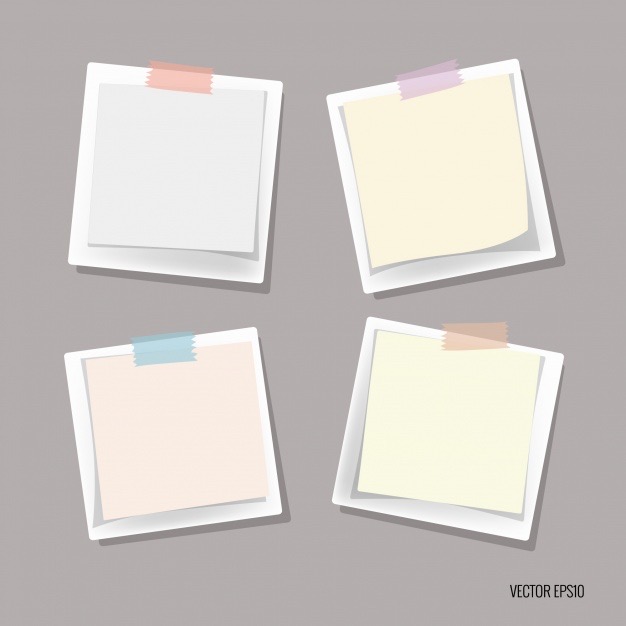 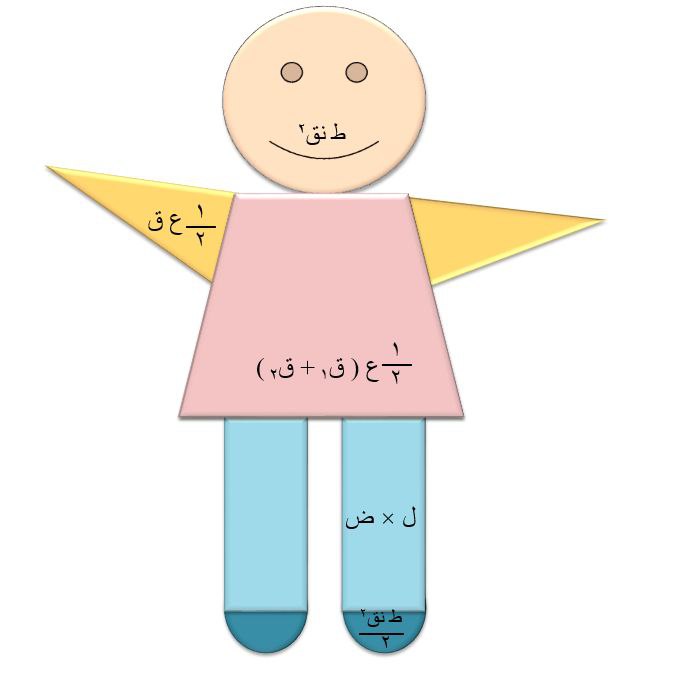 صفحة
١٣
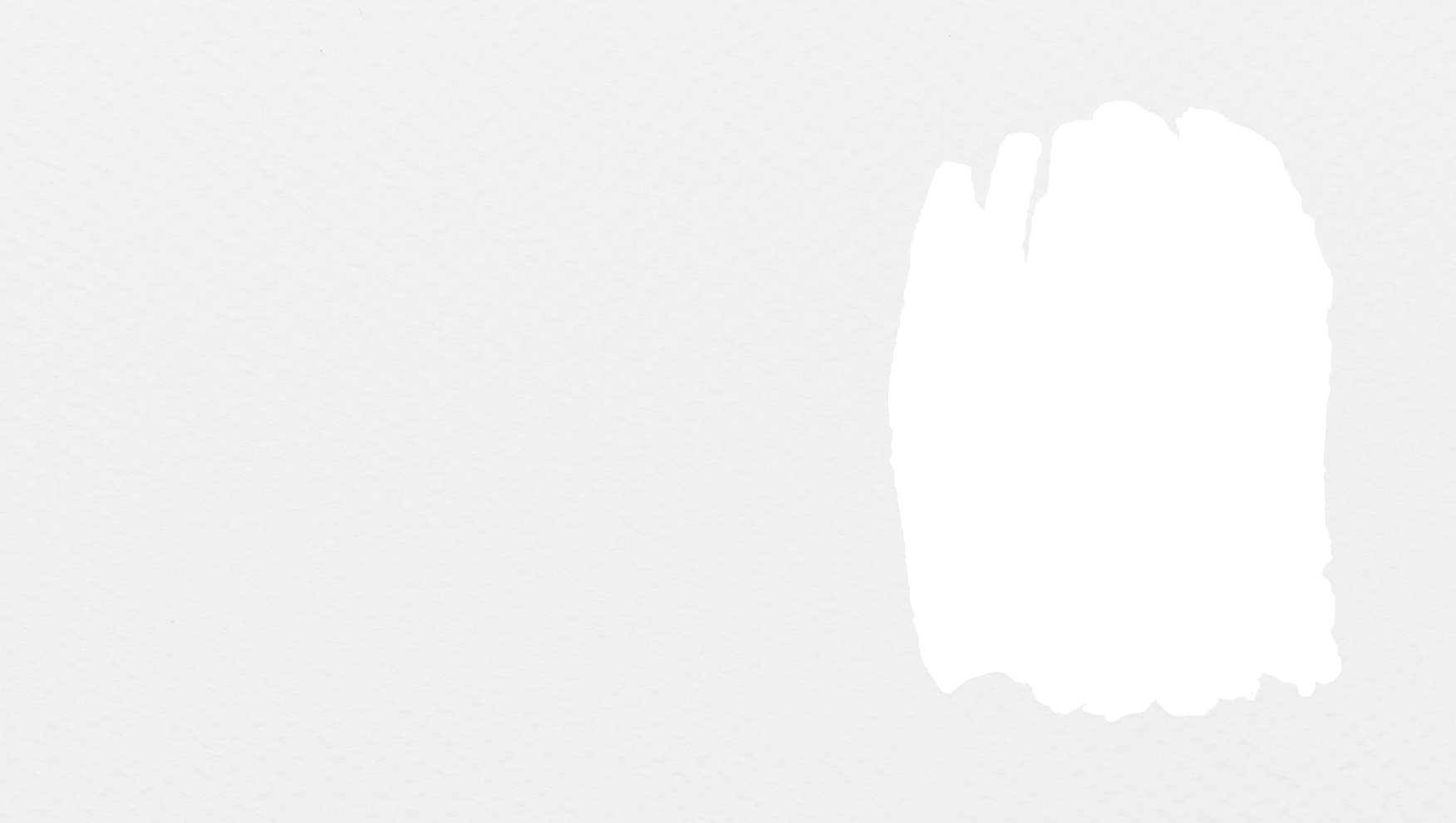 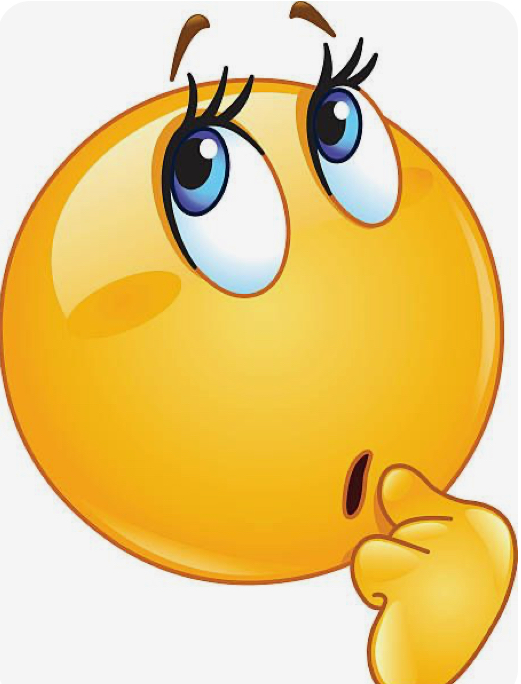 ٣٫١٤(٥➕٥)
✖️ع
ج = ٣١٤  م٢
✖️الارتفاع
ط✖️ق
محيط القاعدة
ج
ك = ٤٧١  م٢
المساحة الجانبية
✖️١٠
الحل
المساحة الكلية
تحقق من فهمك
➕٢مساحة القاعدة
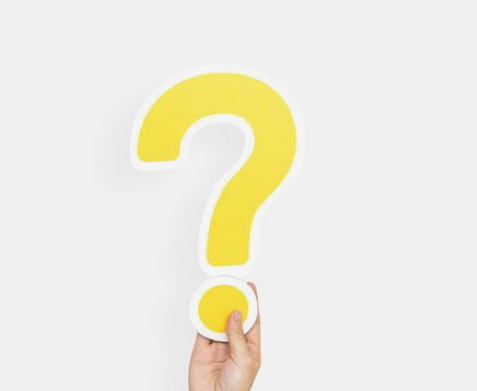 فكر 
زاوج 
شارك
صفحة
٤٢
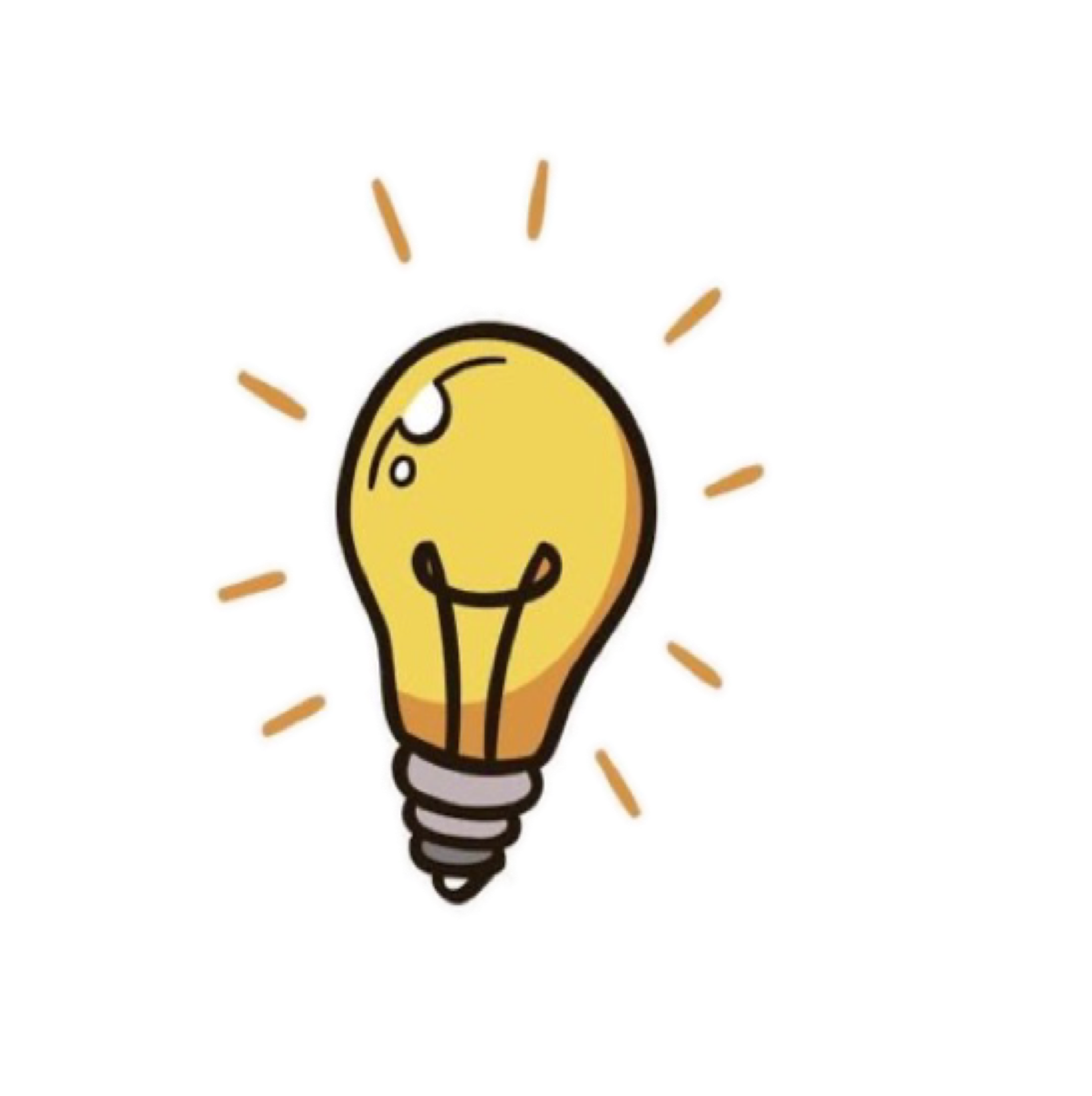 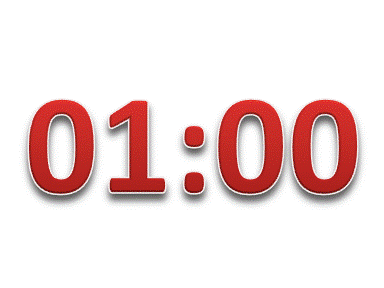 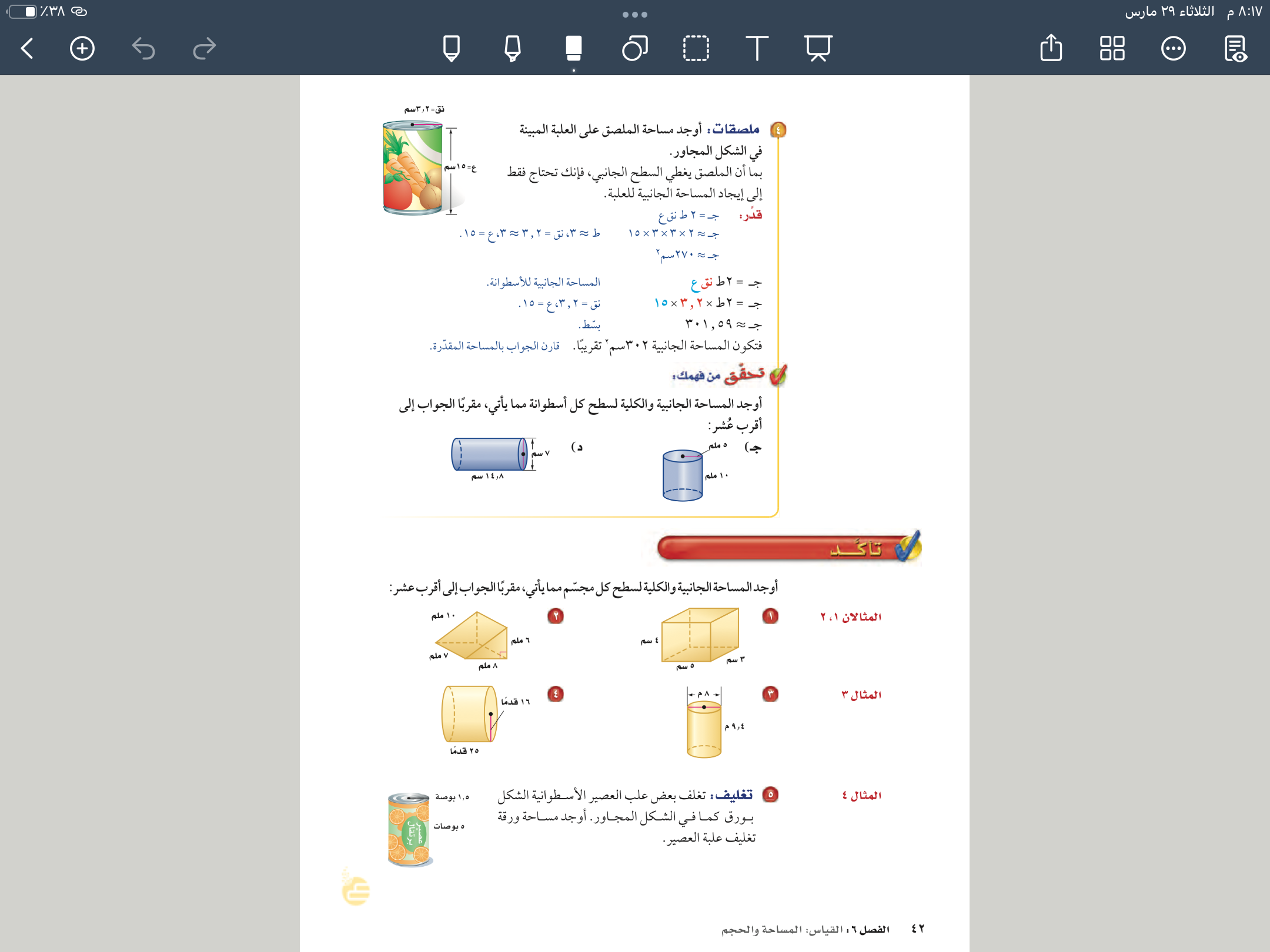 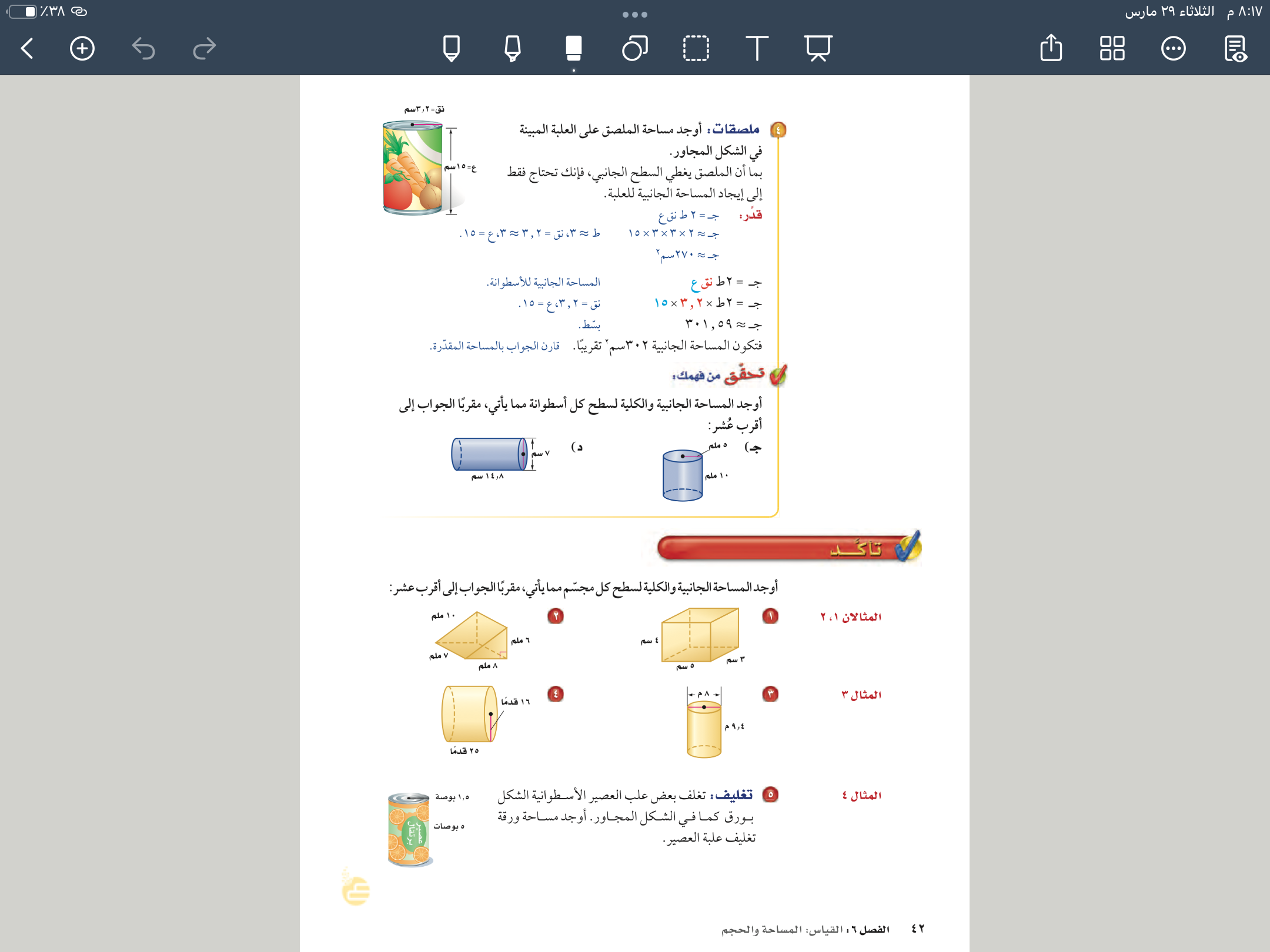 ج=
ج=
ج =
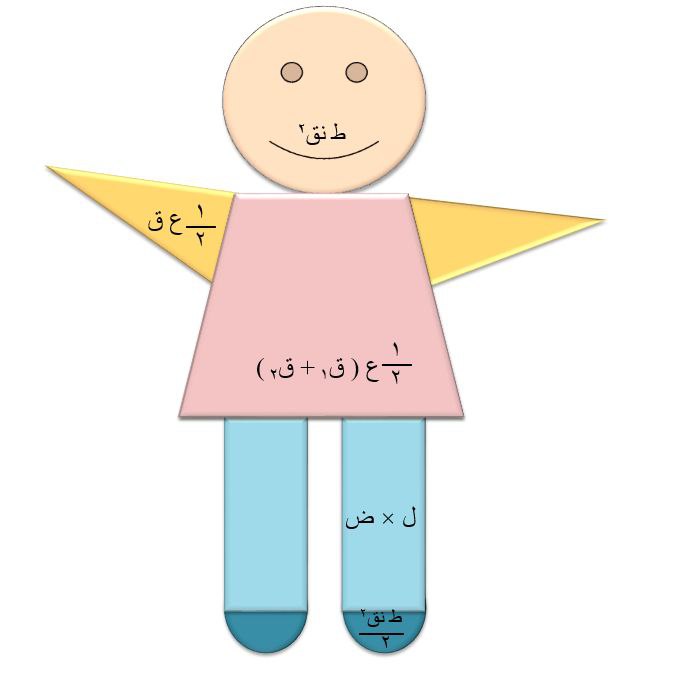 ك=
ك=
➕٢(٣٫١٤) ٢٥
٣١٤
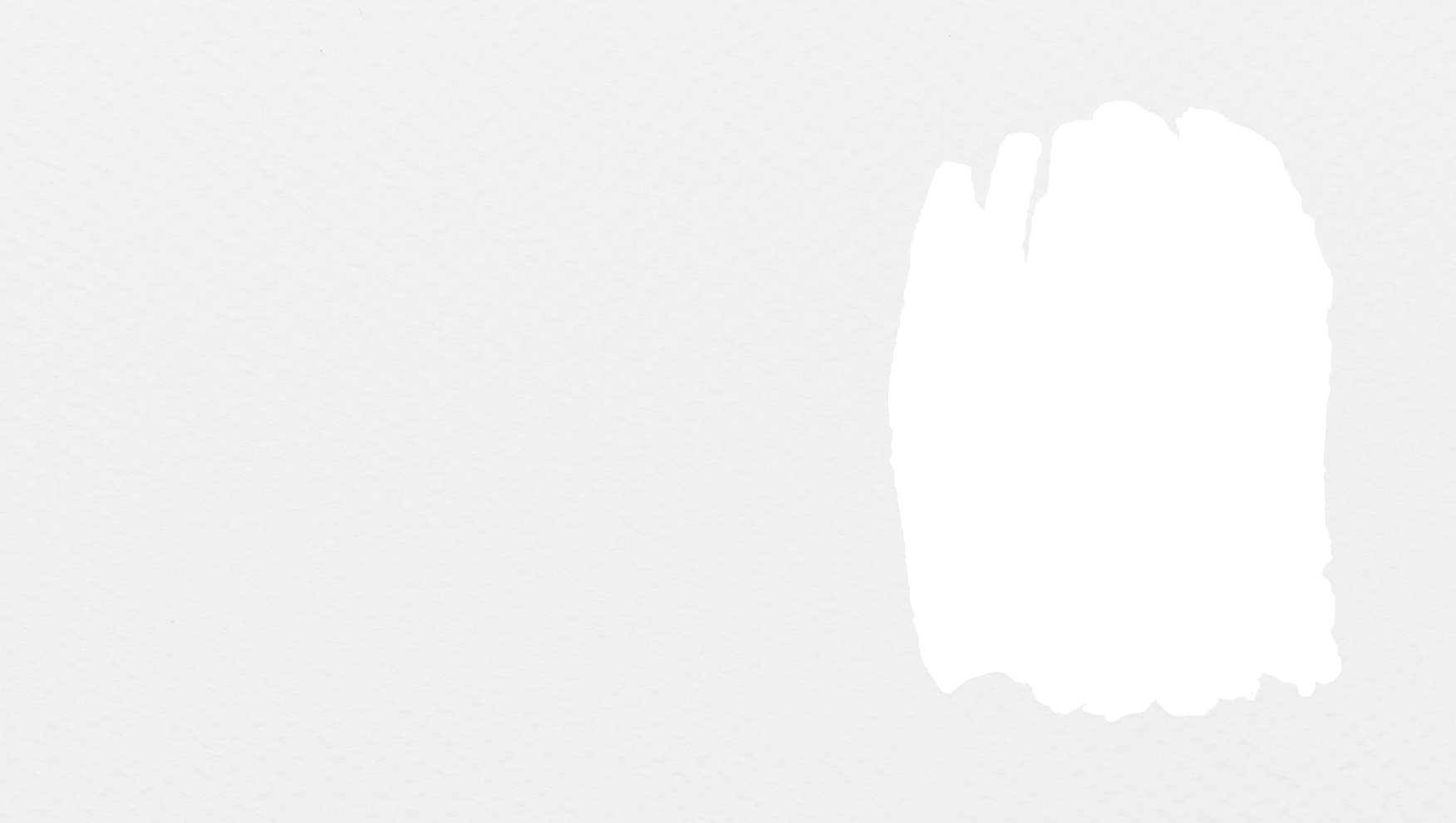 تأكد
الحل
صفحة
٤٢
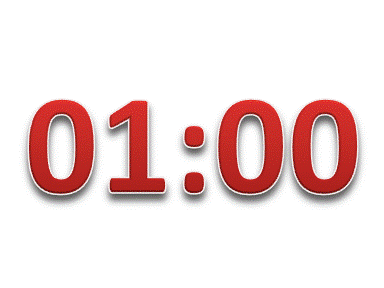 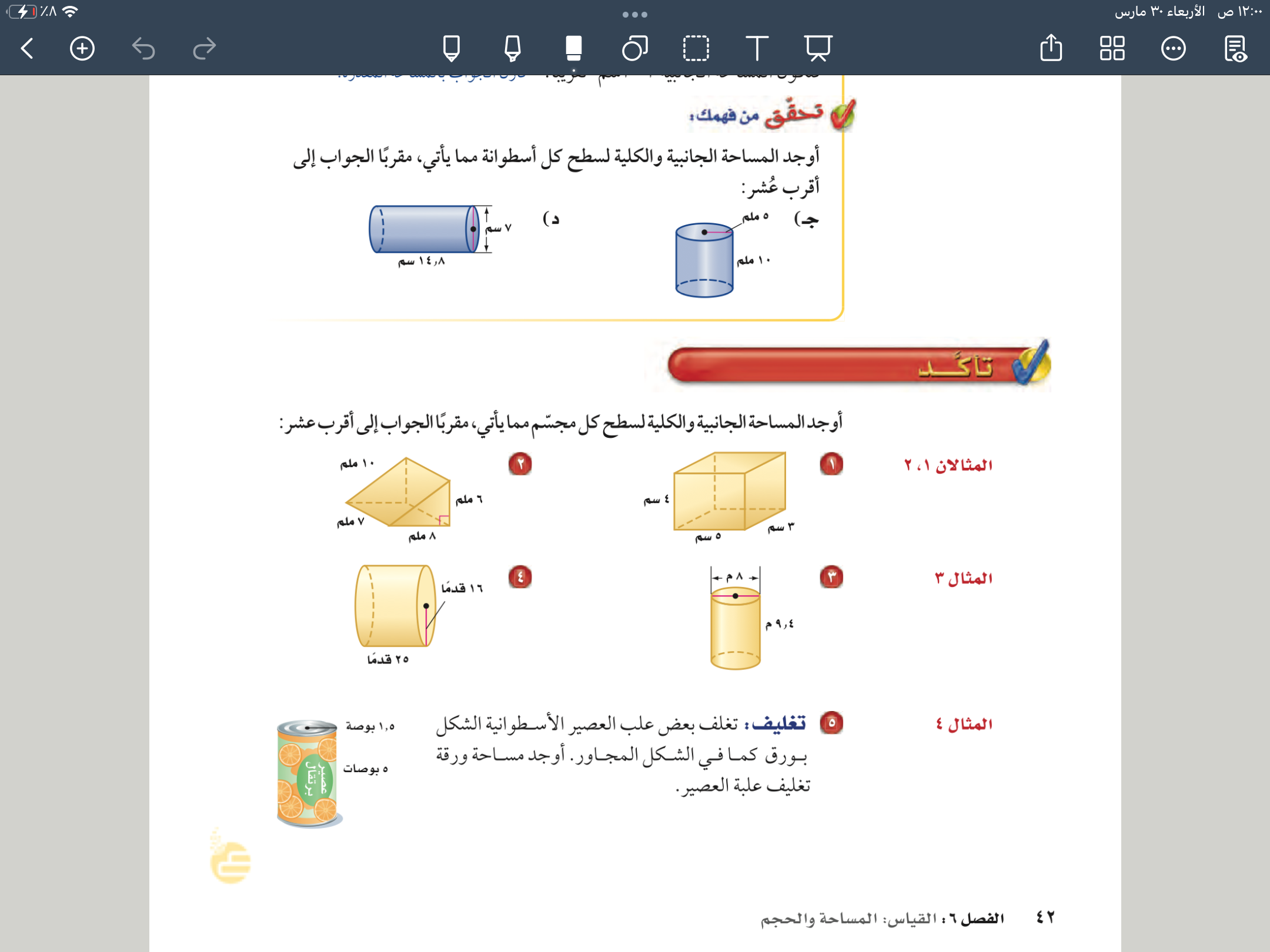 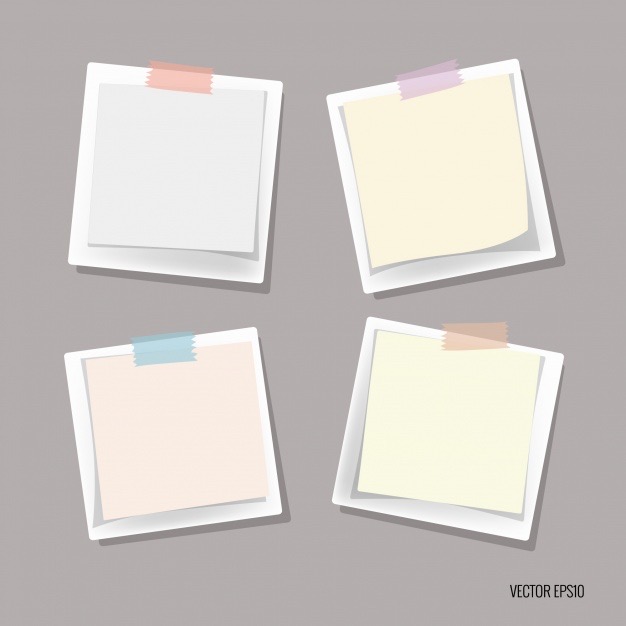 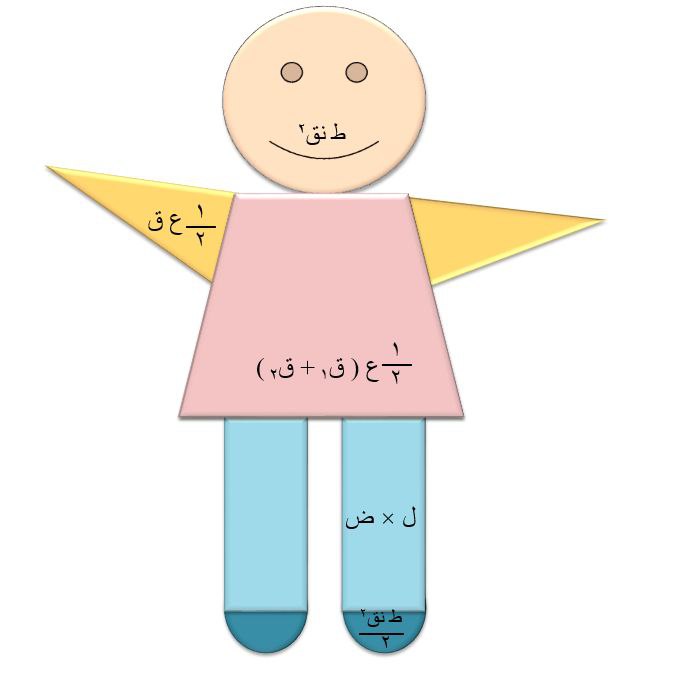 مهارة تفكير عليا
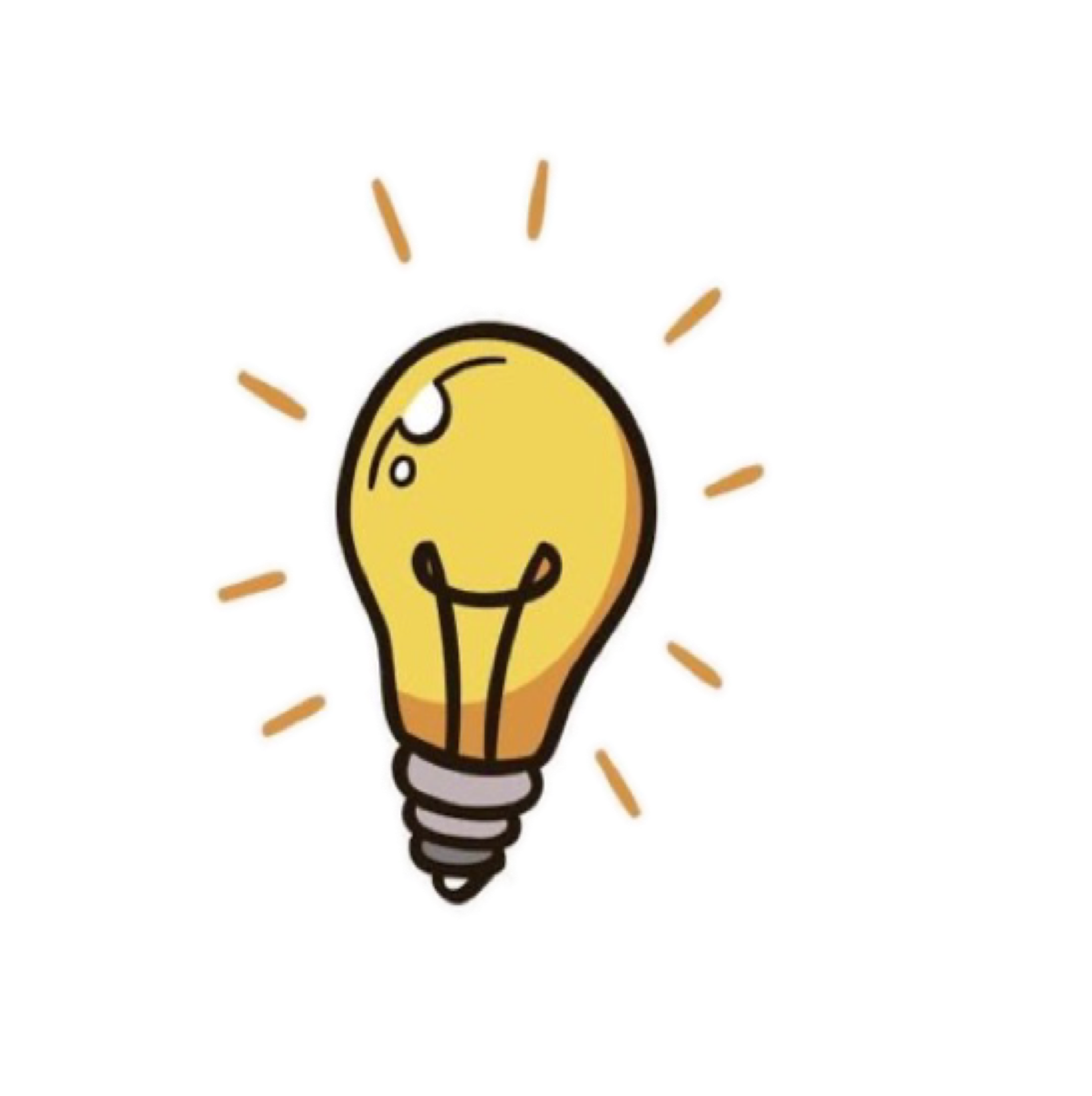 صفحة
٤٣
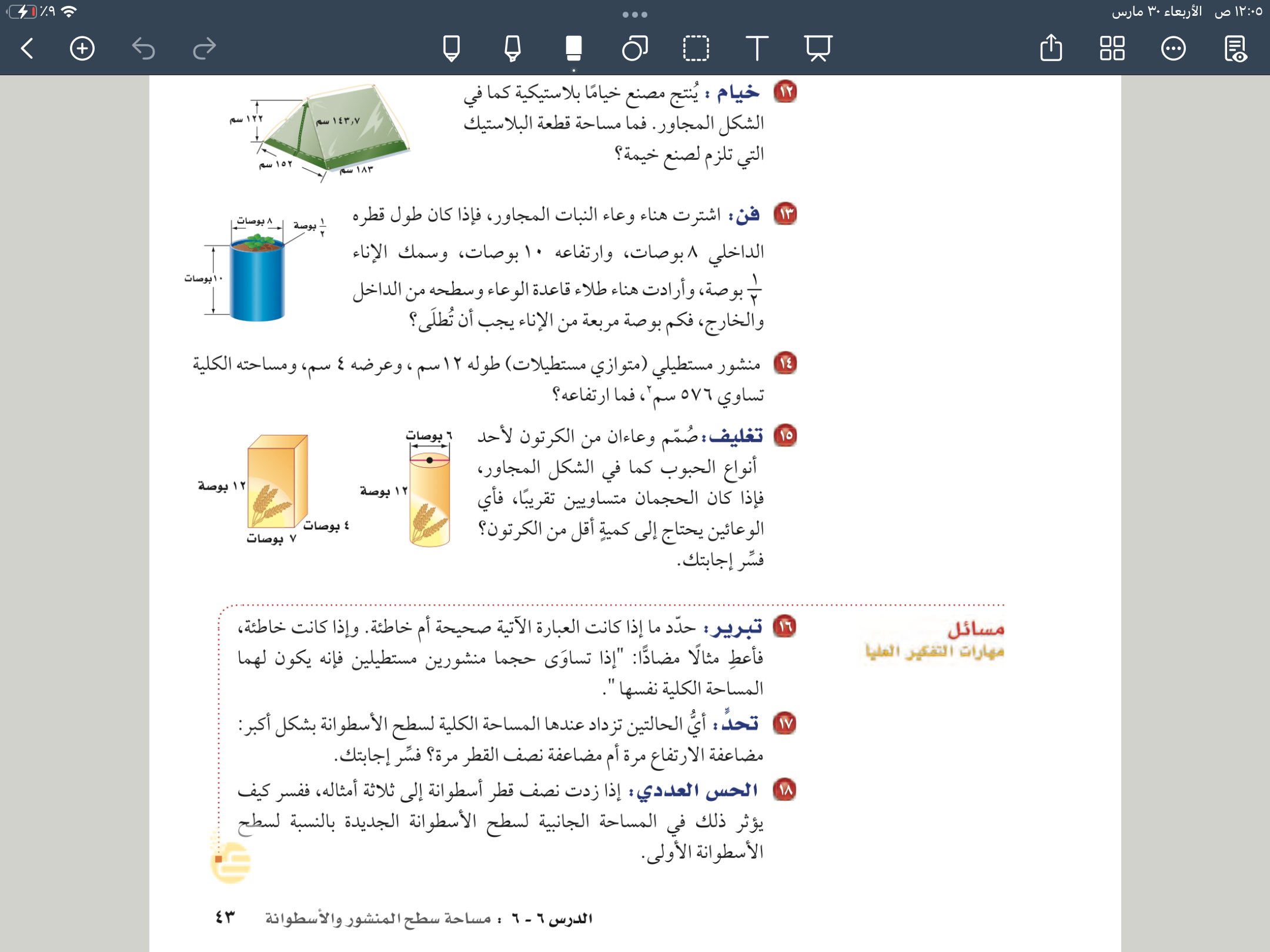 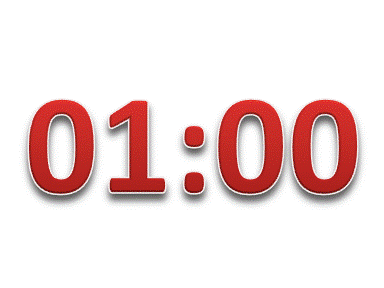 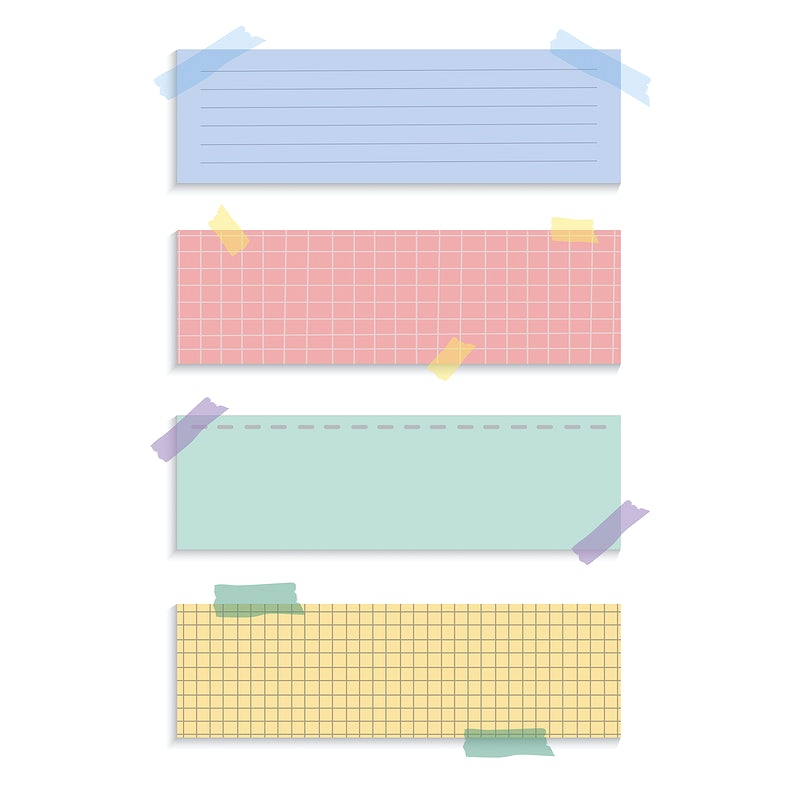 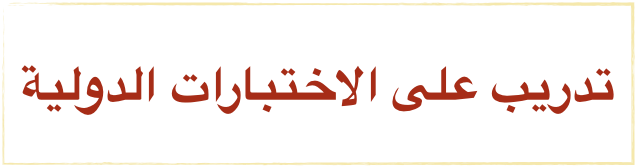 صفحة
٤٤
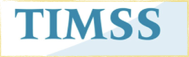 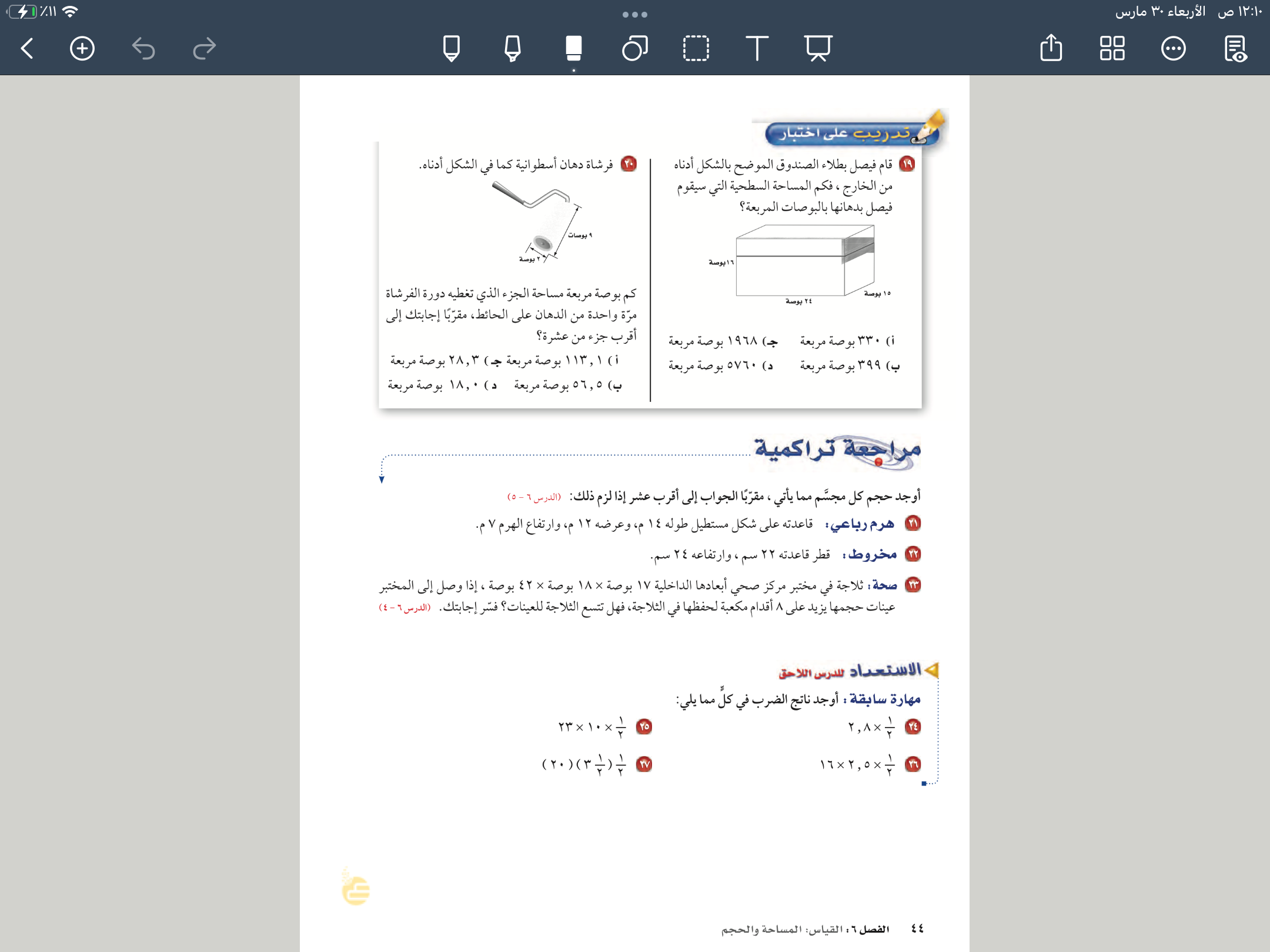 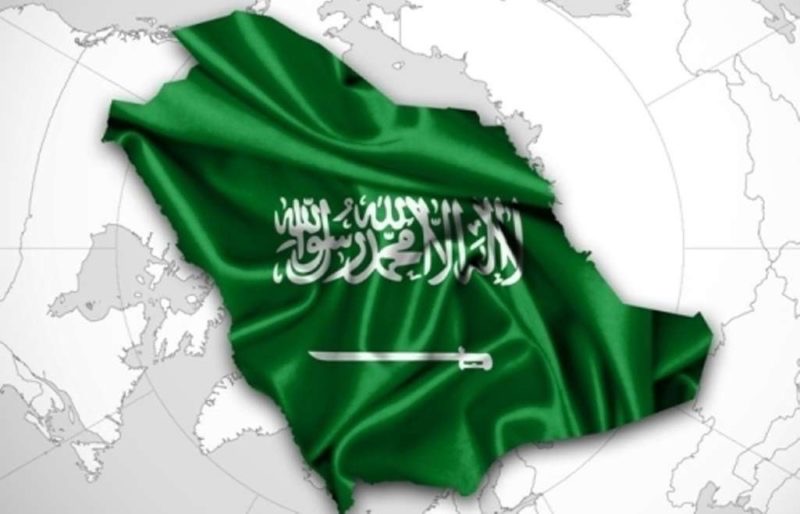 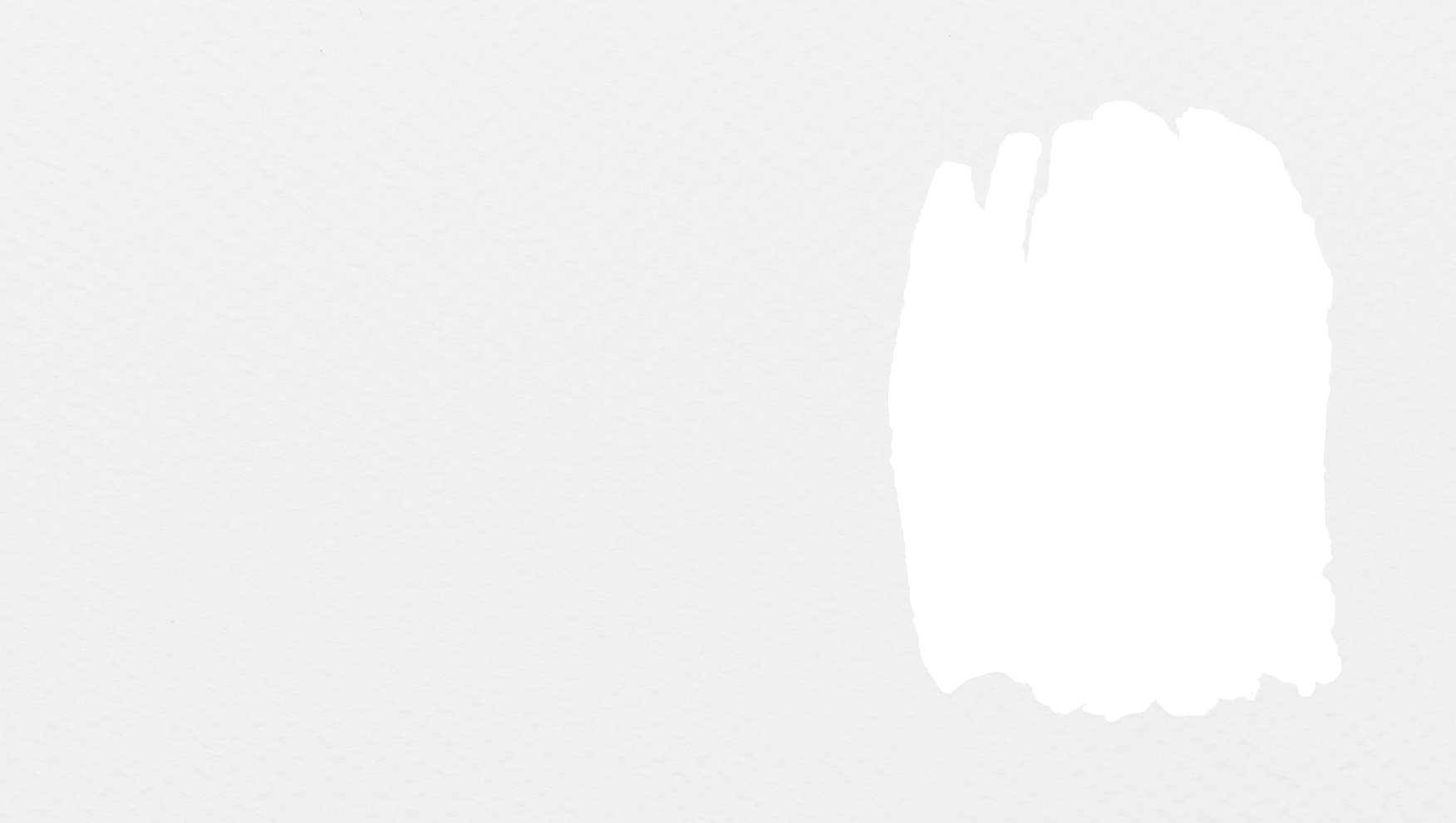 تدريب وحل المسائل
الحل
صفحة
٤٣
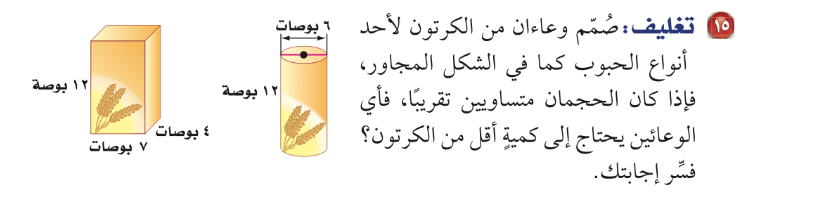 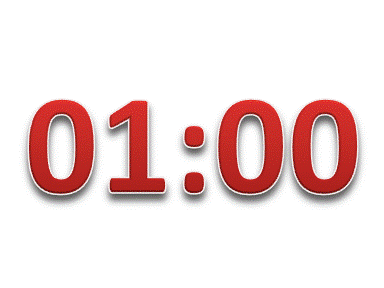 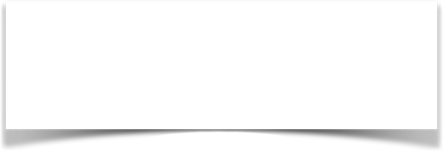 الاستفسارات
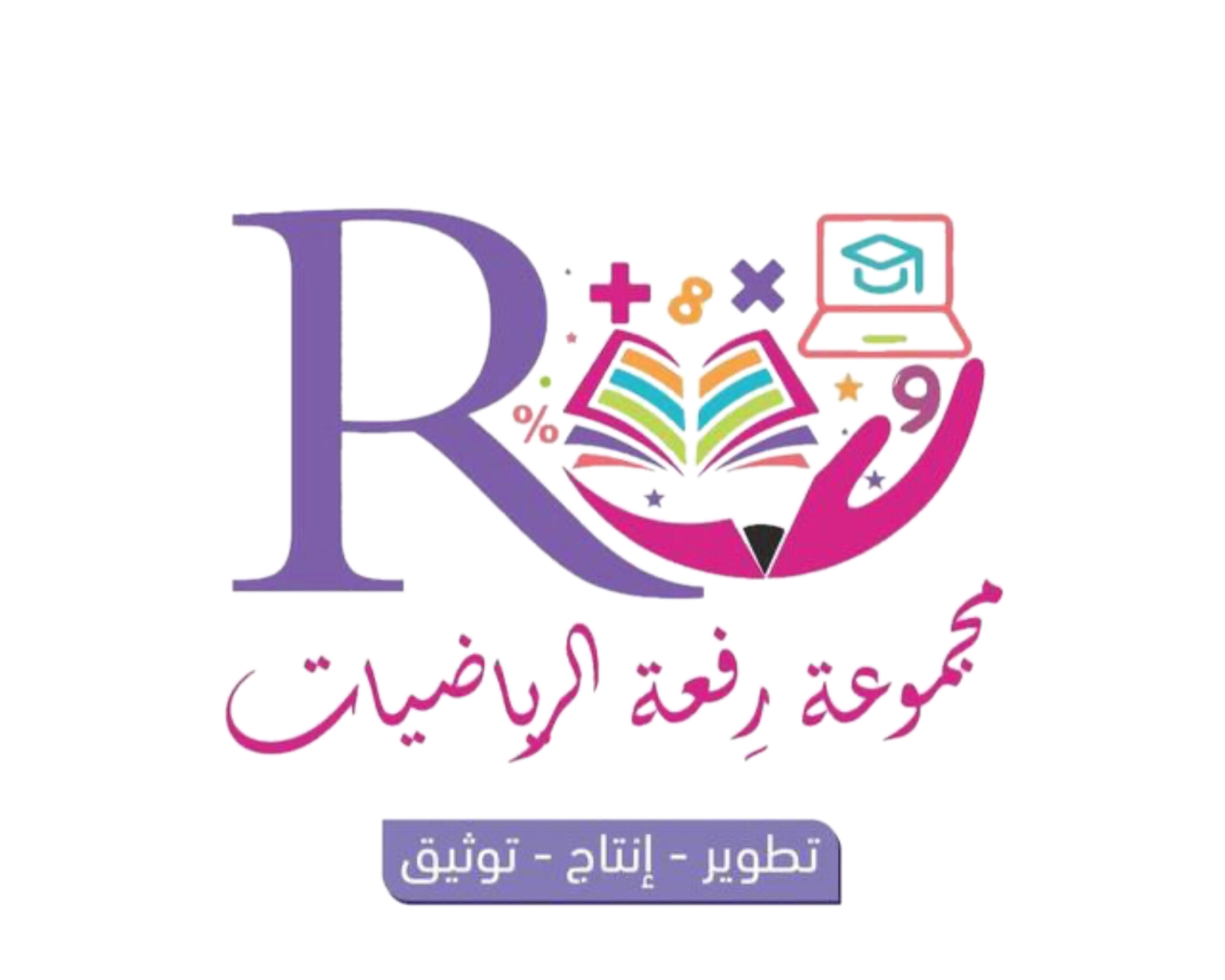 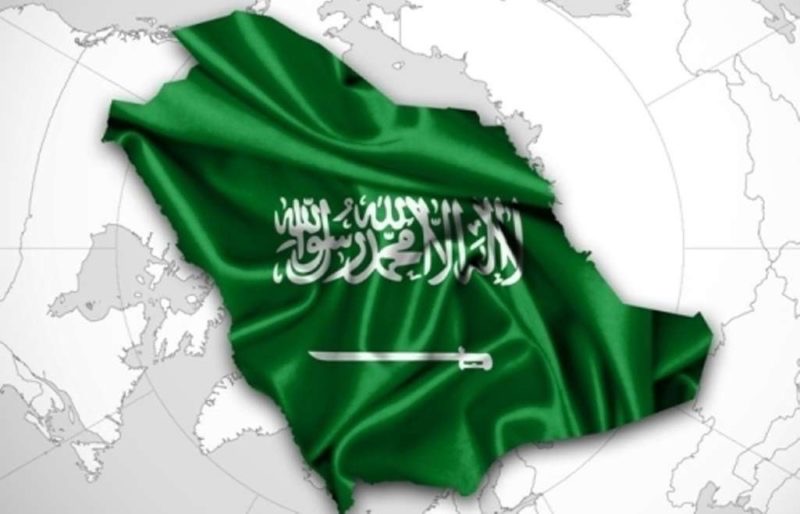 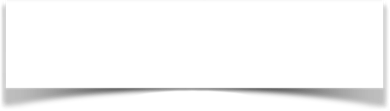 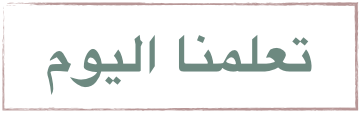 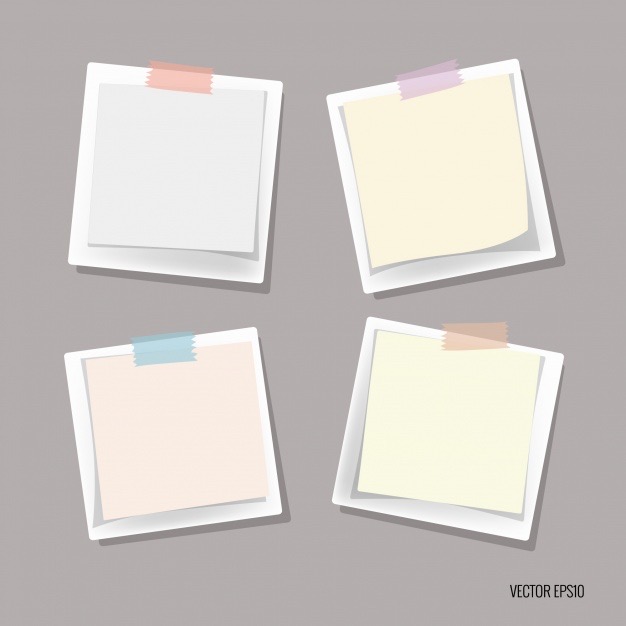 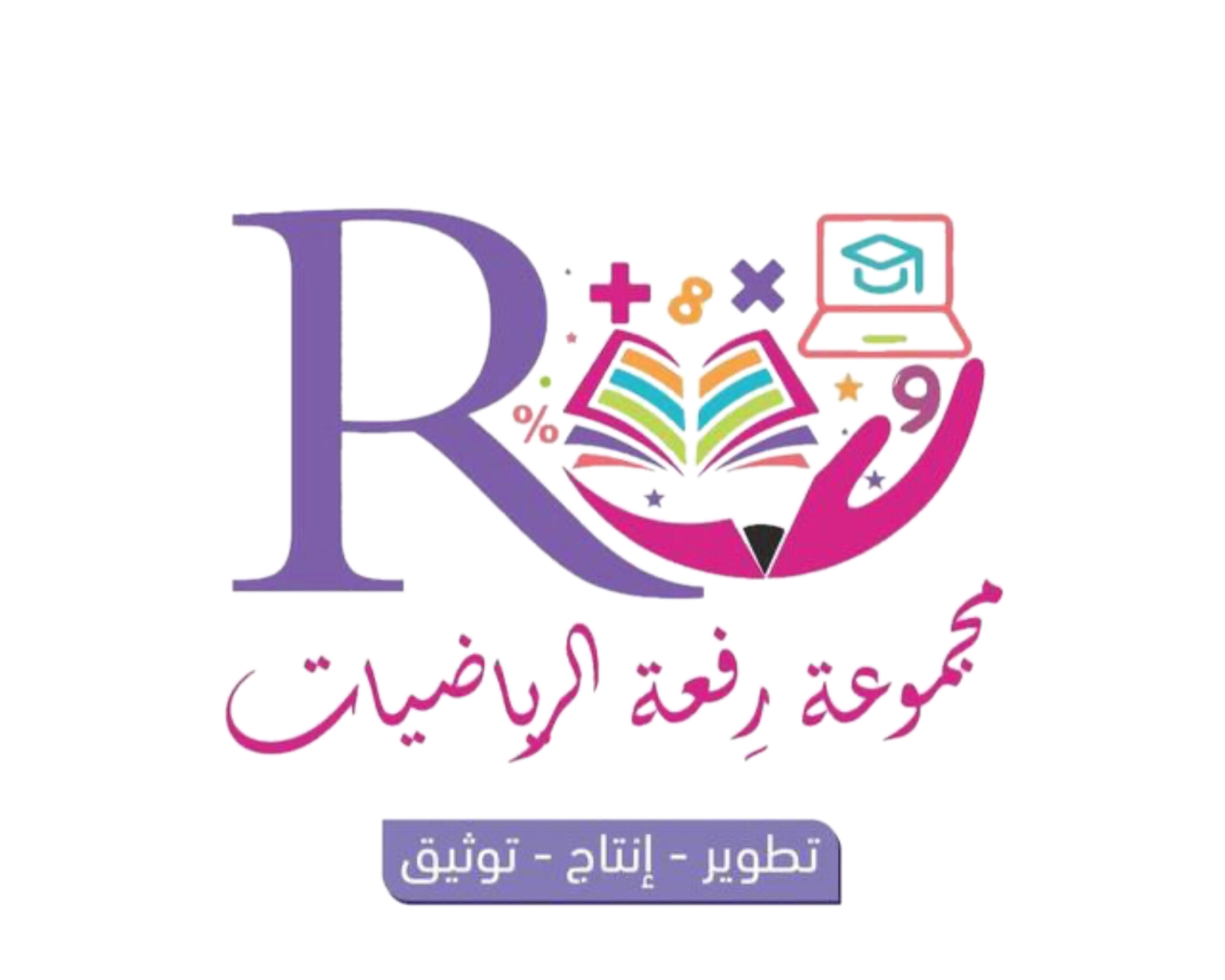 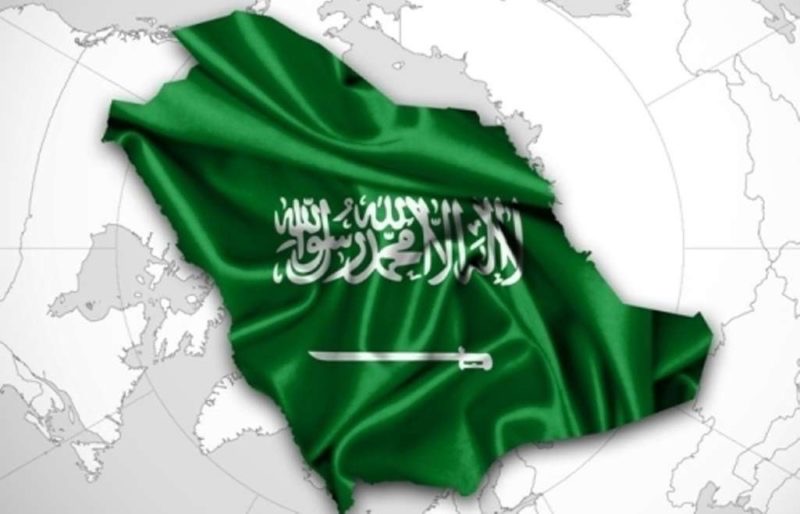 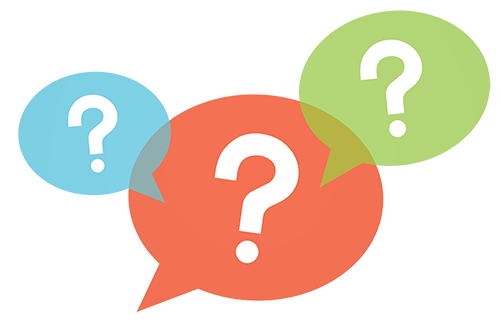 المساحة 
قياس المنطقة المحصورة
المحيط 
المسافة حول الشكل
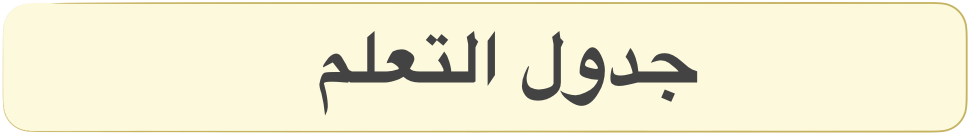 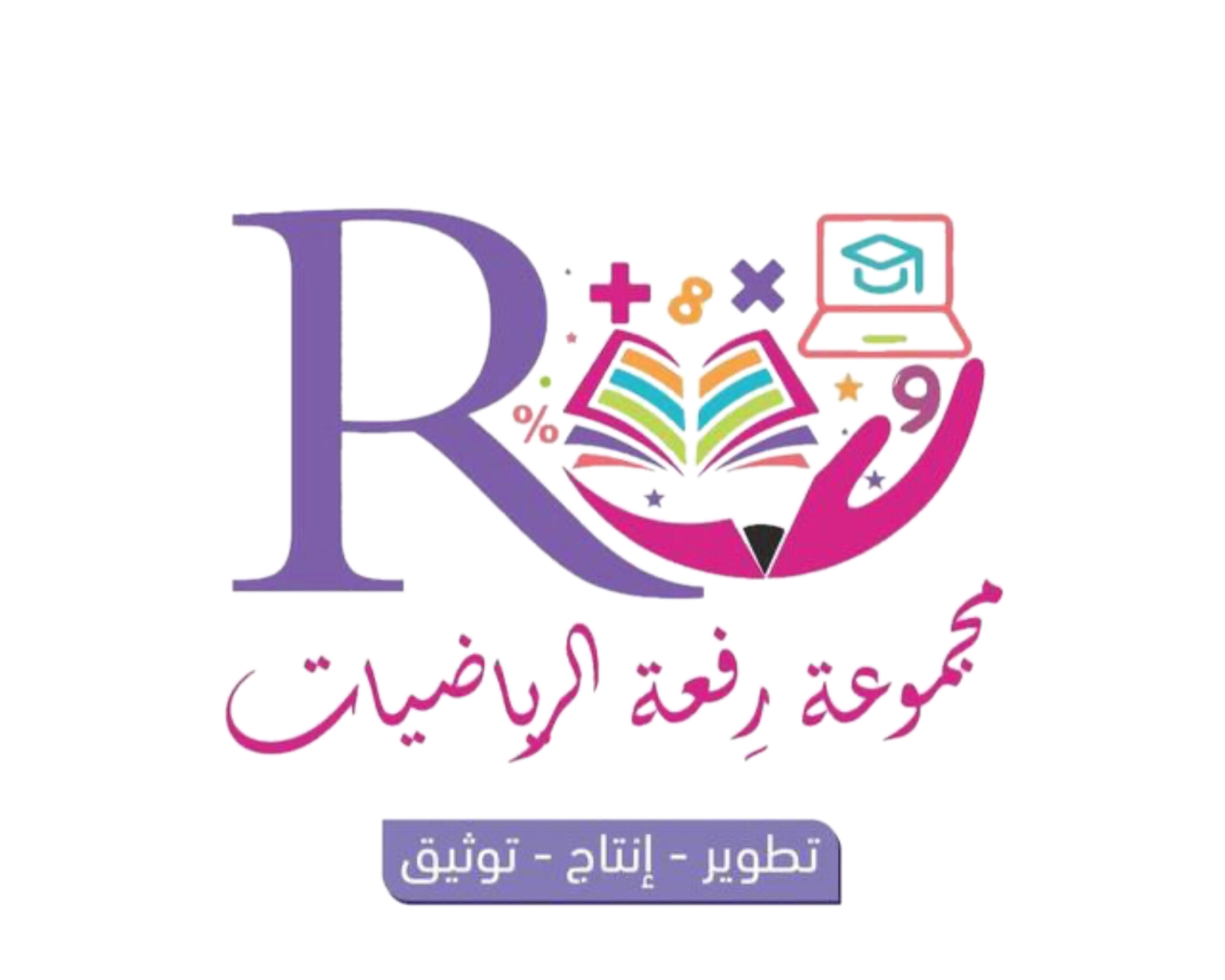 ماذا تعلمنا
ماذاسنتعلم
ماذا نعرف
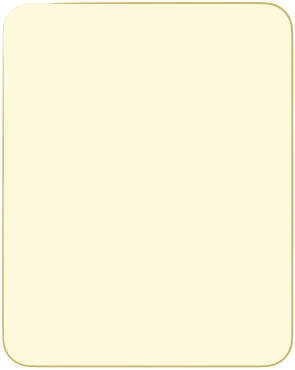 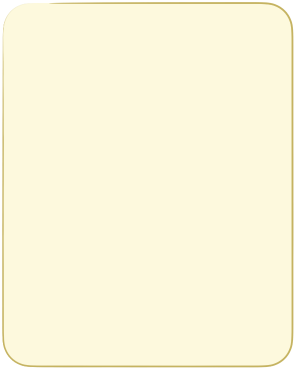 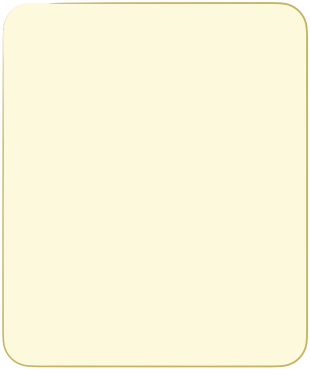 حجم المنشور 
وحجم الاسطوانة
🎯 ايجاد المساحة الجانبية والمساحة الكلية لسطح منشور واسطوانة
🎯 ايجاد المساحة الجانبية والمساحة الكلية لسطح منشور واسطوانة
سُبْحَانَكَ اللَّهُمَّ وَبِحَمْدِكَ، أَشْهَدُ أَنْ لَا إِلَهَ إِلَّا أَنْتَ أَسْتَغْفِرُكَ وَأَتُوبُ إِلَيْكَ
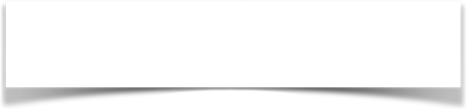 صفحة
١٦
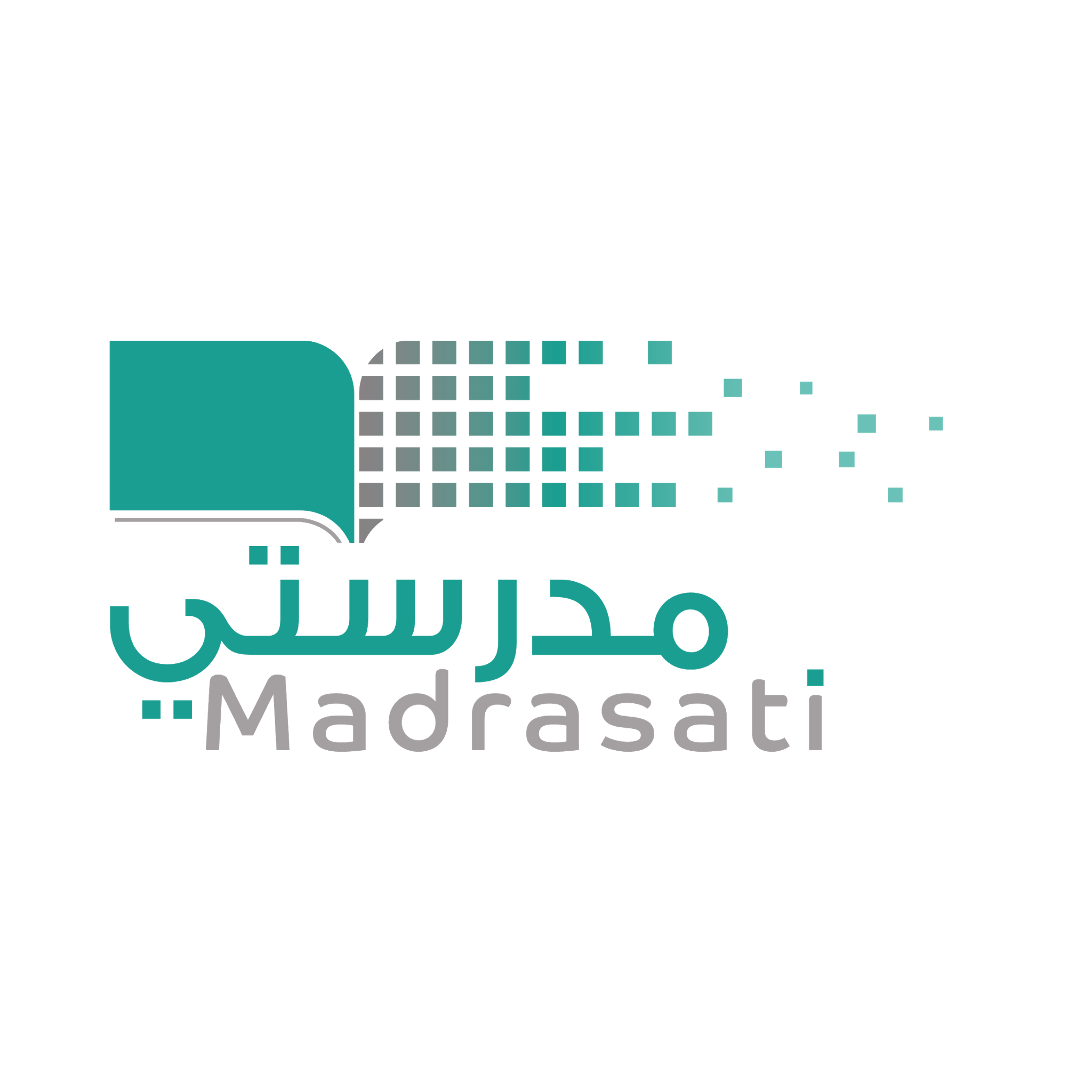 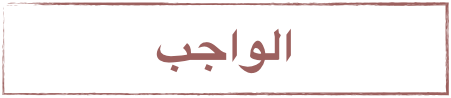 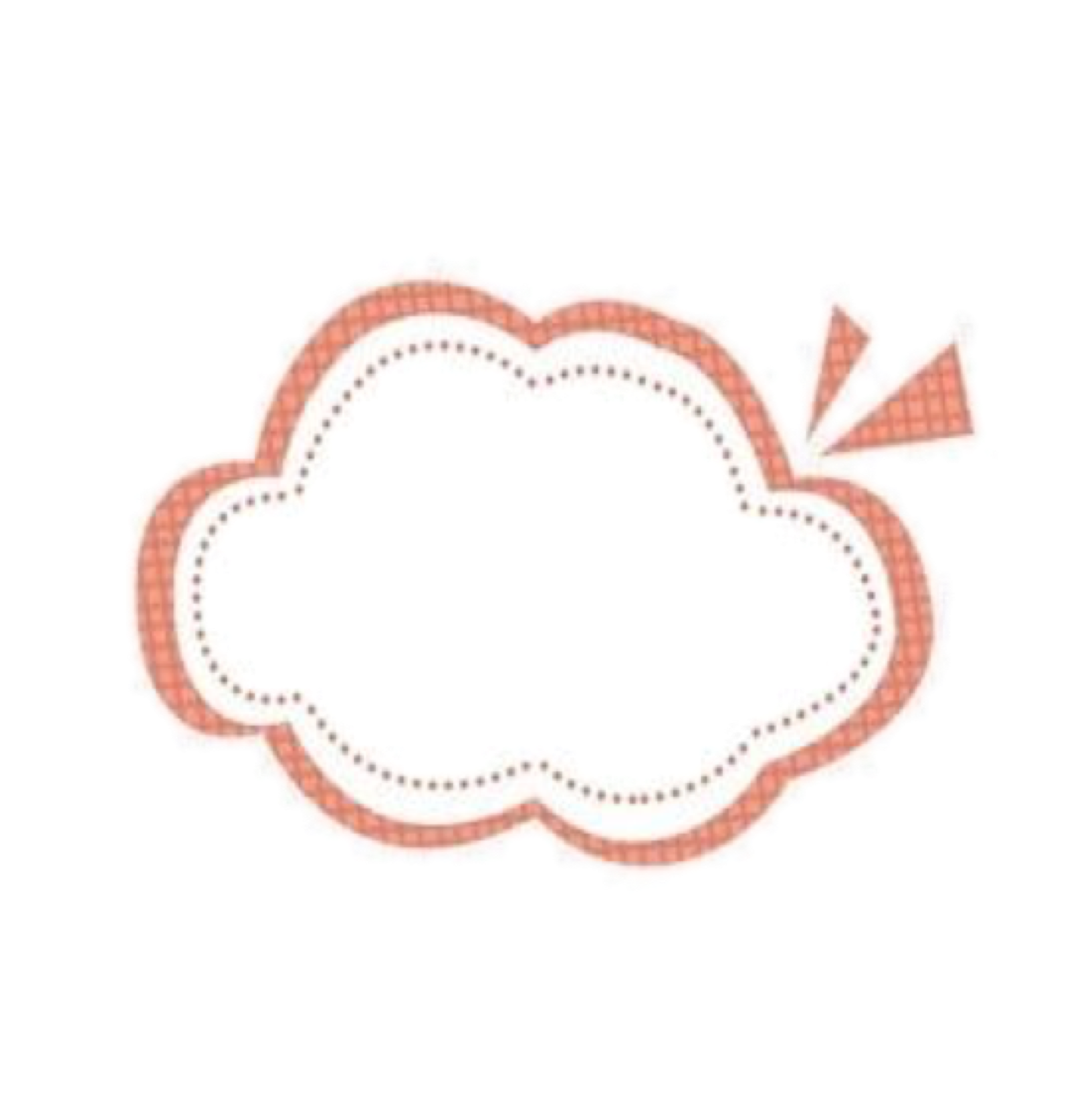 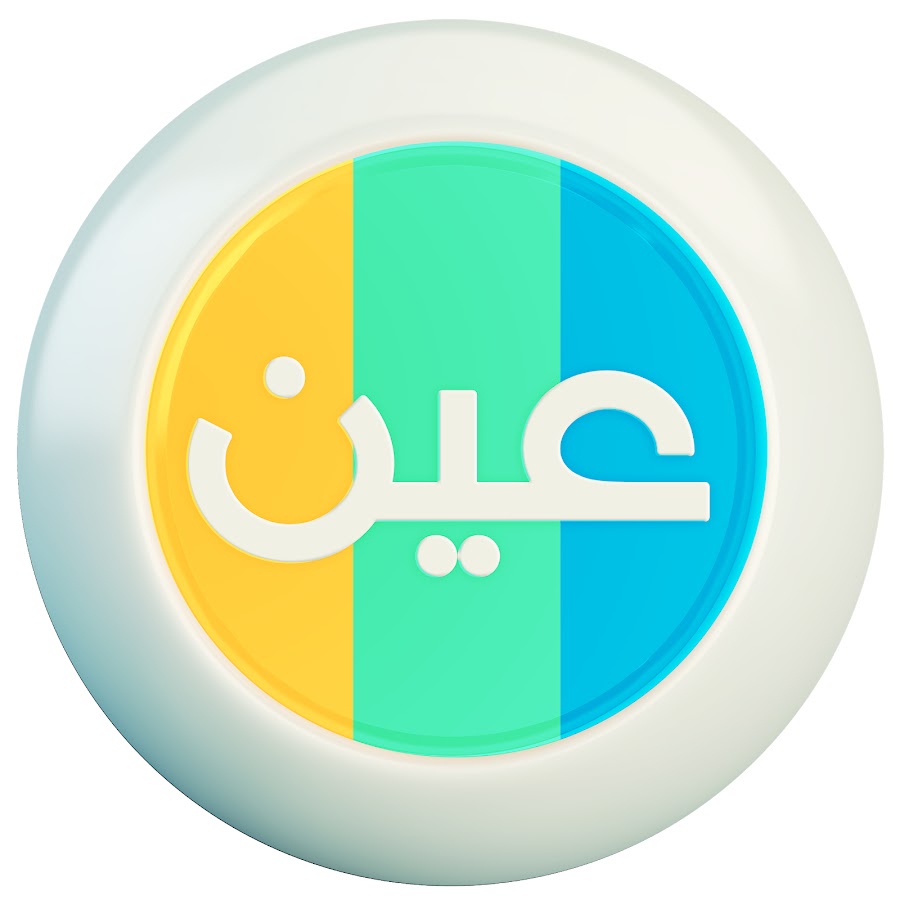 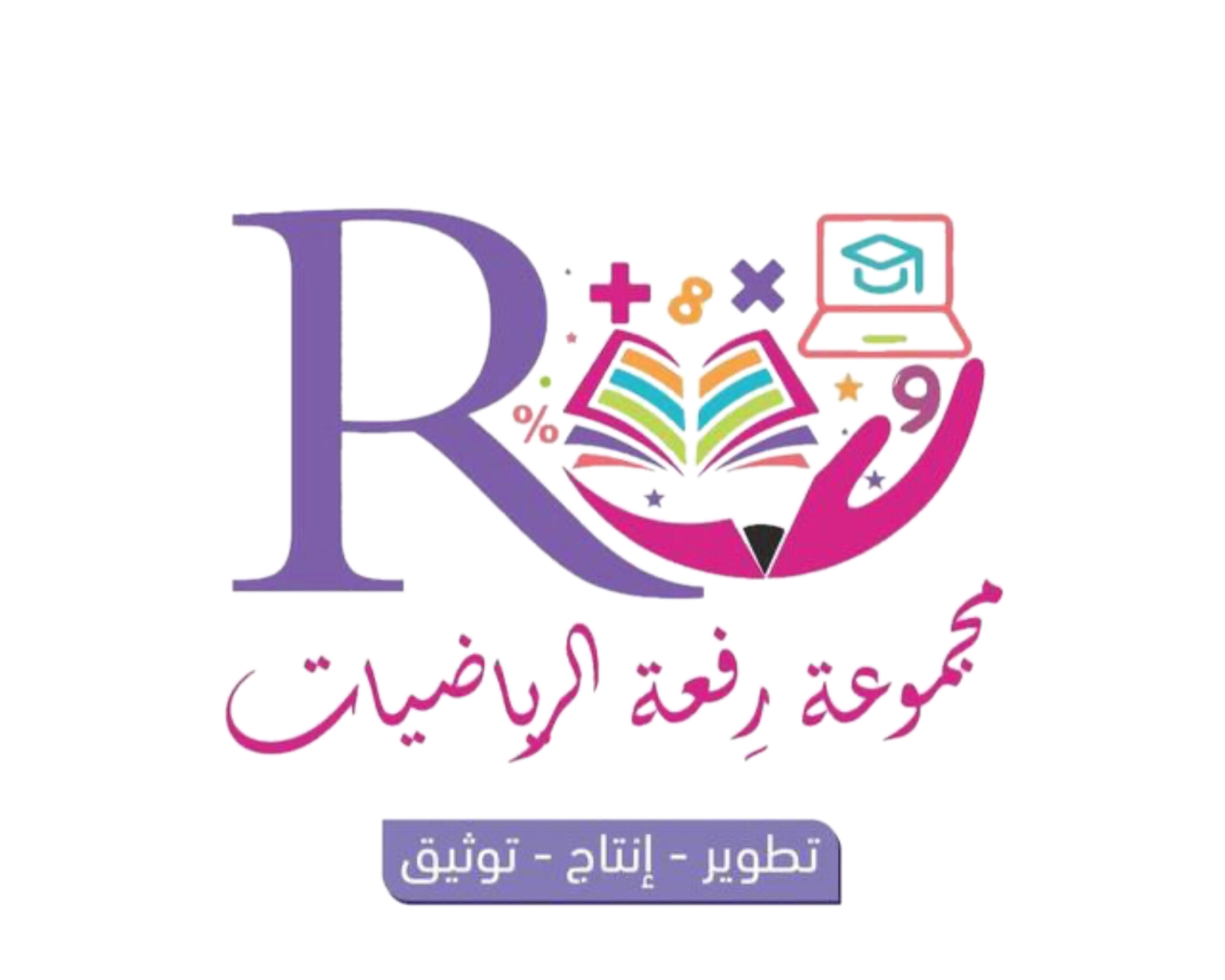 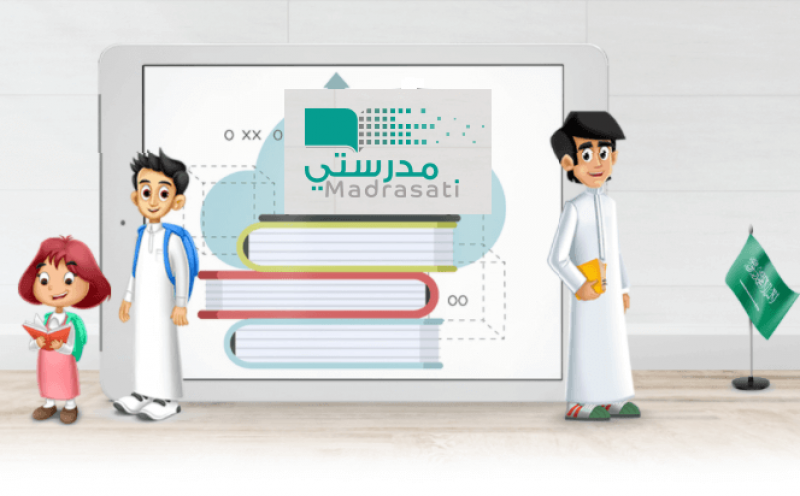 عزيزتي الطالبة  
يمكنك زيارة قناة عين التعليمية للاستفادة
@Maths0120
روابط مجموعة رِفعة التعليمية
🔻
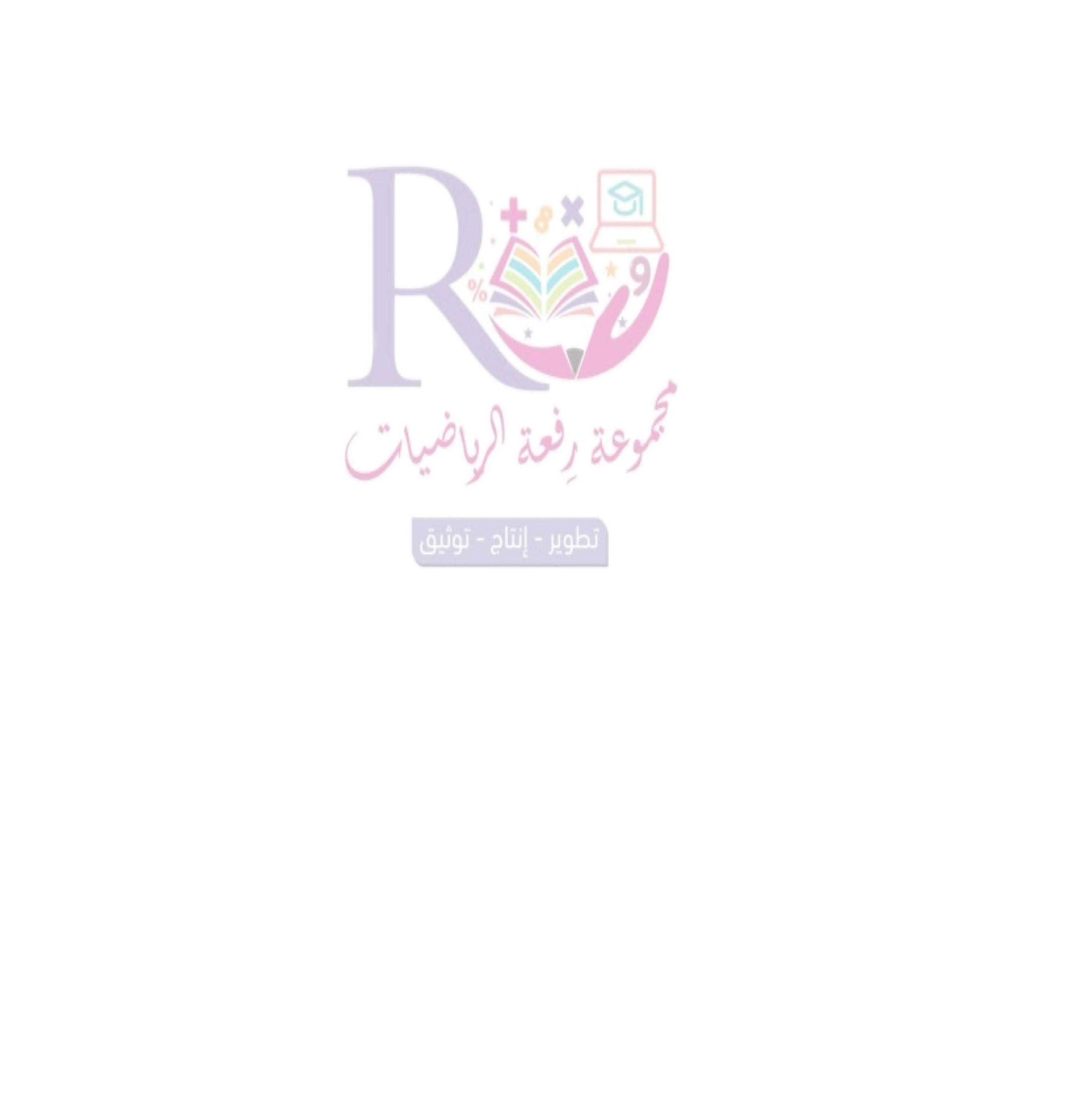 https://linktr.ee/Refa2
لا أحلل بيع 
او حذف الحقوق من 
العروض
لاتنسوني من دعواتكم الصادقة
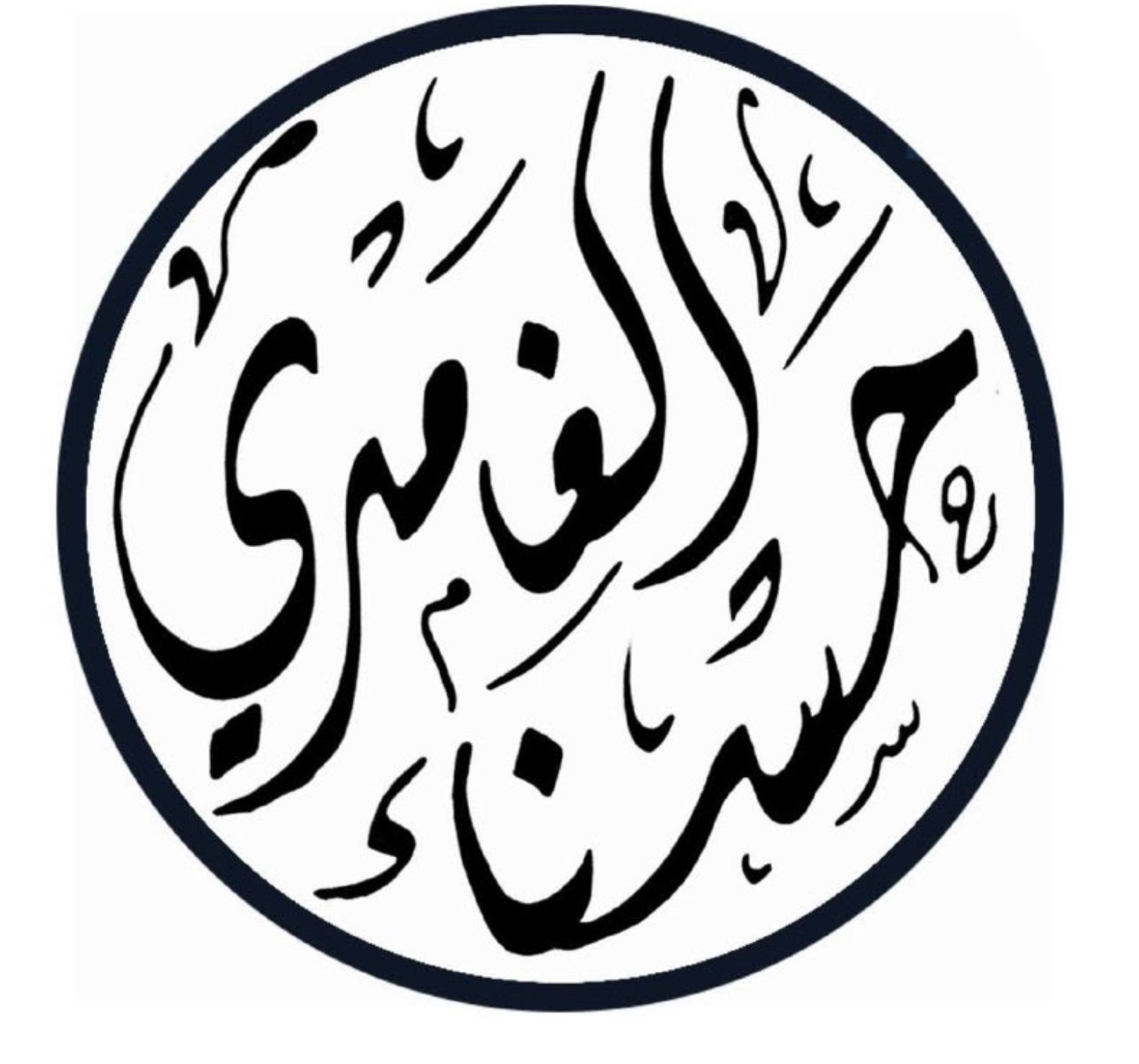 @hasnaa-2
https://t.me/hasna_math